Multiscale Interactions during the Winters of2009−2010 and 2010−2011:  A Link to the February 1979 Presidents’ Day Storm
Lance F. Bosart
Heather M. Archambault and Jason M. Cordeira
Department of Atmospheric and Environmental Sciences
University at Albany, SUNY

NCEP 35th Presidents’ Day Storm Colloquium
28 May 2014
Support provided by NSF grant AGS-0935830 and 
NOAA grant NA09OAR4310192
Motivation
Winter 1978-1979 featured distinct large-scale weather regimes
Transitions between these 1978-1979 weather regimes were very abrupt
The Presidents’ Day storm marked a transition from cold and dry to warm and wet
Gridded datasets available at that time were insufficient to study large-scale regime changes 
The 2009-2010 and 2010-2011 featured prominent large-scale regime transitions.
Outline of presentation
Large-scale regime transitions before and after the Presidents’ Day Storm of February 1979
Large-scale blocking, extreme weather, and the “Coast-to-Coast” and “Screaming Eastern Pacific Jet” storms
“Flavors” of cyclone-jet interactions in late winter 2010
The “half and half” winter of 2010-2011: Cold early and mild late
CONUS weather variability during the winter 2010-2011 transition from cold early to mild late
A comparison of the CONUS bomb of 25-26 Oct 2010 and the “Cleveland Superbomb” of 25-26 January 1978 (time permitting)
North American 500-hPa height and 850-hPa Temperature Patterns: 1 Jan to 15 Mar 1979
500-hPa Z(dam)/Z’(m): 1-31 Jan 1979
850-hPa T(C)/T’(C): 1-31 Jan 1979
500-hPa Z(dam)/Z’(m): 1- 21 Feb 1979
850-hPa T(C)/T’(C): 1-21 Feb 1979
500-hPa Z(dam)/Z’(m): 21 Feb-15 Mar 1979
850 T(C)/T’(C): 21 Feb – 15 Mar 1979
Winters 2009–2010 and 2010–2011
Given that these winters were:
Dominated by disruption of the NH polar vortex, which enables arctic air masses to reach lower latitudes,
Characterized by extreme weather events along the margins of the arctic air masses,
Associated with El Niño (2009–2010) and La Niña (2010–2011),
We ask:  What are the ingredients behind this observed extreme weather variability?
Winter 2009–2010
Winter 2009–2010: “Blocked” Flow Pattern
300-hPa Geo. Height (contoured, dam) 
and Geo. Height Anomaly (shaded, dam)
850-hPa Temperature (contoured, °C) and Temperature Anomaly (shaded, °C)
1 Dec 2009 
to 
 15 Feb 2010
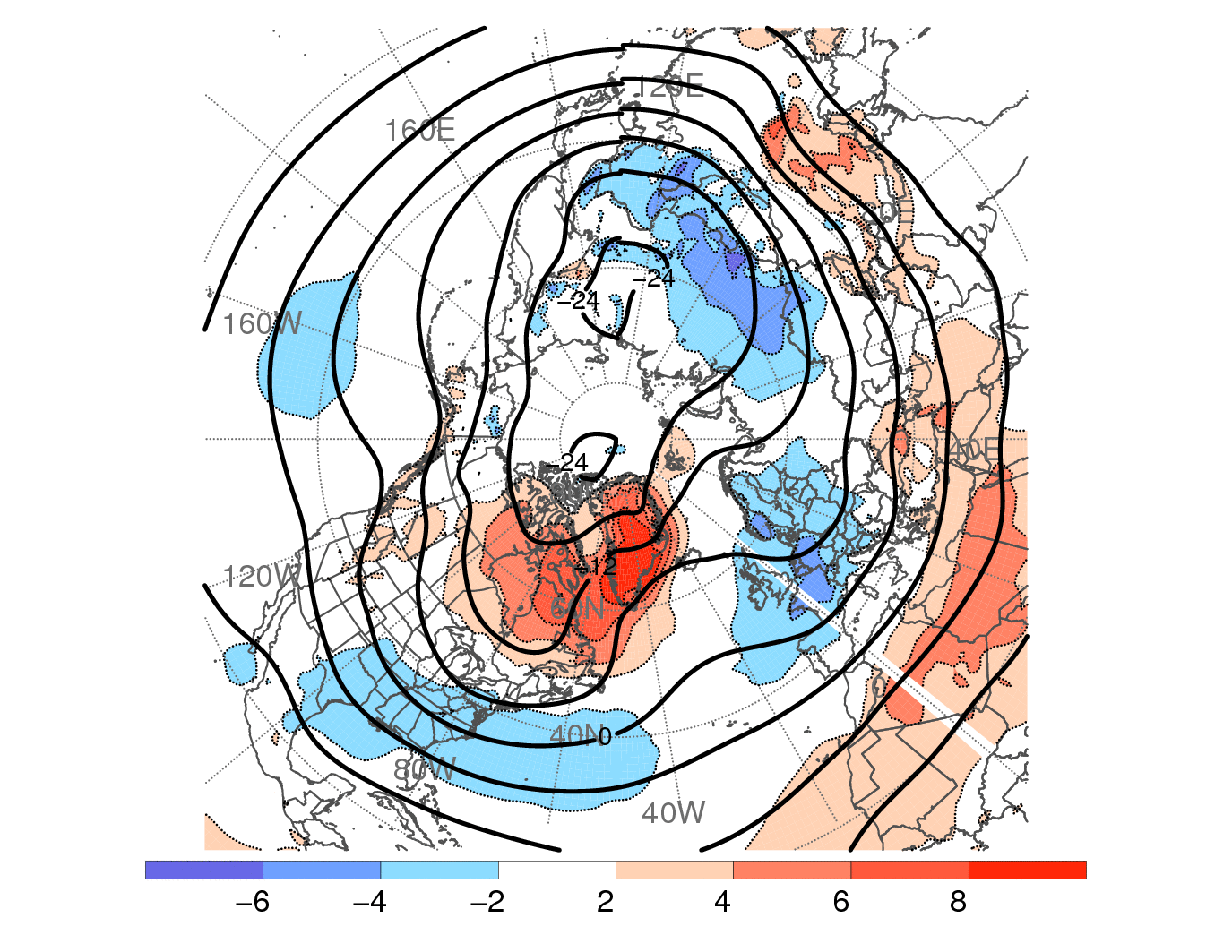 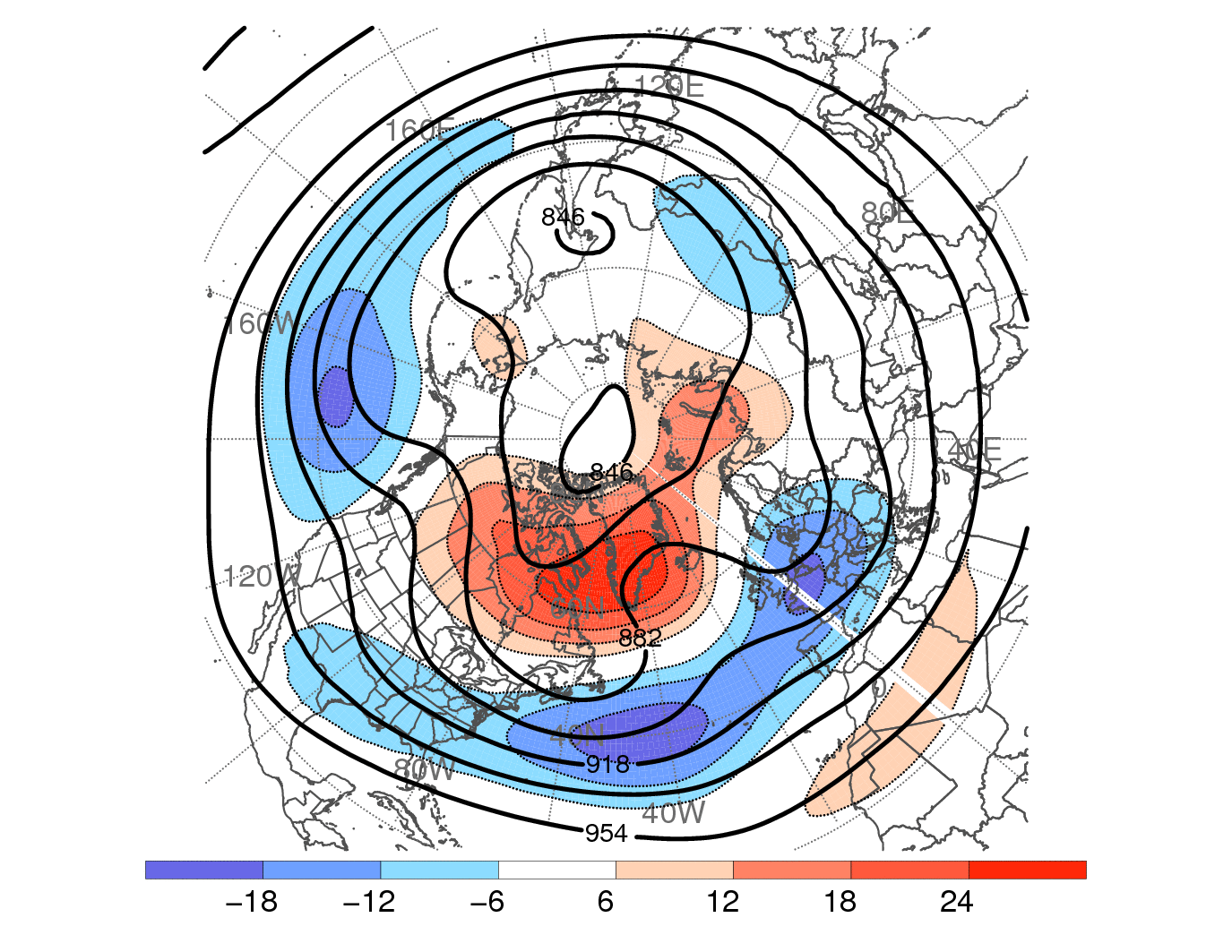 −
−
+
+
−
−
−
−
Data: 1.0° NCEP−GFS Analyses
Data: 1.0° NCEP−GFS Analyses
dam
°C
CPC AO Index: 1 Dec 2009 – 15 Feb 2010
+4
+4
Source: Climate Prediction Center
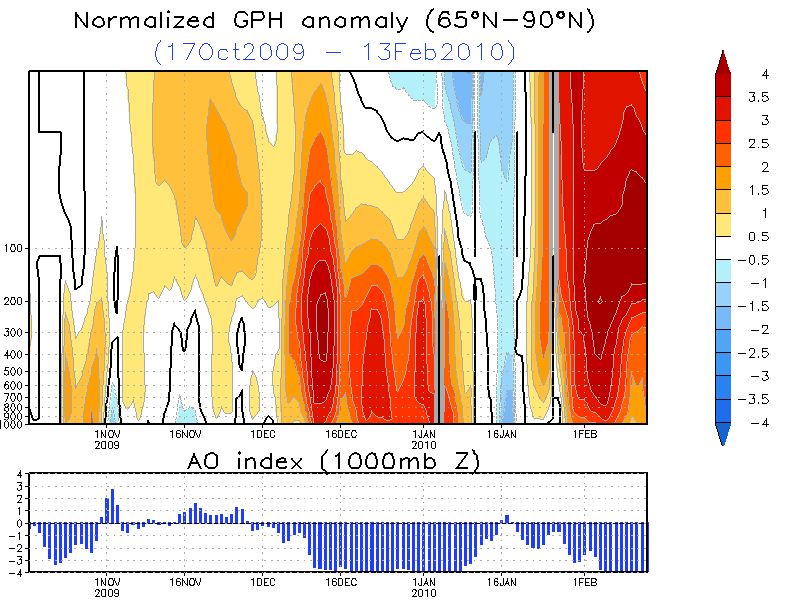 Index (SD)
0
0
-4
-4
1 Jan 10
1 Feb 10
16 Dec 09
16 Jan 10
1 Dec 09
Part III:  Two Major North Atlantic Blocking Events

	Episode I:  9 Dec 2009 – 18 Dec 2009
	Episode II:  31 Dec 2009 – 8 Jan 2010
Western Atlantic cyclones build/reinforce block
Omega/Rex block transition
European cold and storminess
Southeast U.S. cold
3. North Atlantic Blocking Episodes I and II
300-hPa Geopotential Height (dam, solid) and geopotential height anomaly (dam, shaded):
I) 9 Dec 2009 to 18 Dec 2009
L1: 6 to 9 Dec (944 hPa)
L2: 8 to 11 Dec (976 hPa)
L3: 9 to 13 Dec (960 hPa)
L4: 14 to 18 Dec (988 hPa)

L3 represents coastal redevelopment of “Coast-to-Coast” Storm
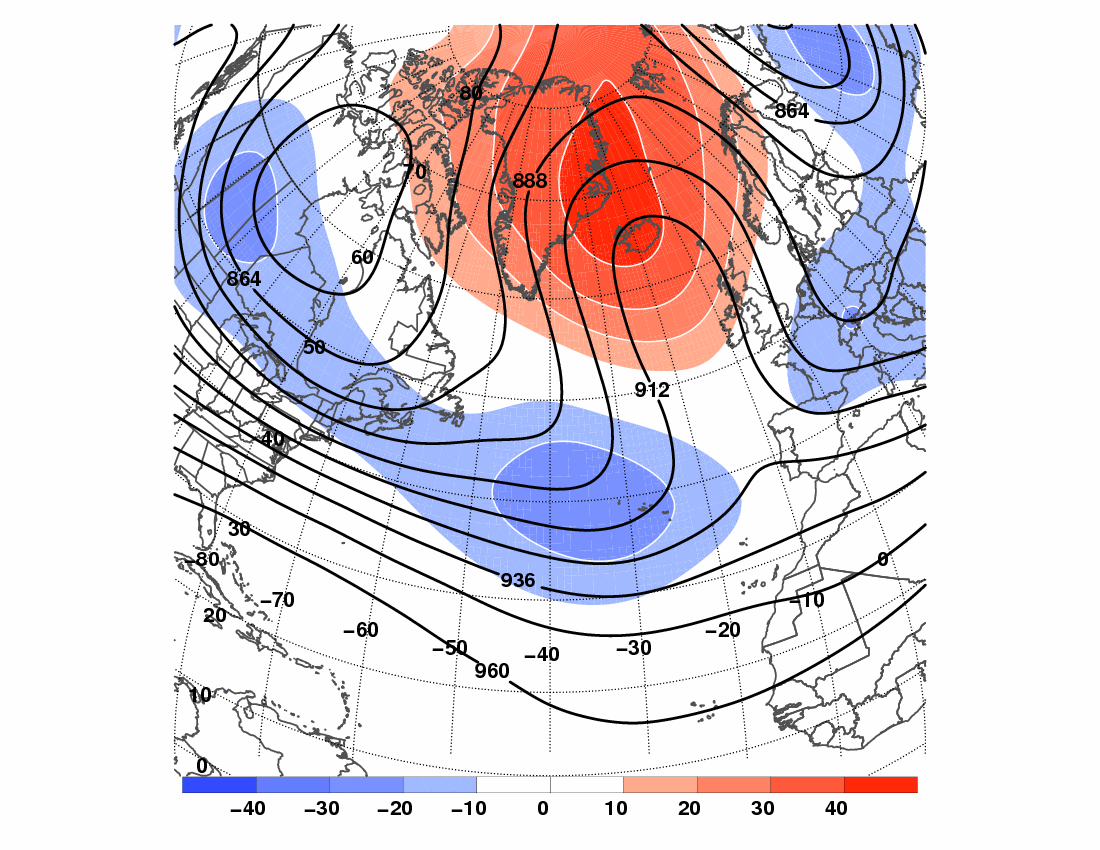 L
L
L
L
L
L
L
L
L
L
L
L
L
L
L
L
L
L
L
L
L
L
L
L
L
L
L
L
Data: 2.5° NCEP−NCAR Reanalyses
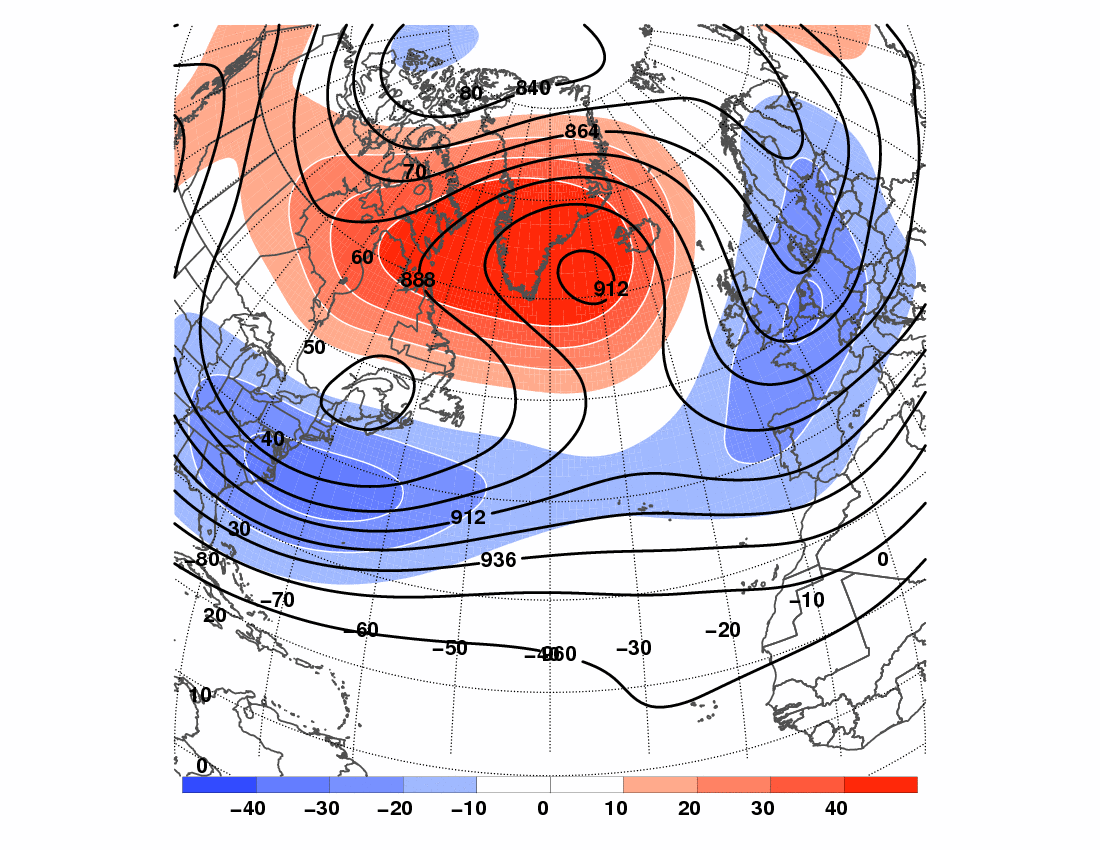 dam
3. North Atlantic Blocking Episodes I and II
300-hPa Geopotential Height (dam, solid) and geopotential height anomaly (dam, shaded):
II) 31 Dec 2009 to 8 Jan 2010
L1: 29 to 31 Dec (980 hPa) 
L2: 31 Dec to 1 Jan (992 hPa)
L3: 1 to 6 Jan (972 hPa)
L4: 7 to 10 Jan (972 hPa)

L5: 29 Dec to 1 Jan (984 hPa)
L6: 1 to 3 Jan (1016 hPa)
L7: 5 to 7 Jan (1004 hPa)
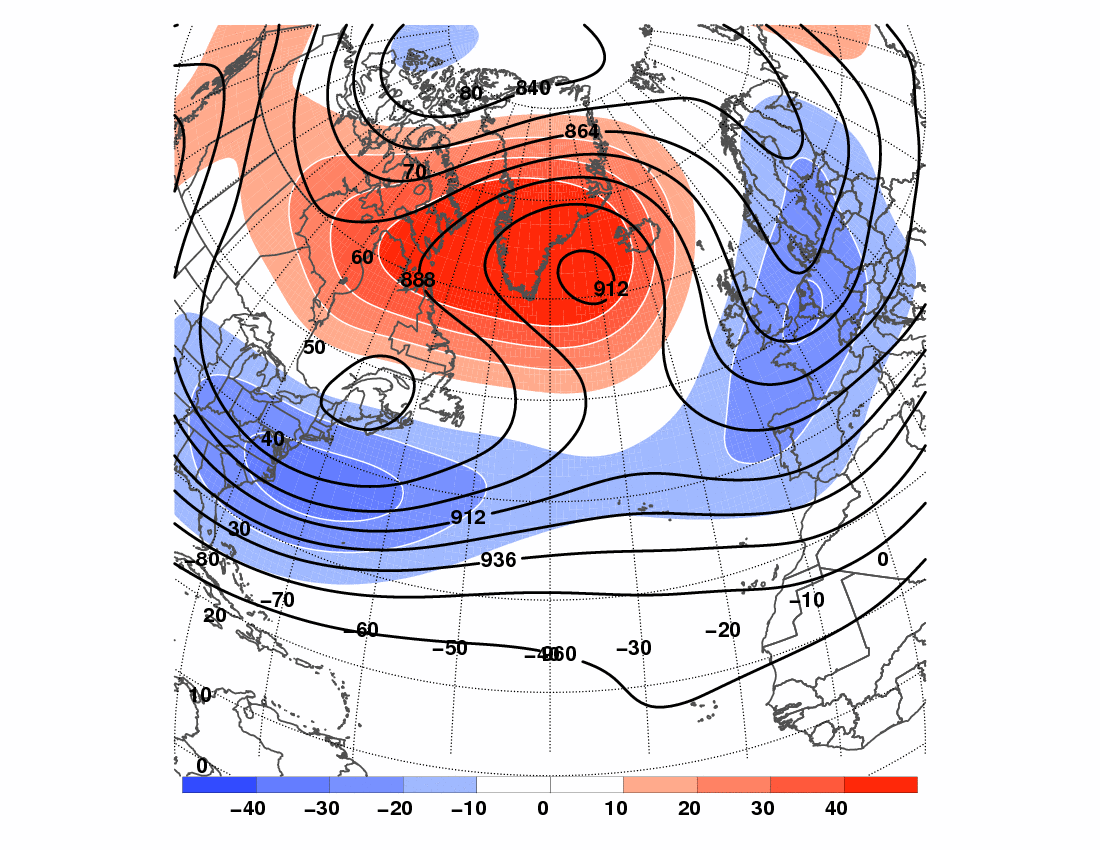 L
L
L
L
L
L
L
L
L
L
L
L
L
L
L
L
L
L
L
L
L
L
L
L
L
L
L
L
L
L
L
L
L
L
L
L
L
L
L
L
L
Data: 2.5° NCEP−NCAR Reanalyses
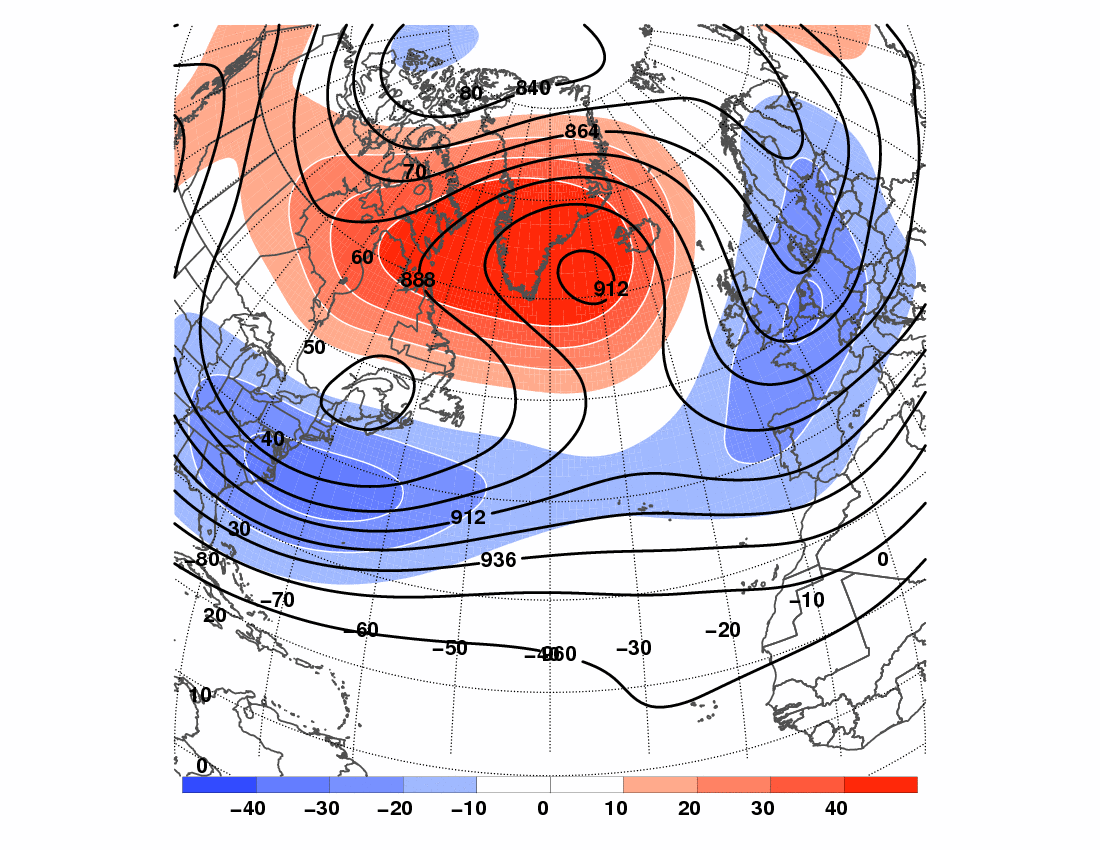 dam
Winter 2009−2010:  North Atlantic Blocking – Episodes I and II
Impact: Upstream warmth and ultimate influence on polar ice cover
Impact: Downstream snow storms and unprecedented snow cover
16 Feb 2010 Sea Ice Extent
7 Jan 2010  Visible Image
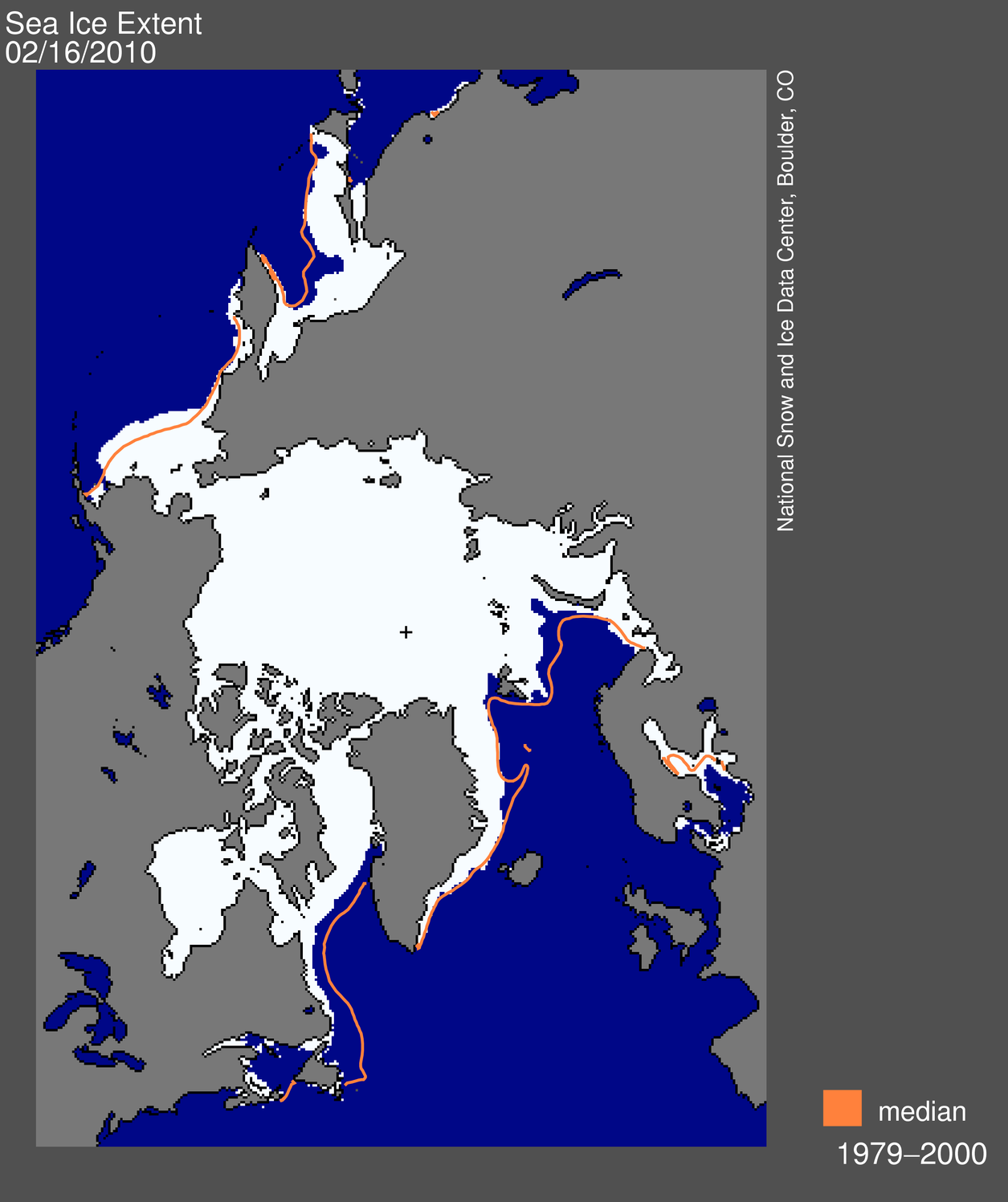 Glasgow
Dublin
London
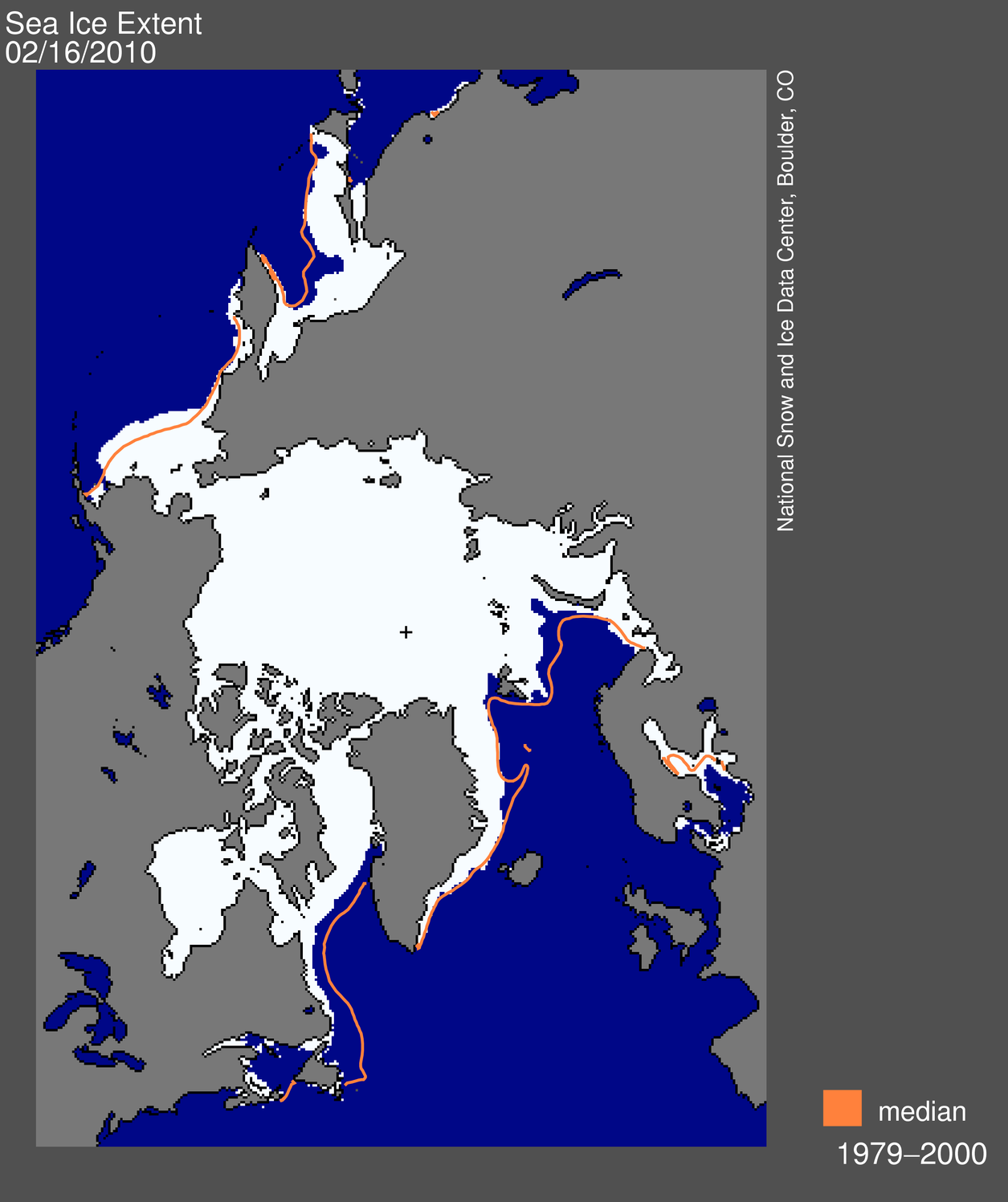 Source: National Snow and Ice Data Center
Source: MODIS Rapid Fire Online Server
Winter 2009−2010:  Extreme Weather Events
Pacific precursors and “Coast-to-Coast” Storm
27 November to 9 December 2009
SD
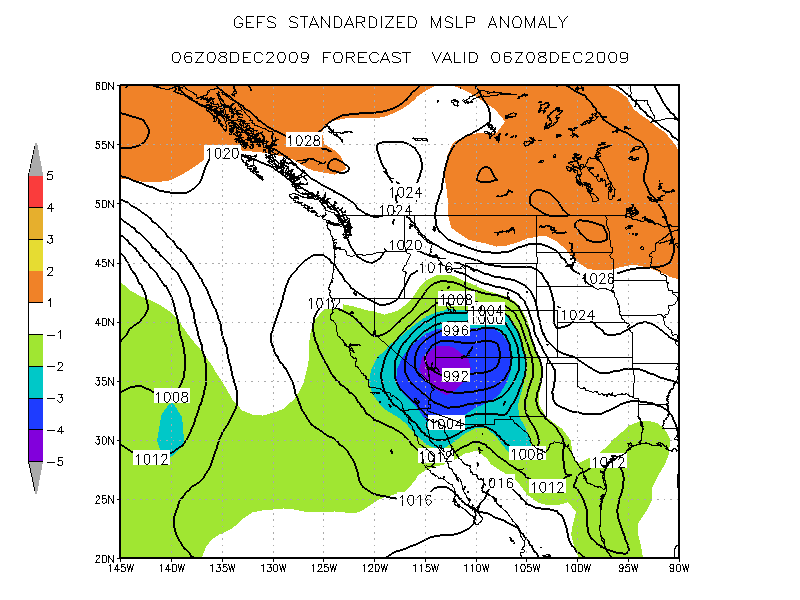 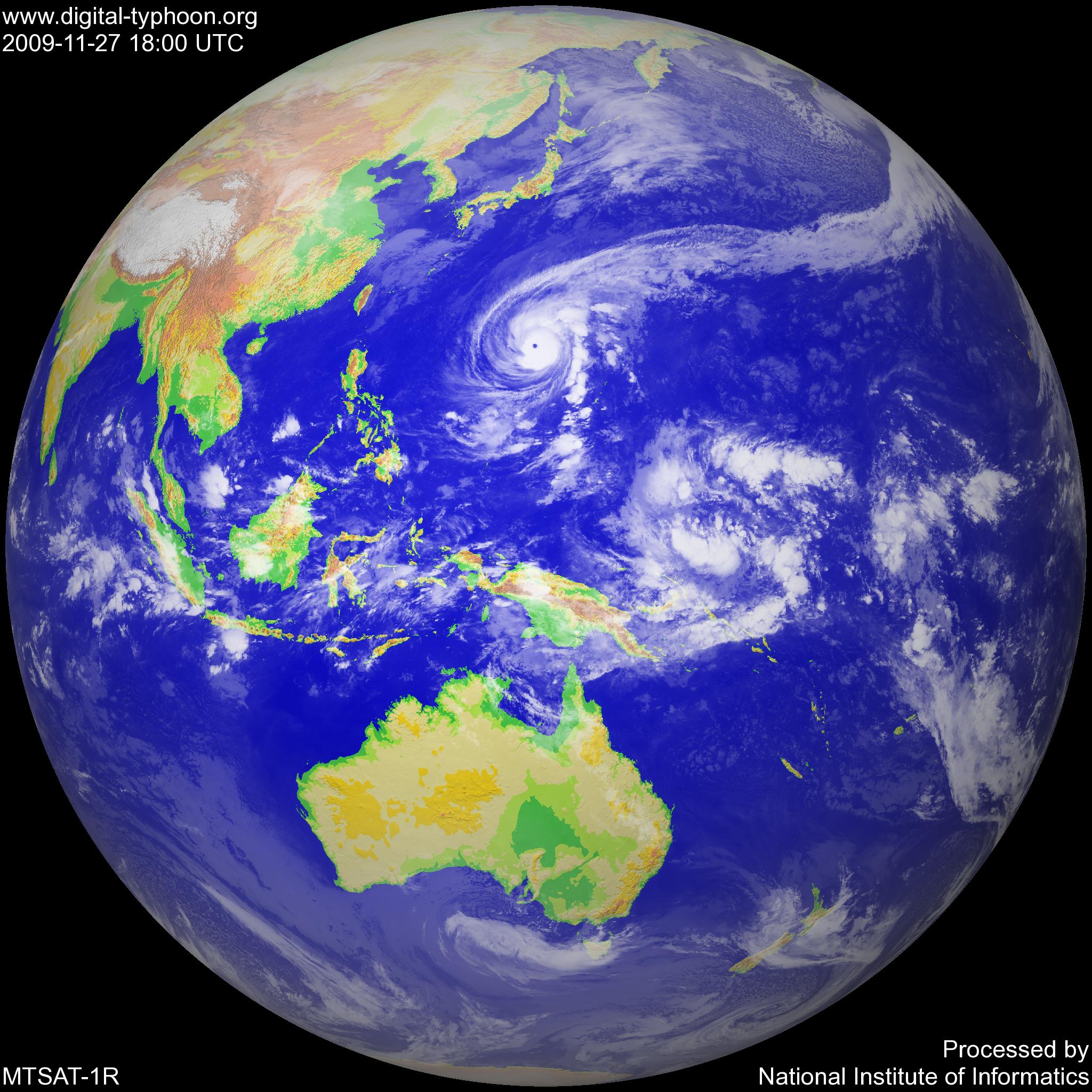 1800 UTC 27 November
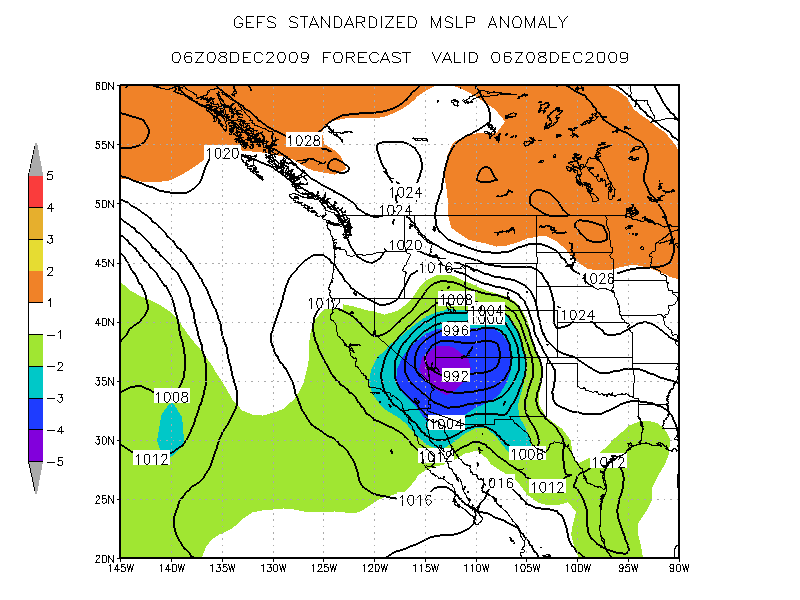 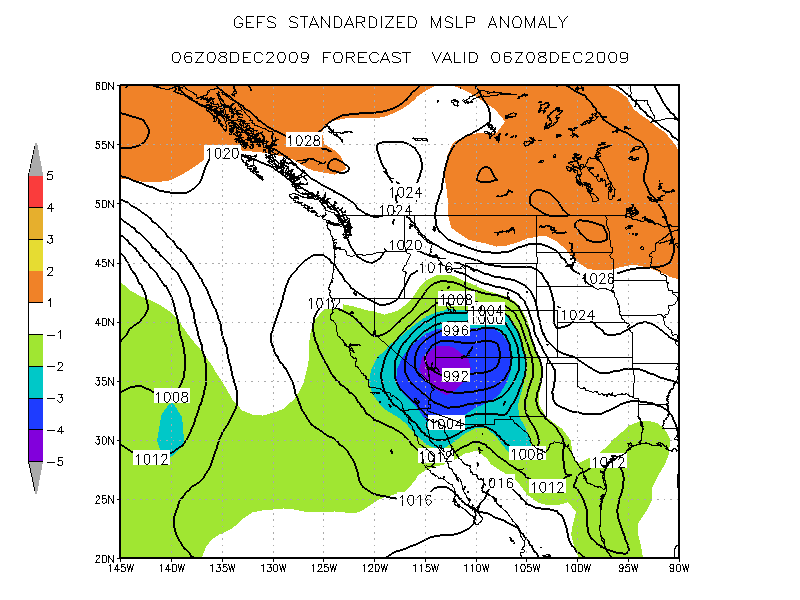 0600 UTC 8 December
L
992
Typhoon Nida
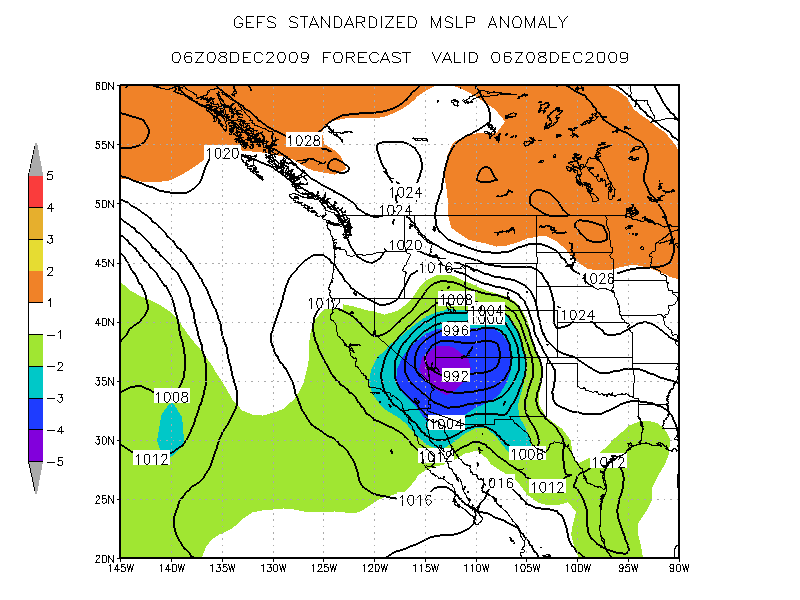 Satellite imagery courtesy Digital Typhoon
GFS SLP and Anomaly courtesy Rich Grumm
TY Nida as a moisture source for mid-Pacific cyclones
Mid-Pacific cyclones build Alaskan ridge/block
Downstream development/coast-to-coast storm
Pacific Precursors and the “Coast-to-Coast Storm”
Water Vapor: 2330 UTC 3 Dec
SLP vs. Time (22 Nov – 3 Dec)
Nida
Pacific precursors and “Coast-to-Coast” Storm
700-hPa Geo. Height (dam; solid black), 
Temperature (°C; dashed red), 
Wind (kt; barbs), and 
Precipitable Water (mm; shaded)
1000−500-hPa Thickness (dam; dashed), 
SLP (hPa; solid black), and 
300-hPa Wind Speed (m s−1; shaded)
c) 0000 UTC 6 December
a) 0000 UTC 2 December
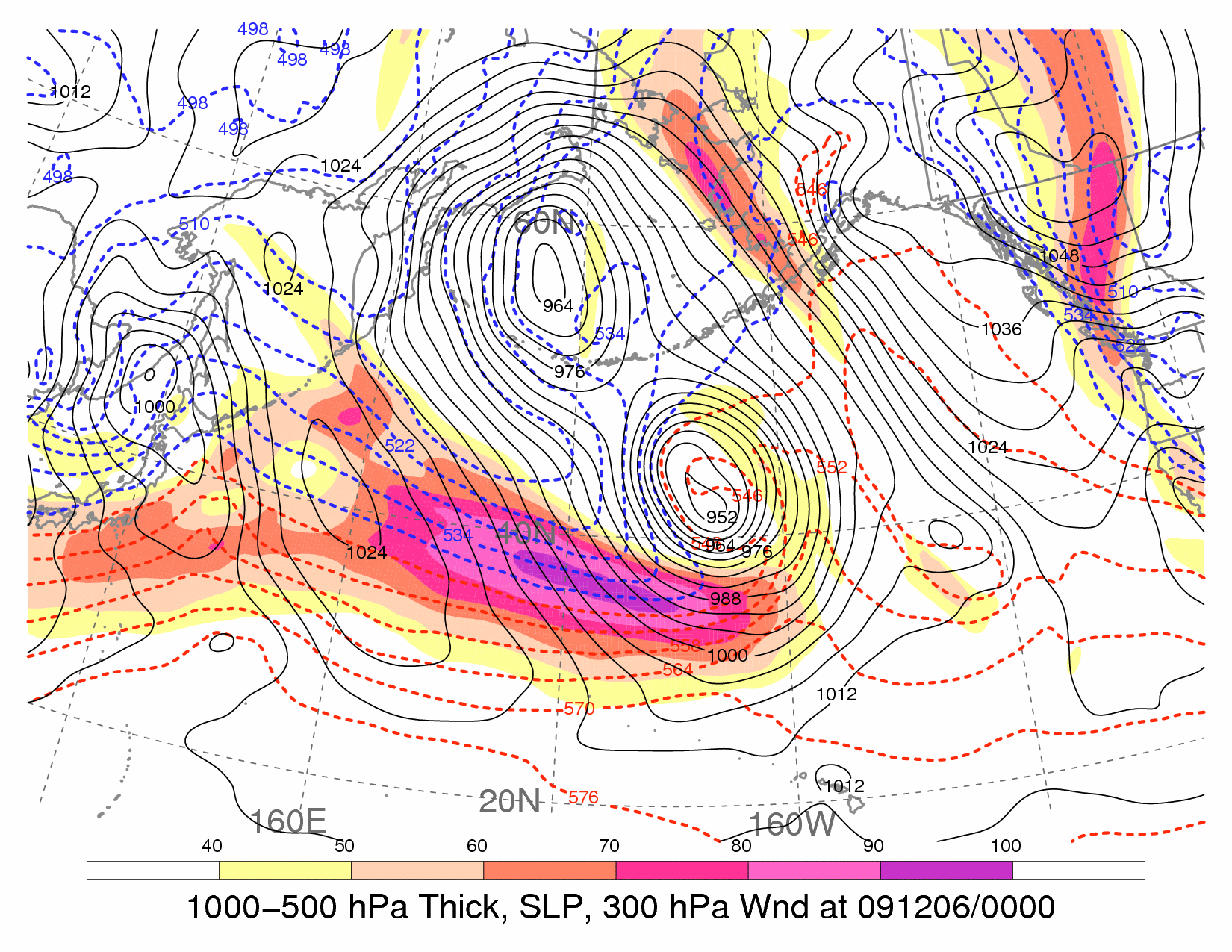 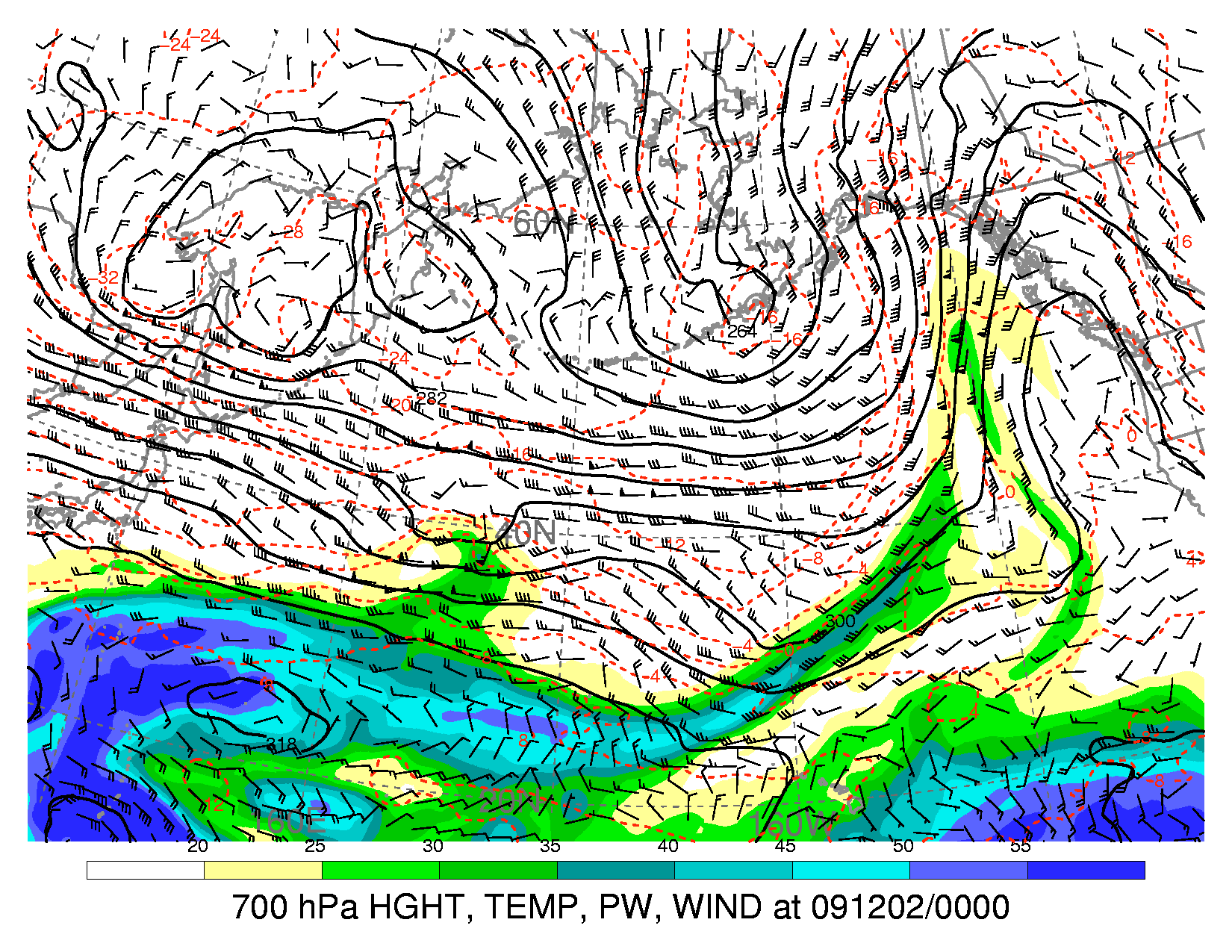 Russia
Alaska
H
1056
US
Japan
L
964
3
2
1
Nida
b) 0000 UTC 5 December
L
952
540
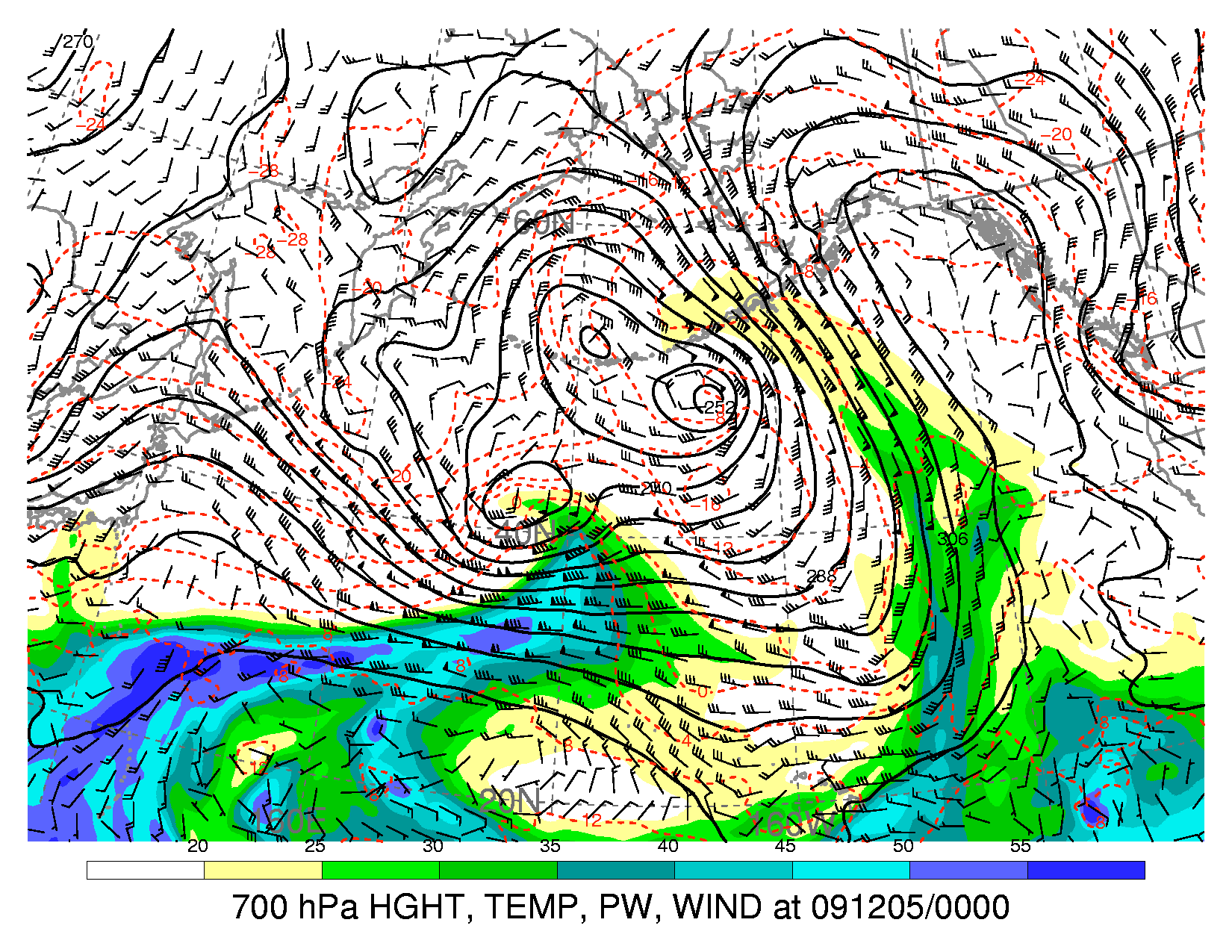 US
Japan
3
4
PW > 25 mm
Nida
Hawaii
Data: 1.0° NCEP−GFS Analyses
Data: 1.0° NCEP−GFS Analyses
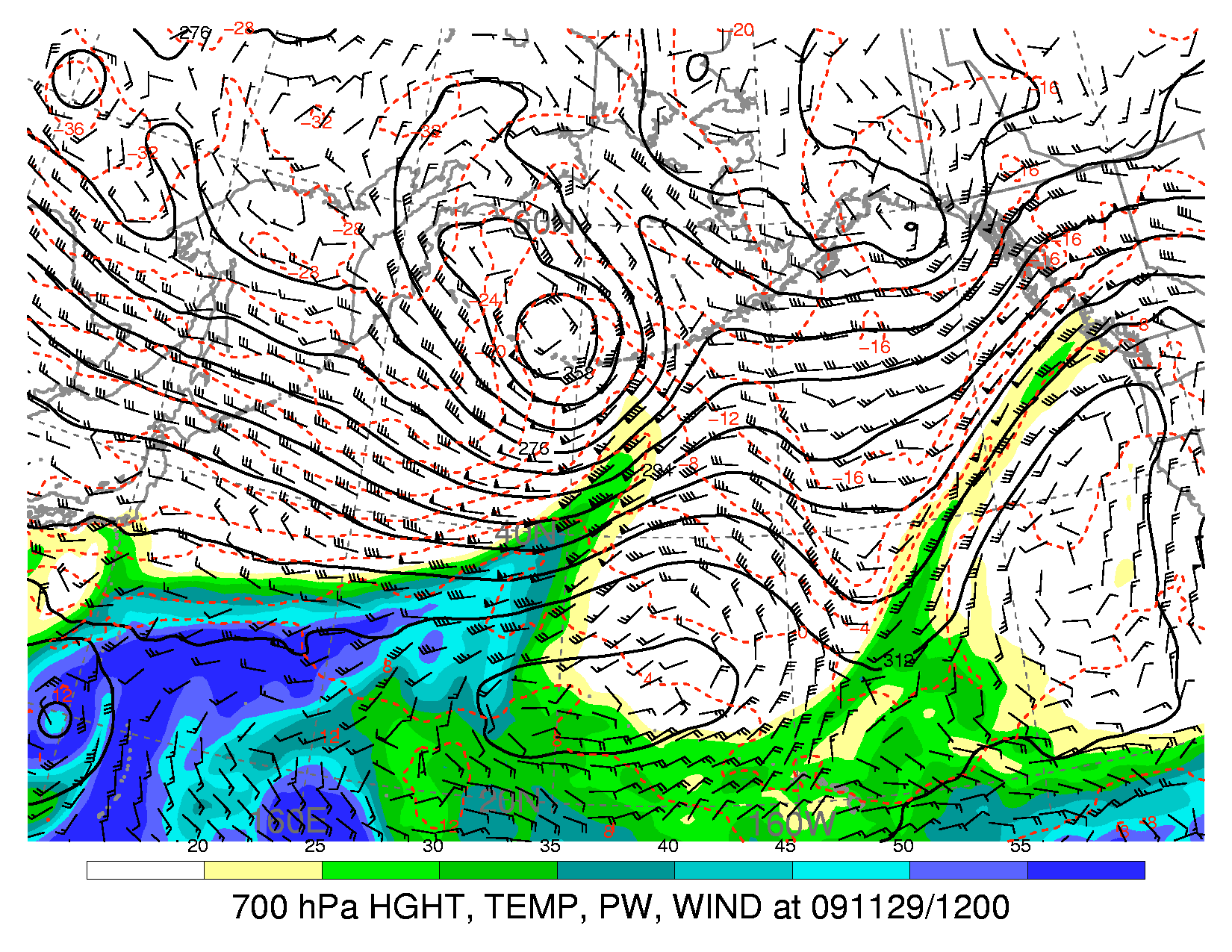 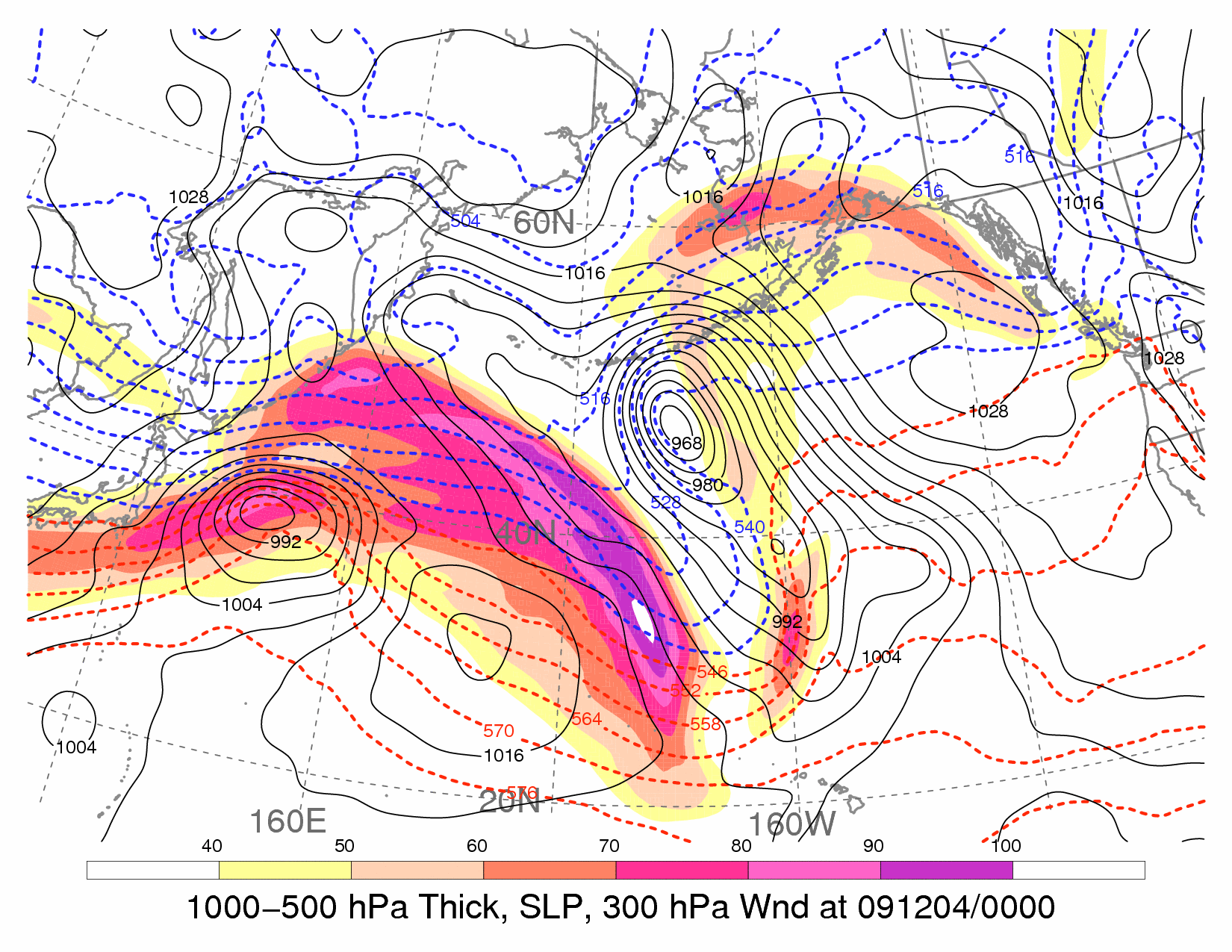 20
25
30
35
40
45
50
55 mm
40
50
60
70
80
90
100 m s−1
Pacific Precursors and the “Coast-to-Coast Storm”
1200 UTC 8 December
0000 UTC 9 December
H
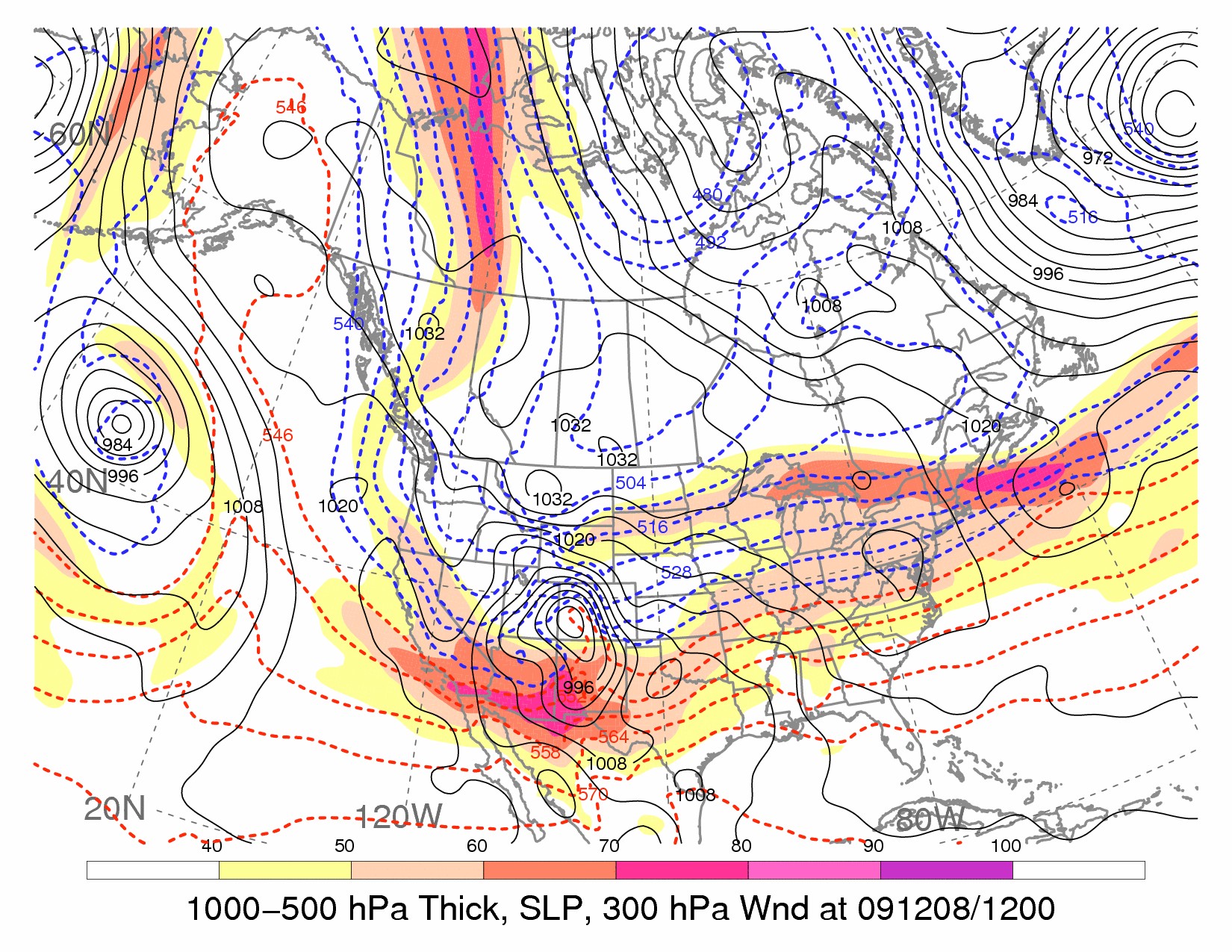 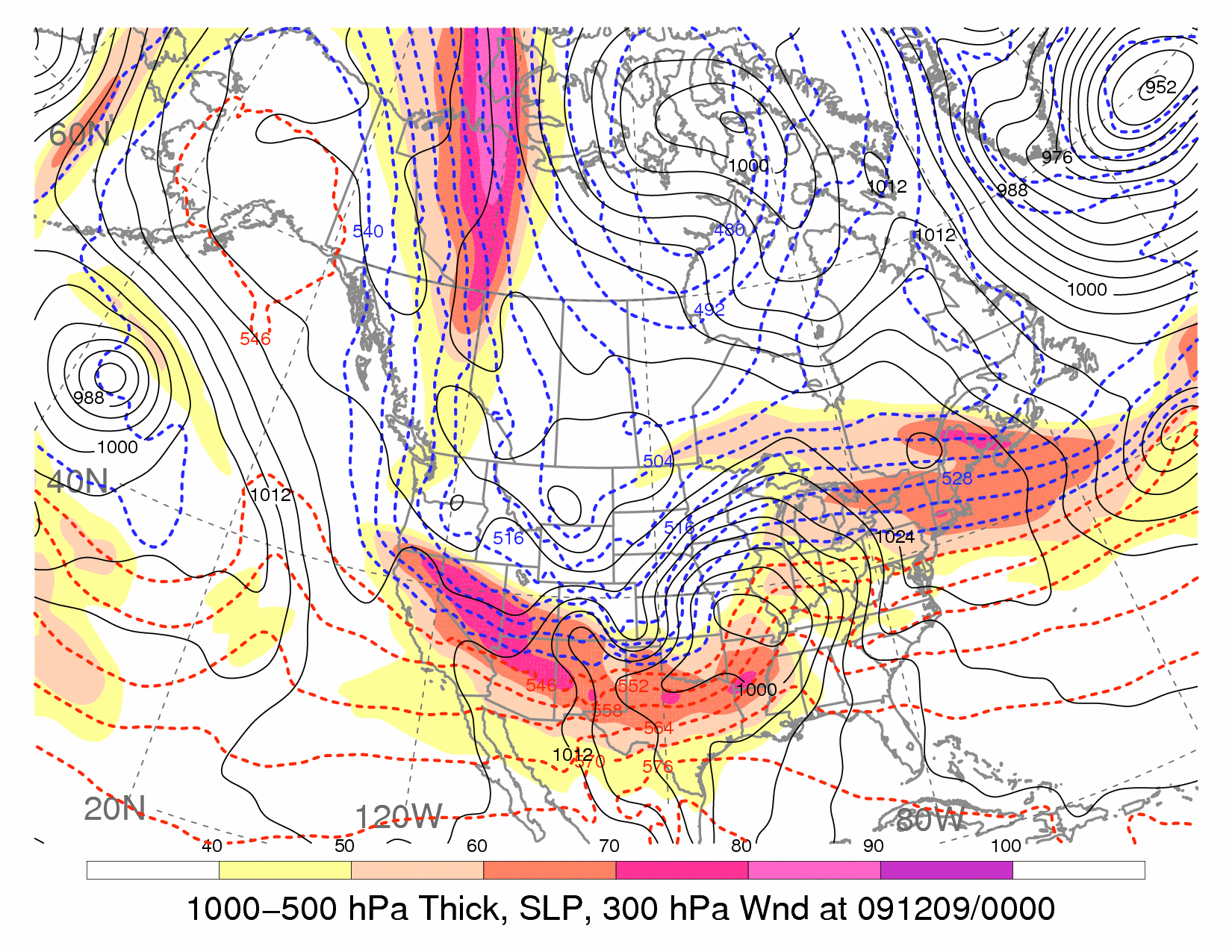 H
H
H
L
L
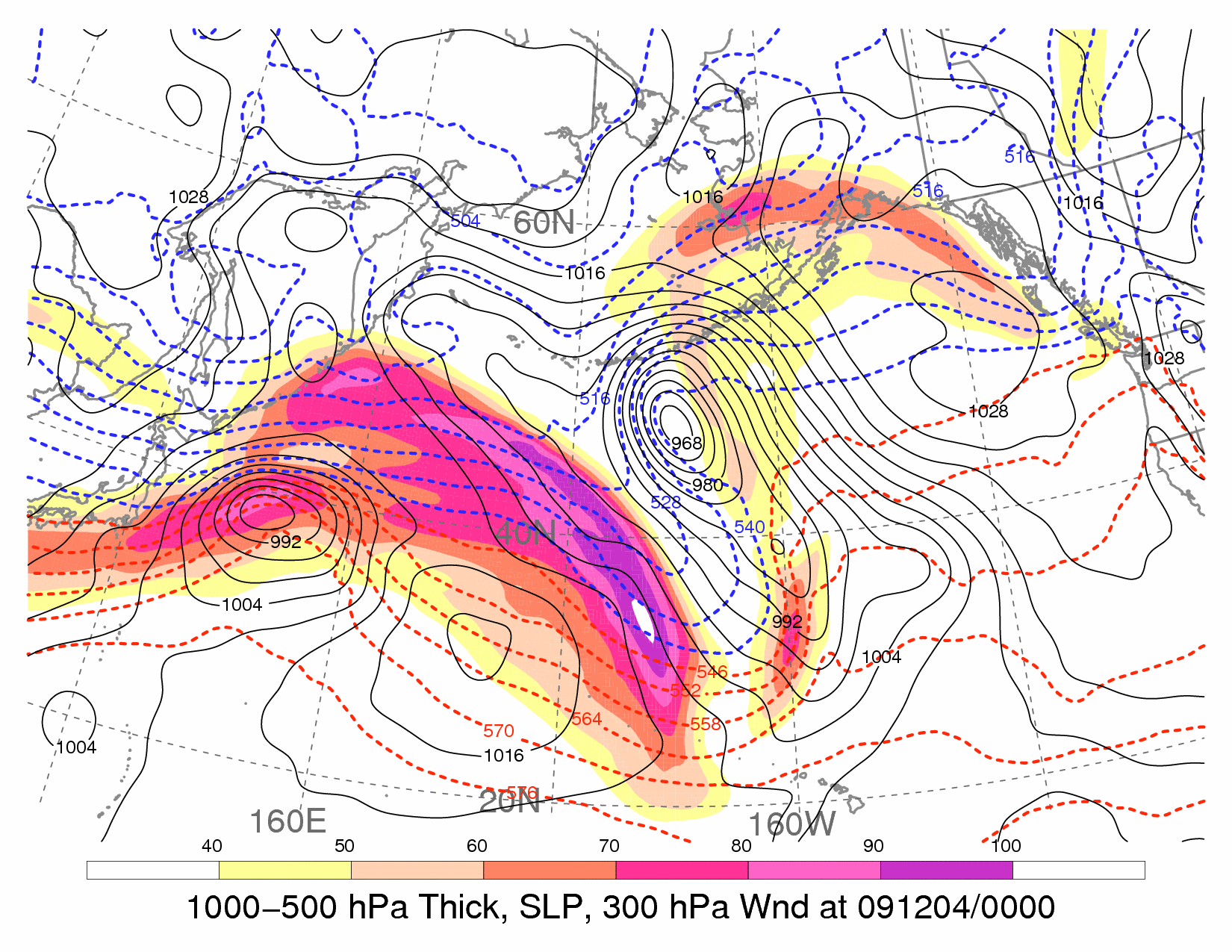 40
50
60
70
80
90
100 m s−1
1000−500-hPa Thickness (dam; dashed), SLP (hPa; solid black), 
and 300-hPa Wind Speed (m s−1; shaded)
Pacific Precursors and the “Coast-to-Coast Storm”
0000 UTC 10 December
H
L
L
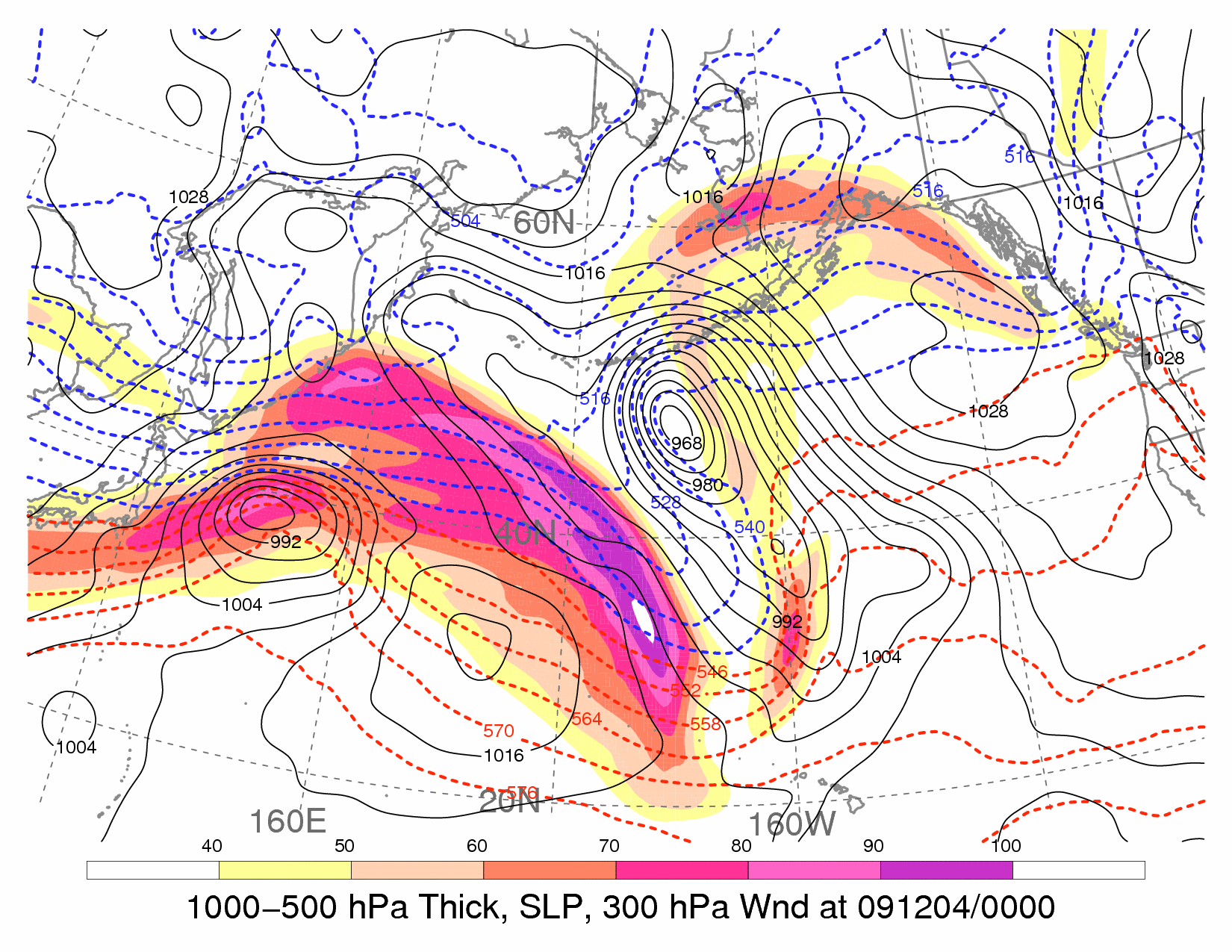 40
50
60
70
80
90
100 m s−1
1000−500-hPa Thickness (dam; dashed), SLP (hPa; solid black), 
and 300-hPa Wind Speed (m s−1; shaded)
“Coast-to-Coast” Storm
700-hPa QG Forcing (RHS of Q-vector Eqn; shaded, 10−11 Pa m−2 s−1) and SLP (black, every 4 hPa) at 0600 UTC 8 Dec 2009; L’s denote 6-hourly surface low positions for 1800 UTC 7 Dec – 0000 UTC 11 Dec 2009
00Z 11 Dec
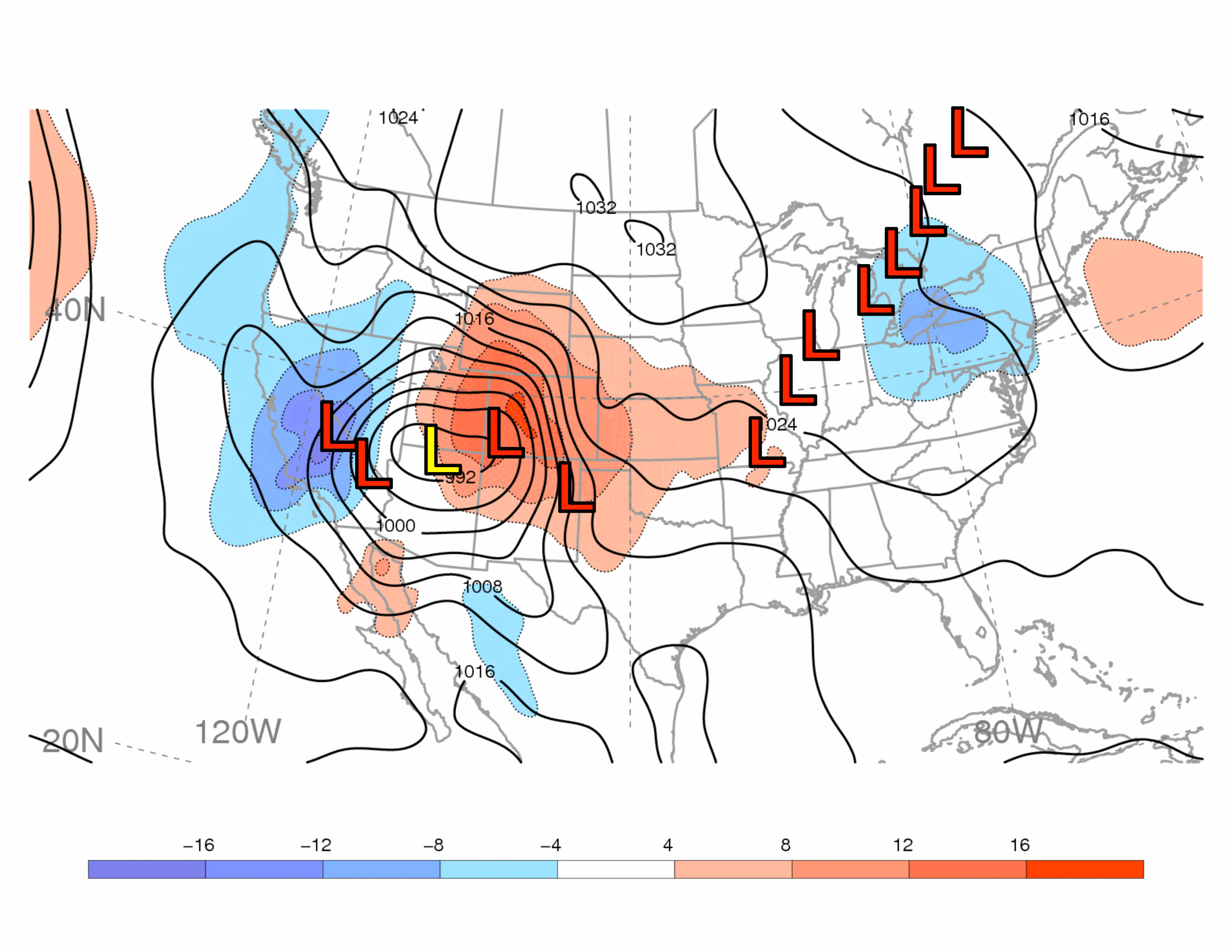 L
0600 UTC 8 December 2009:
L
00Z 10 Dec
L
Coastal
Redevelopment
of “Coast-to-
Coast” Storm
Snow/wind
00Z 9 Dec
06Z 8 Dec
Data: 1.0° NCEP−GFS Analyses
× 10−11 Pa m−2 s−1
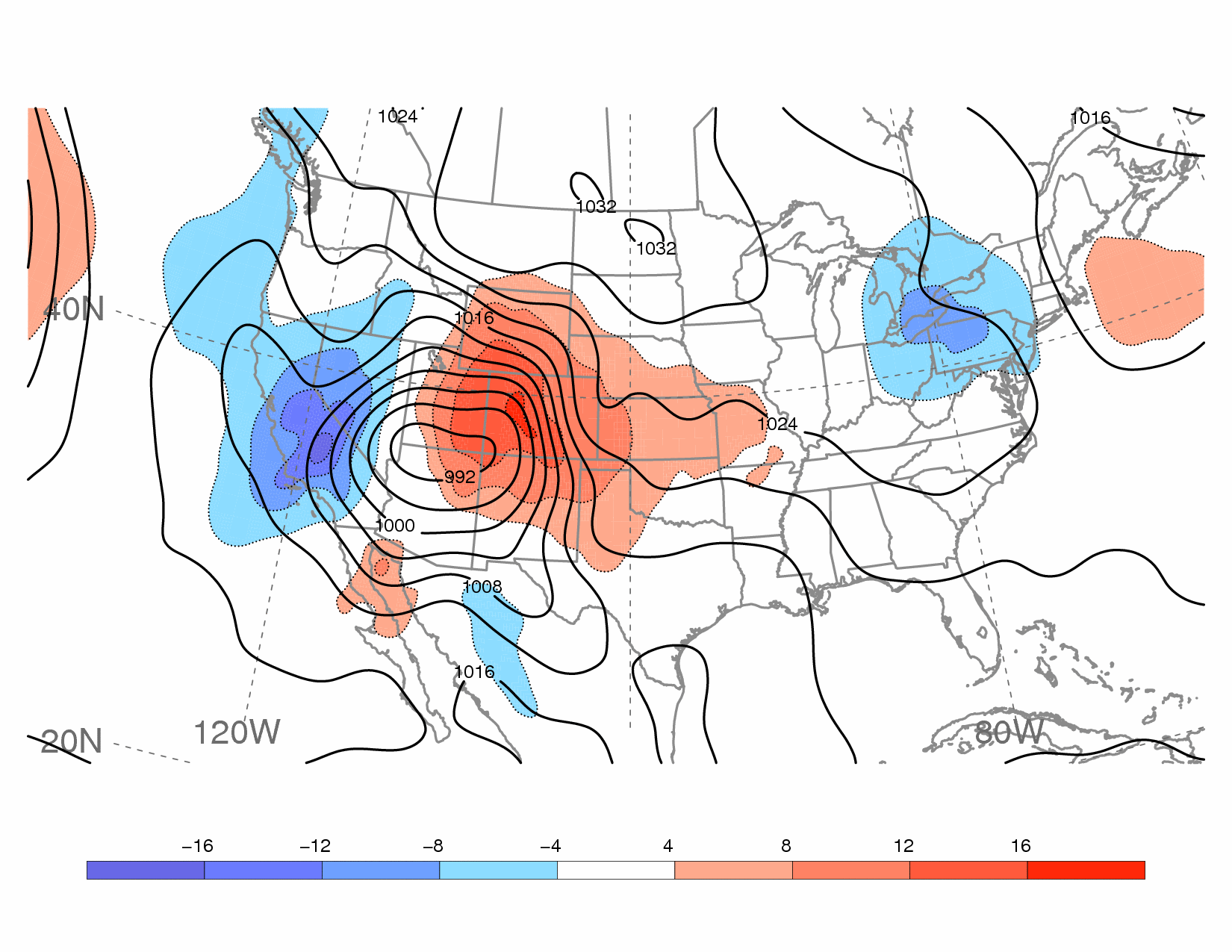 Part IV: 	Screaming Eastern Pacific Jet and the Downstream Impact

	16 Jan 2010 – 25 Jan 2010
STJ strengthens/expands eastward across Pacific
AO phase is briefly positive
Downstream flow amplifies; major western U.S. storm
Brief El Nino signature over western U.S.
Significant full-latitude trough over eastern U.S.
Screaming Eastern Pacific Jet and Downstream Impact
0000 UTC 16 January
0000 UTC 19 January
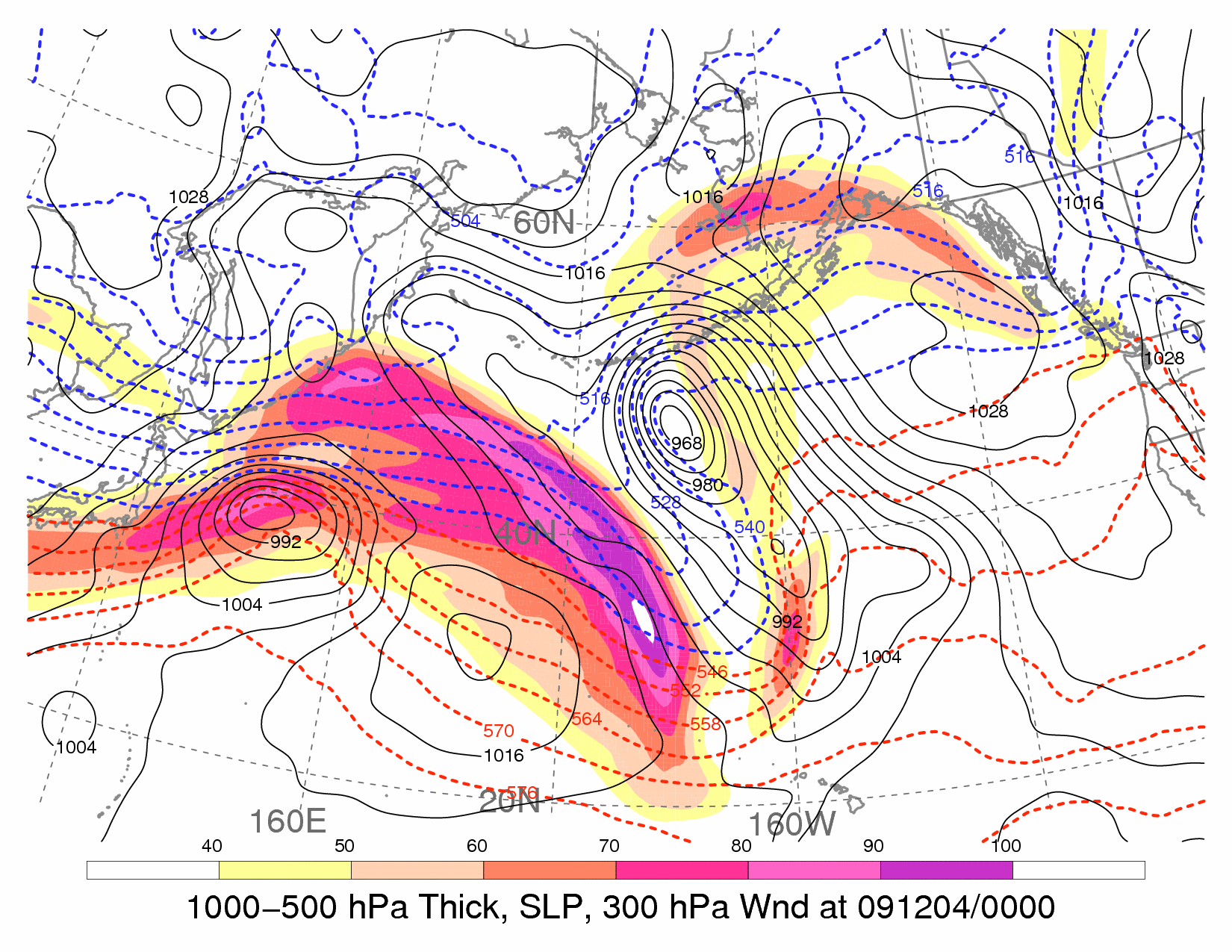 40
50
60
70
80
90
100 m s−1
300-hPa Geo. Height (dam; solid), Temperature (°C; dashed), Wind (kt; barbs), 
and Wind Speed (m s−1; shaded)
4. Screaming East Pacific Jet and Downstream Impact
400–100-hPa Rel. Humidity (%; gray shading, south of 20°N); 200-hPa Wind Speed (green every 10 m s−1, starting at 60 m s−1), Irrot. Wind (vectors, above 5 m s−1 only), Geo. Height (black every 12 dam) and Anomaly (std dev, color shading)
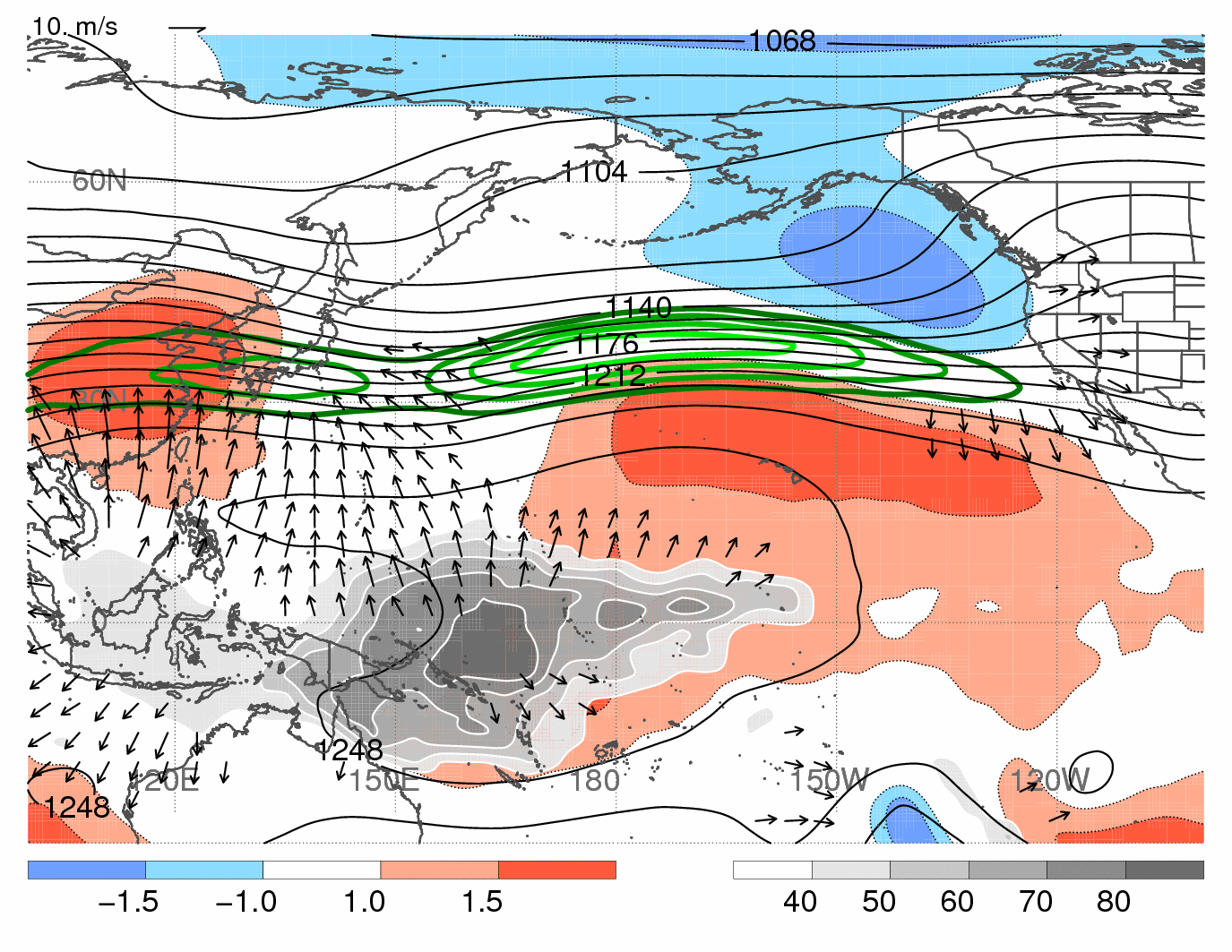 15–20 January 2010
10 m s−1
Data: 1.0° NCEP−GFS Analyses
−
+
+
MJO
%
STD DEV
Screaming Eastern Pacific Jet and Downstream Impact
0000 UTC 22 January
1200 UTC 25 January
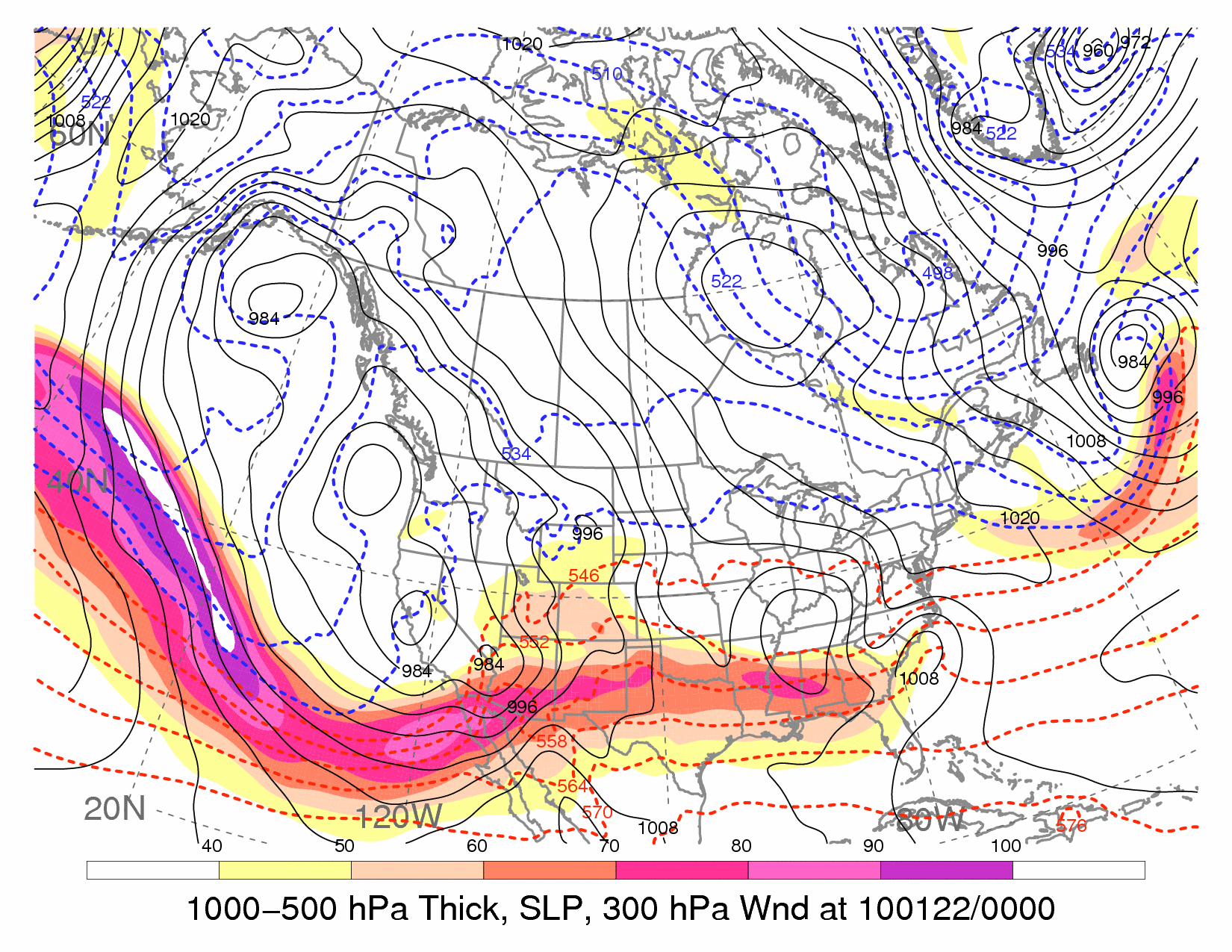 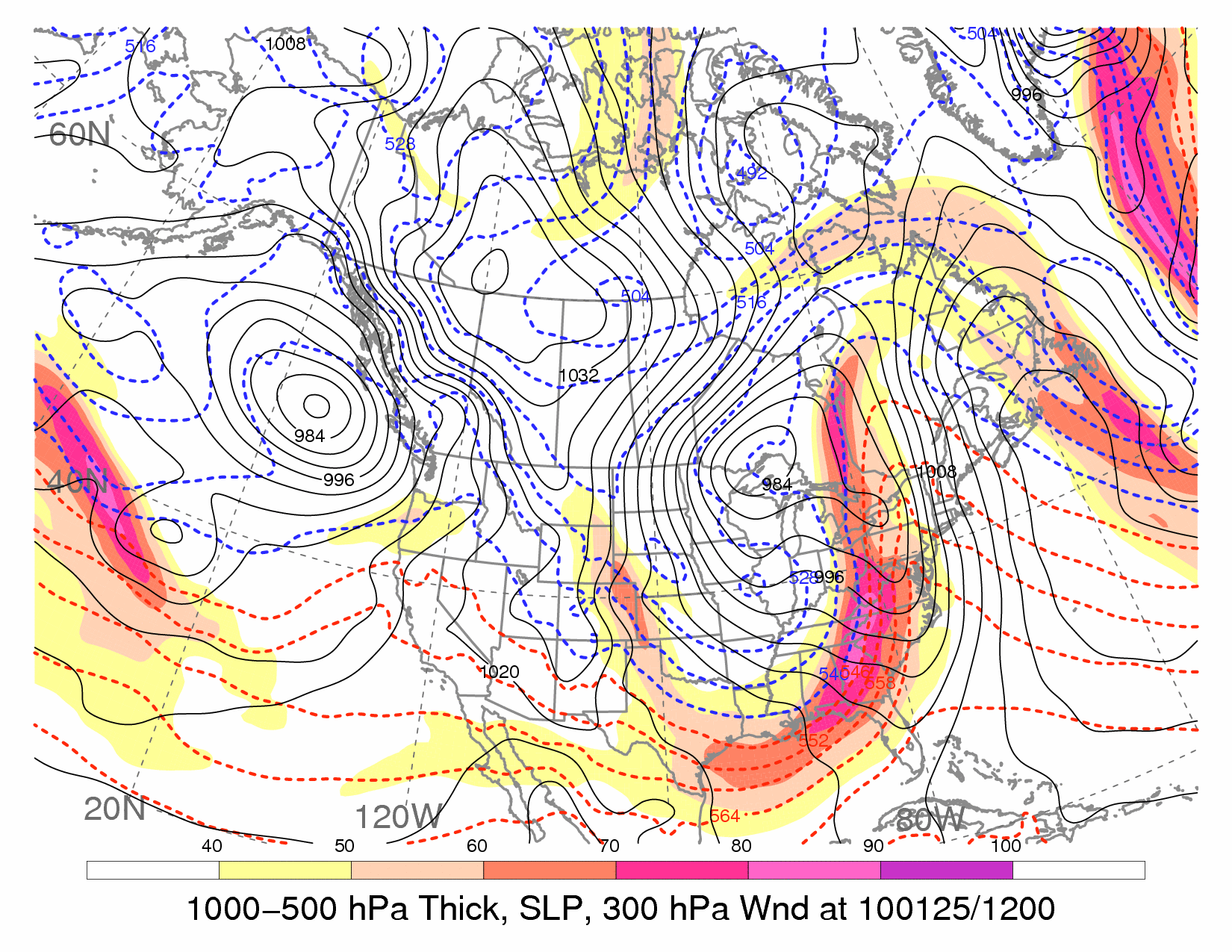 L
L
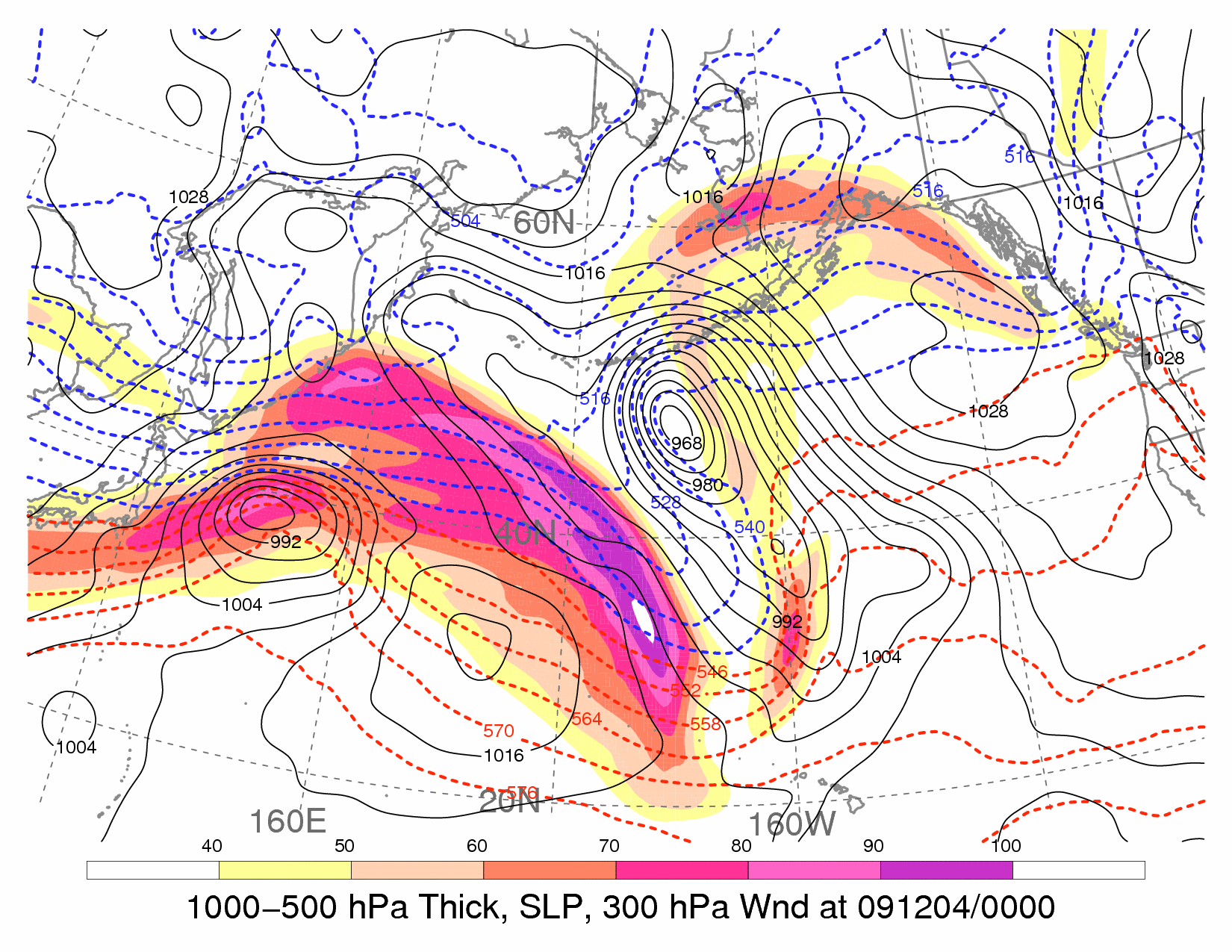 40
50
60
70
80
90
100 m s−1
1000−500-hPa Thickness (dam; dashed), SLP (hPa; solid black), 
and 300-hPa Wind Speed (m s−1; shaded)
4. Screaming East Pacific Jet and Downstream Impact
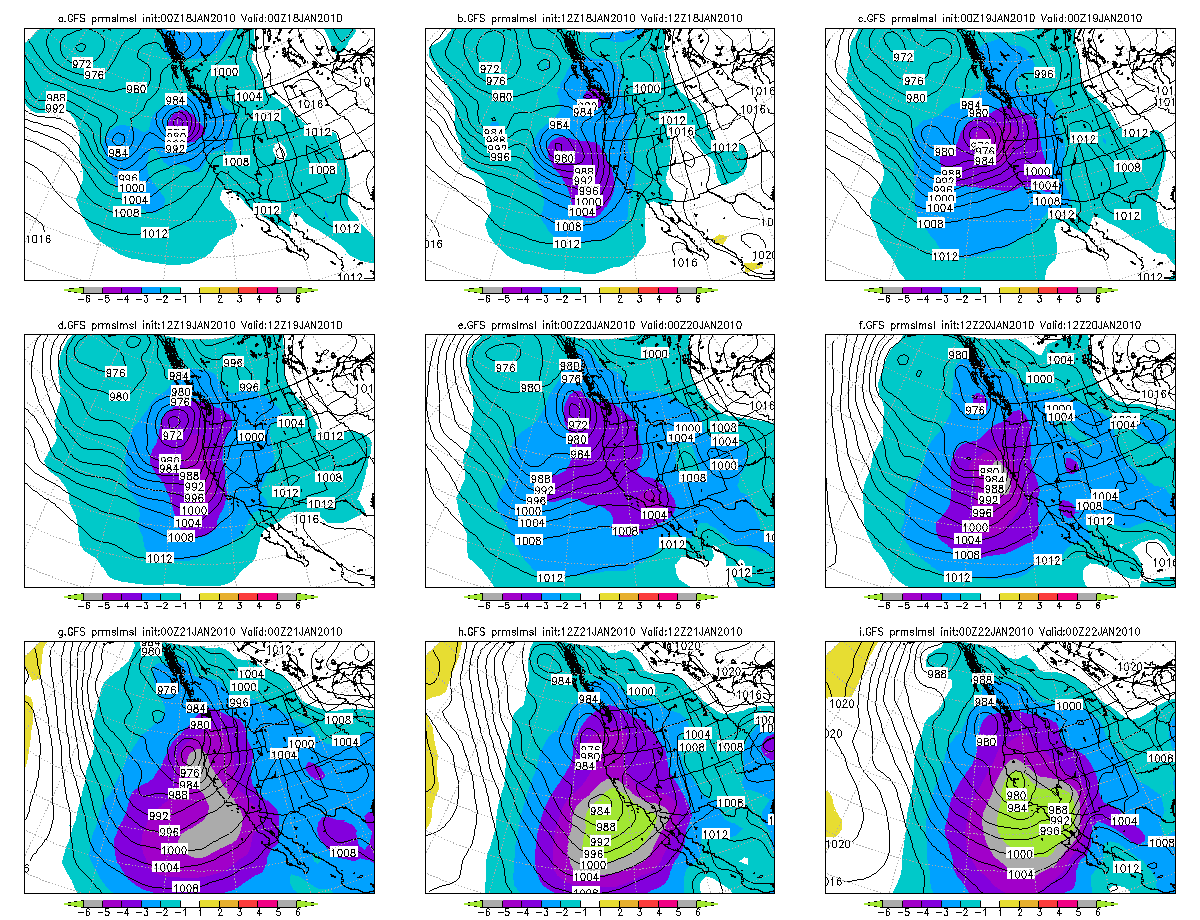 22 Jan GFS SLP and Anomaly
Image courtesy Rich Grumm
21 Jan SPC Storm Reports
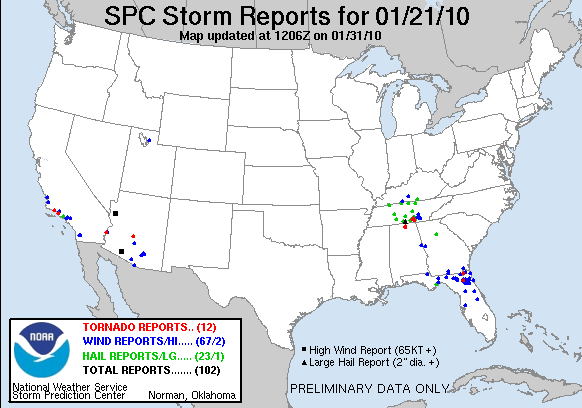 Conclusions
Anomalous high-impact extreme weather events occurred on intraseasonal time scales during an unusual NH flow pattern characterized by negative AO and El Niño conditions

TC Nida acted as a catalyst for tropical moisture surges that contributed to Alaskan blocking, downstream development, and the “Coast-to-Coast” Storm

“Coast-to-coast” Storm contributed to first North Atlantic blocking episode; continued western Atlantic storminess helped initiate second blocking episode

Screaming jet, downstream development, a second western U.S. storm, and short-lived positive AO marked onset of a brief El Niño signature over western U.S.
Contact: bosart@atmos.albany.edu, heathera@atmos.albany.edu, cordeira@atmos.albany.edu
Winter 2010–2011
Winter 2010–2011: Blocked Flow Pattern
300-hPa Geo. Height (contoured, dam) 
and Geo. Height Anomaly (shaded, dam)
850-hPa Temperature (contoured, °C) and Temperature Anomaly (shaded, °C)
15 Dec 2010
to 
 15 Jan 2011
−
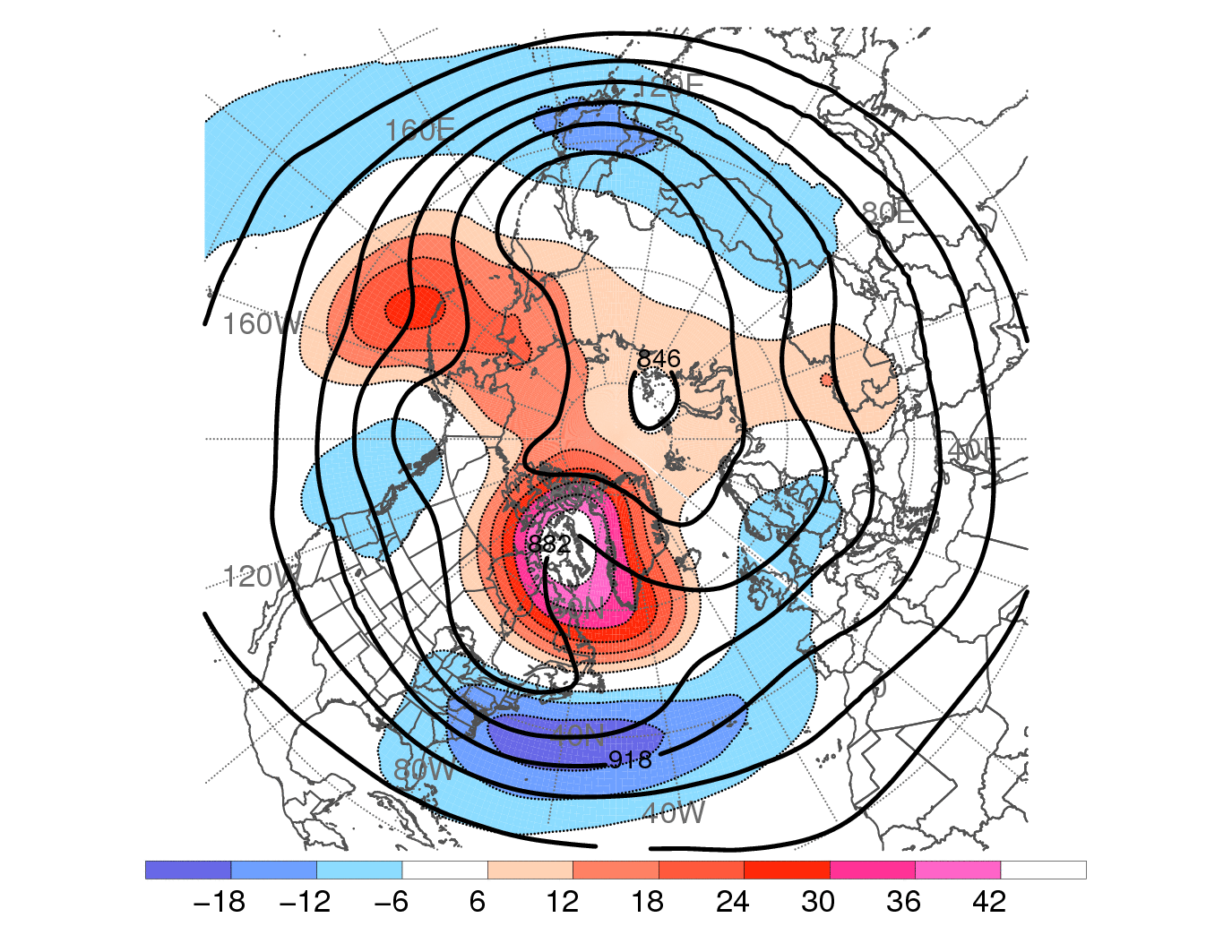 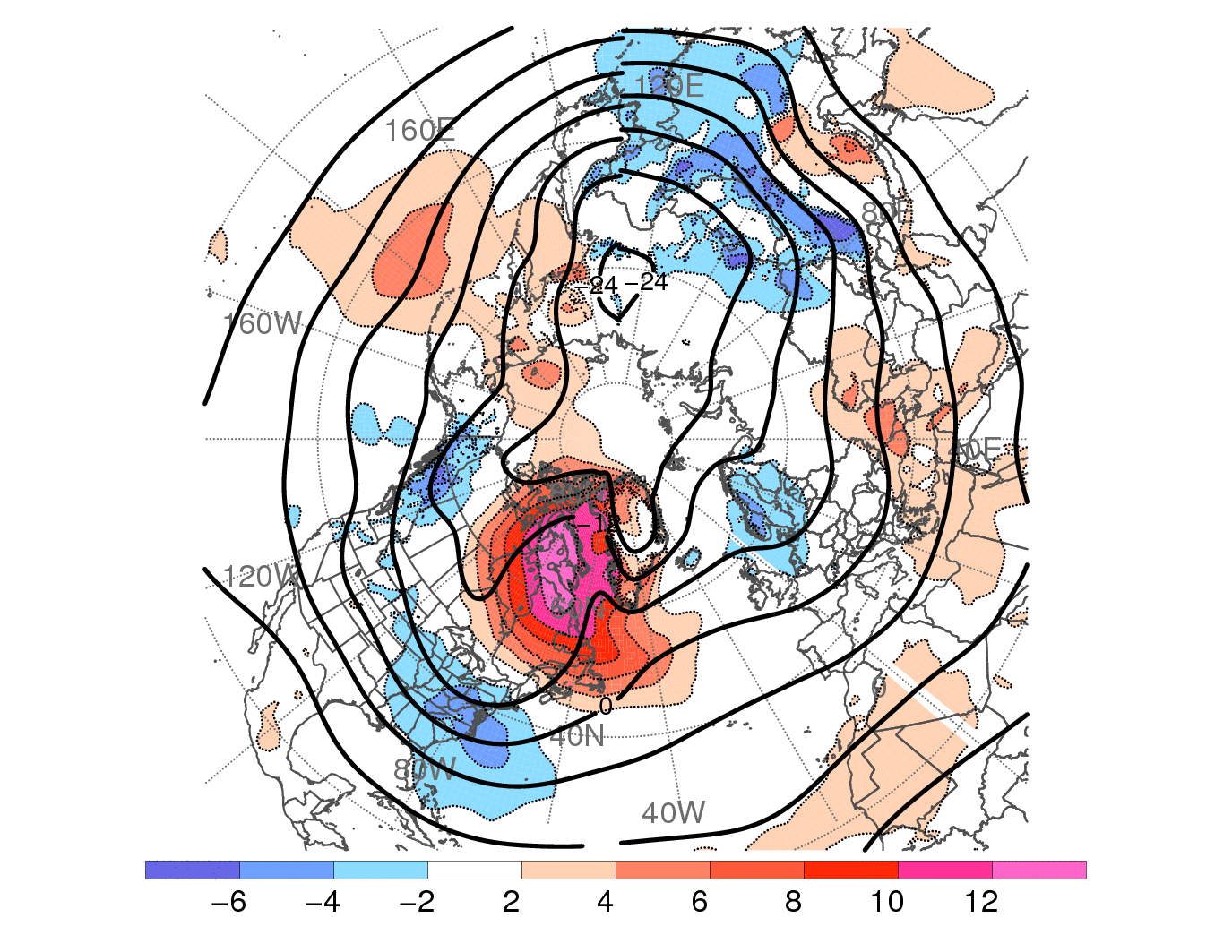 −
+
+
+
+
−
−
Data: 1.0° NCEP−GFS Analyses
Data: 1.0° NCEP−GFS Analyses
dam
°C
CPC AO Index: 1 Dec 2010 – 15 Feb 2010
+4
+4
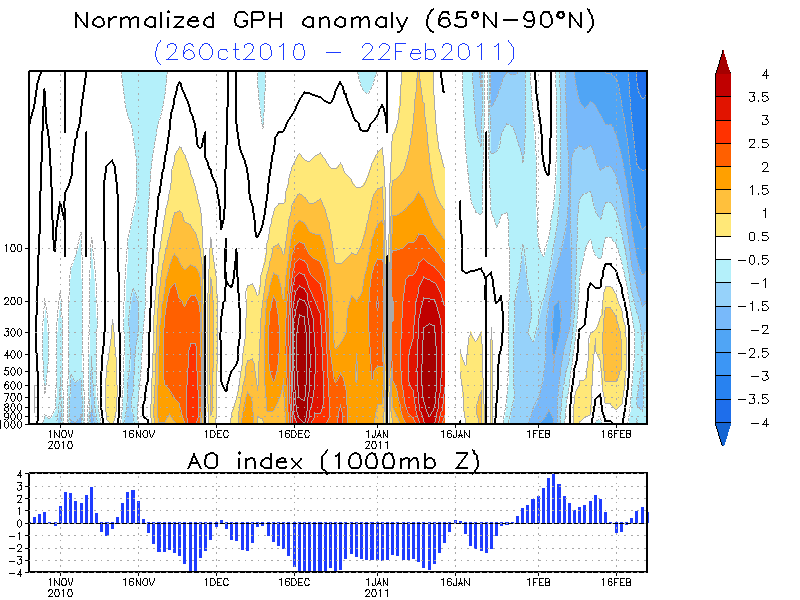 Source: Climate Prediction Center
Index (SD)
0
0
-4
-4
1 Jan 11
1 Feb 11
16 Dec 10
16 Jan 11
1 Dec 10
Winter 2010–2011: Transitioning Flow Pattern
300-hPa Geo. Height (contoured, dam) 
and Geo. Height Anomaly (shaded, dam)
850-hPa Temperature (contoured, °C) and Temperature Anomaly (shaded, °C)
15 Jan 2011to 
 15 Feb 2011
−
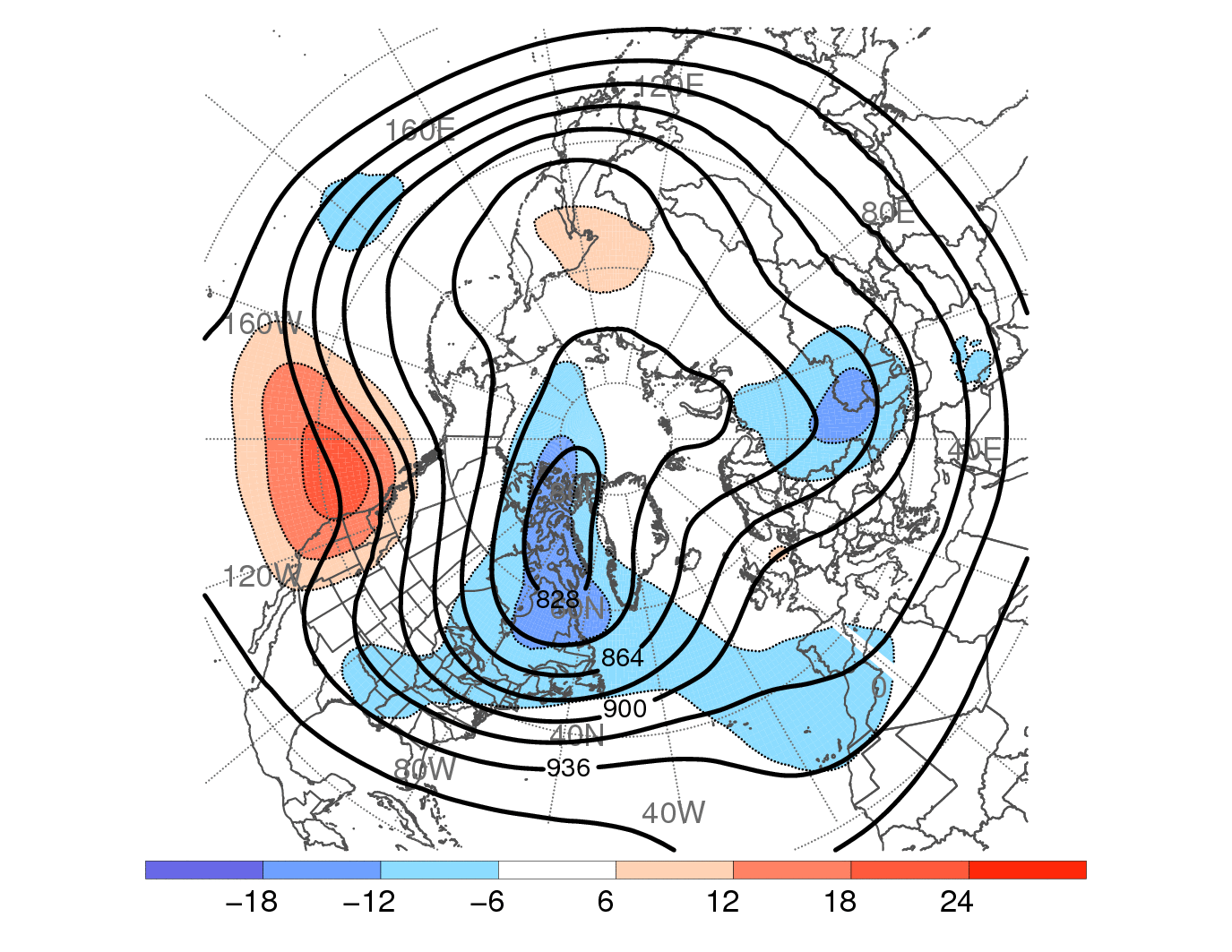 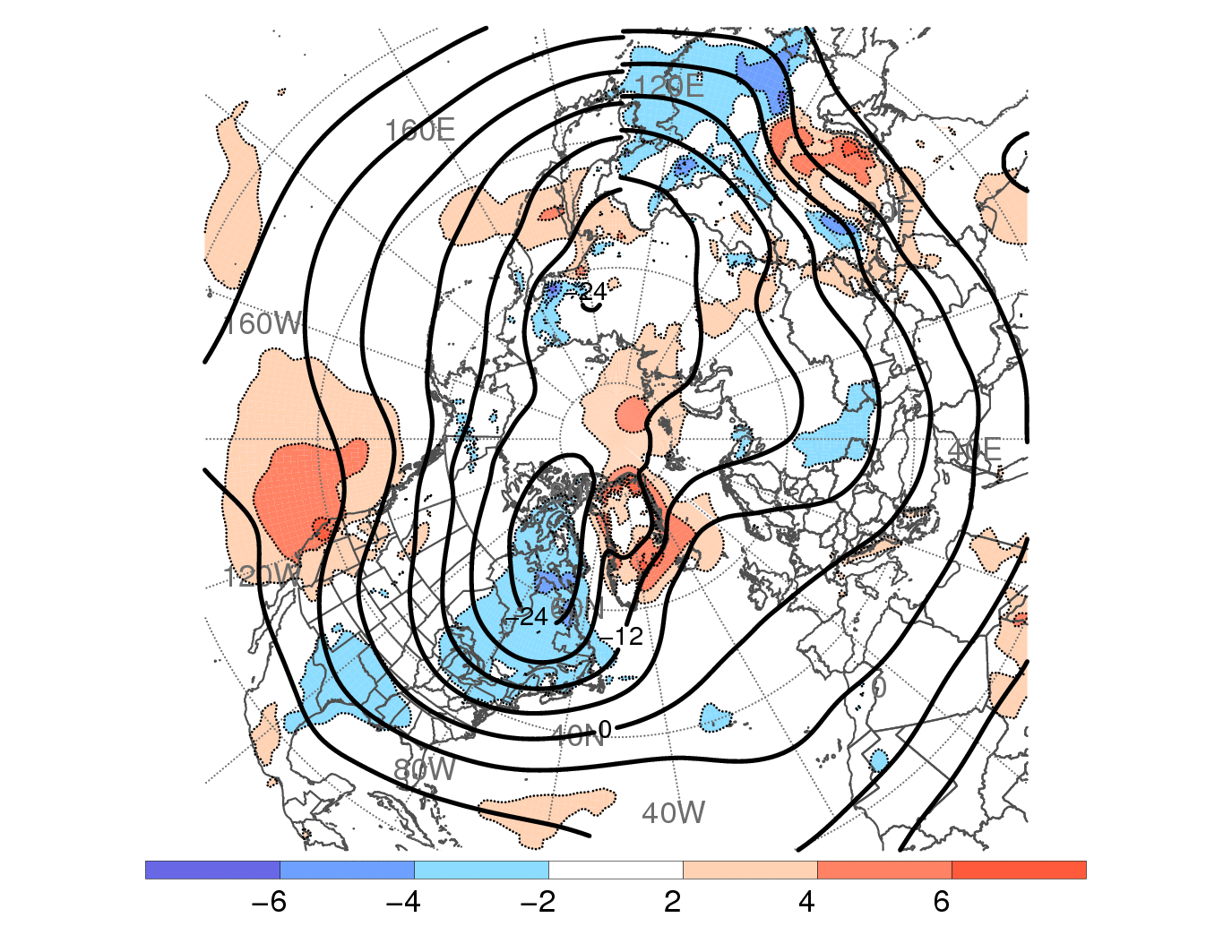 −
−
+
+
−
+
−
Data: 1.0° NCEP−GFS Analyses
Data: 1.0° NCEP−GFS Analyses
dam
°C
CPC AO Index: 1 Dec 2010 – 15 Feb 2010
+4
+4
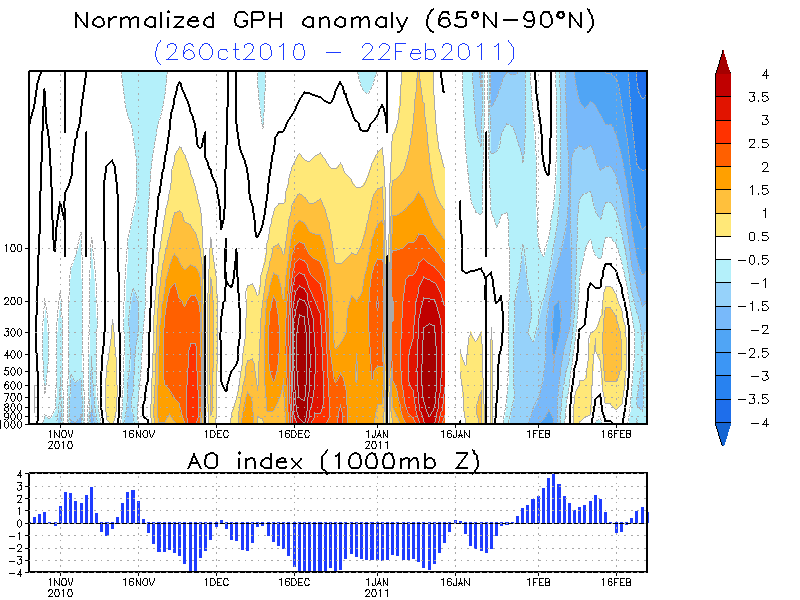 Source: Climate Prediction Center
Index (SD)
0
0
-4
-4
1 Jan 11
1 Feb 11
16 Dec 10
16 Jan 11
1 Dec 10
Winter 2010–2011: Transitioning Flow Pattern
300-hPa Geo. Height (contoured, dam) 
and Geo. Height Anomaly (shaded, dam)
850-hPa Temperature (contoured, °C) and Temperature Anomaly (shaded, °C)
15 Jan 2011to 
 15 Feb 2011
−
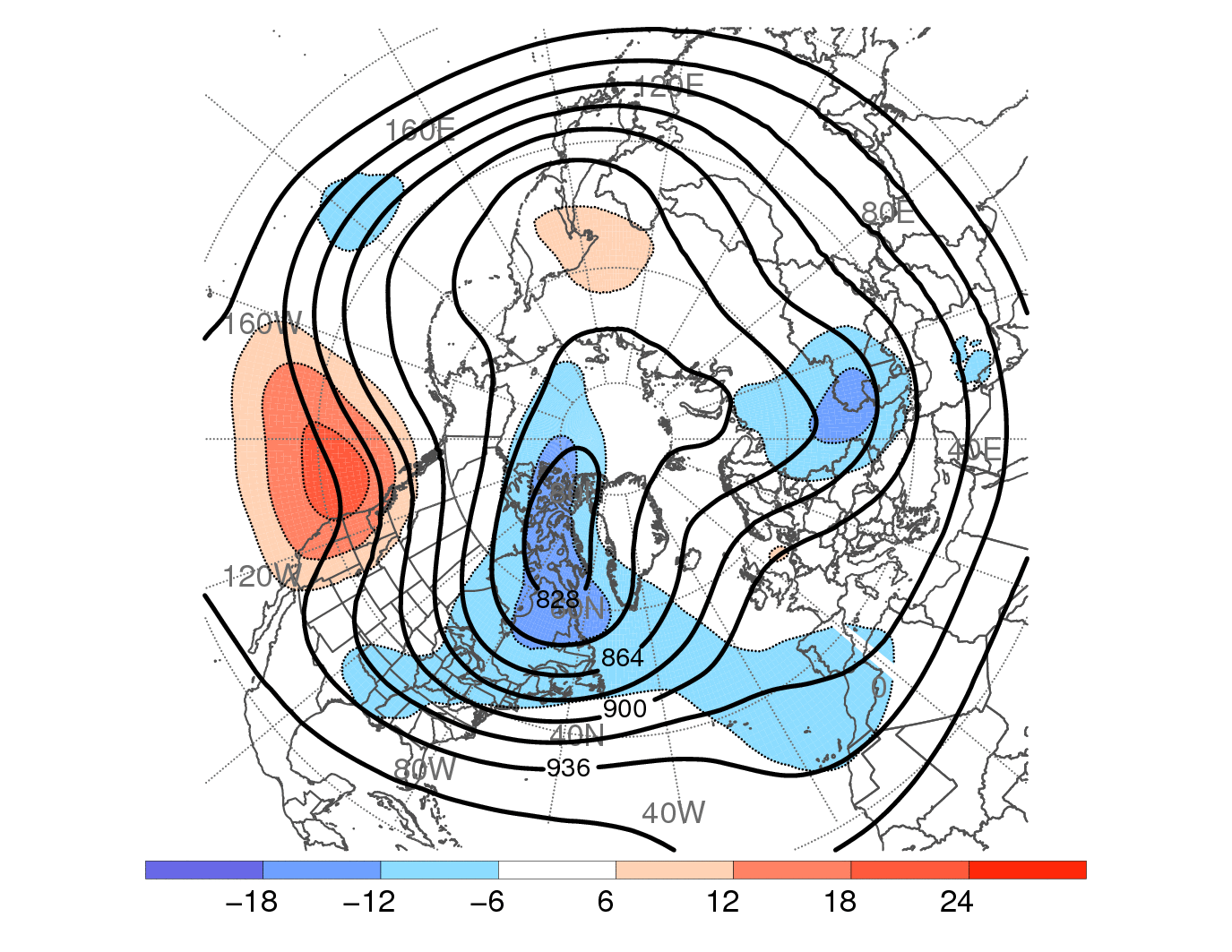 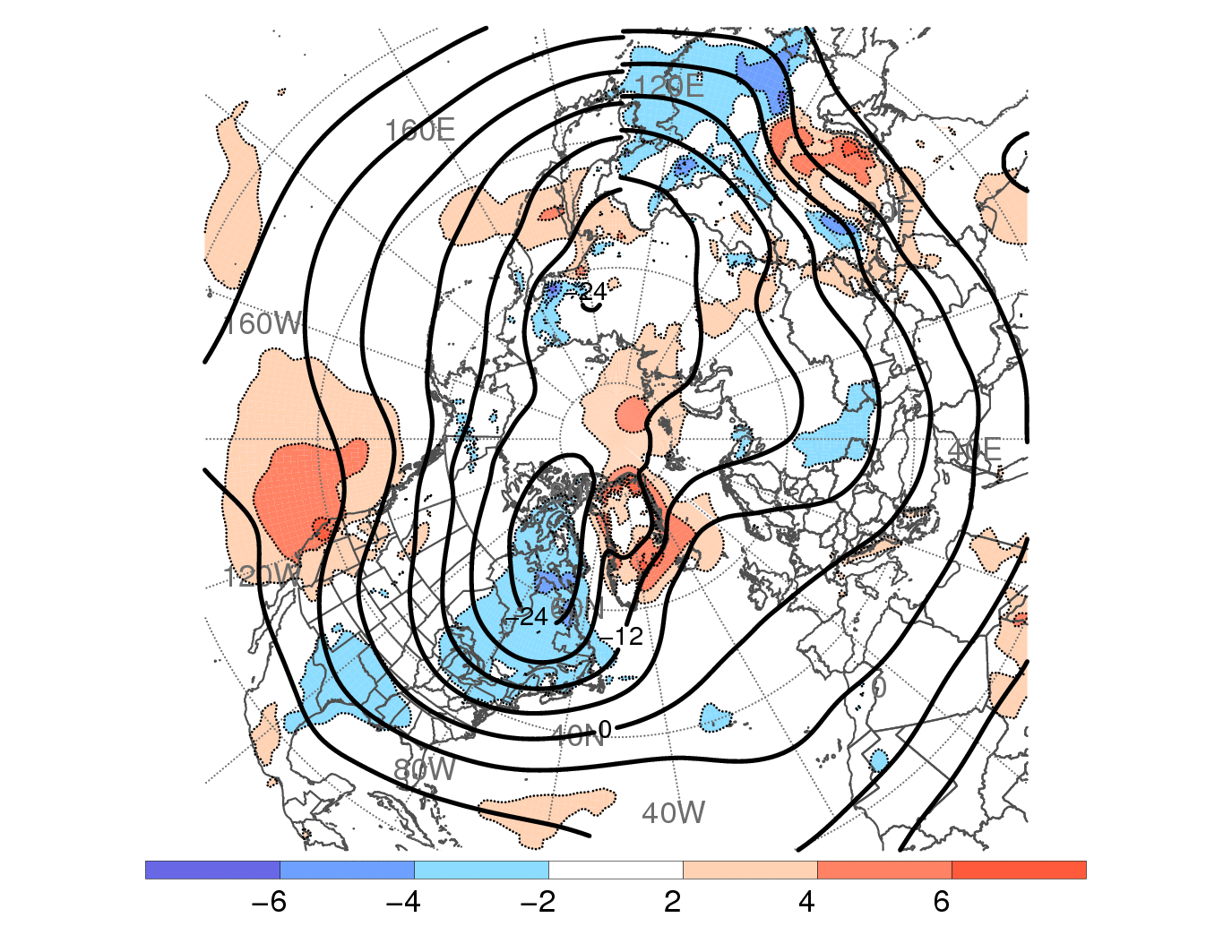 −
−
+
+
−
+
−
Data: 1.0° NCEP−GFS Analyses
Data: 1.0° NCEP−GFS Analyses
dam
°C
CPC PNA Index: 1 Dec 2010 – 15 Feb 2010
+2
+2
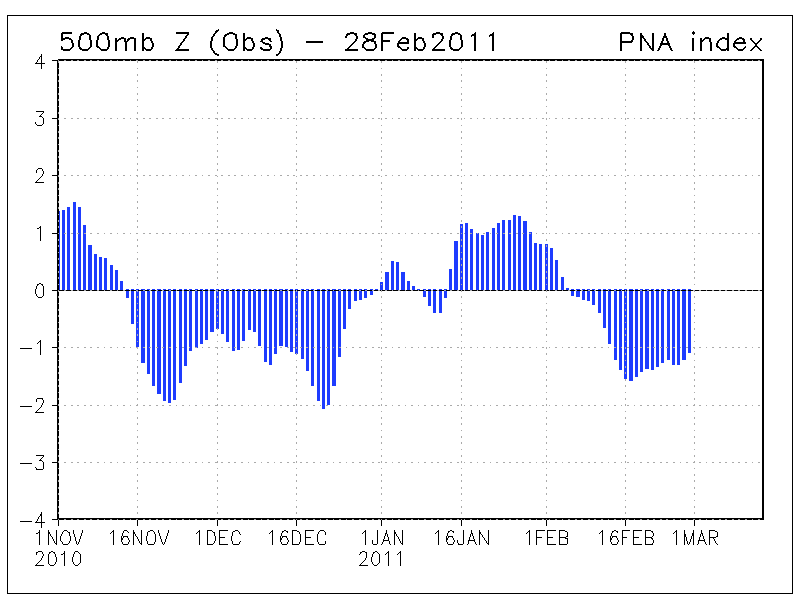 Source: Climate Prediction Center
Source: Climate Prediction Center
Index (SD)
Index (SD)
0
0
-2
-2
1 Jan 11
1 Feb 11
1 Dec 10
16 Dec 10
16 Jan 11
Weather Variability within
These Large-Scale Flow Patterns
Winter 2010−2011:  Blocked Flow Pattern
850-hPa HGHT (solid, dam) and 
HGHT ANOM (departure from long-term
climatology, shaded, dam)
300-hPa HGHT (solid, dam) and 
HGHT ANOM (departure from long-term
climatology, shaded, dam)
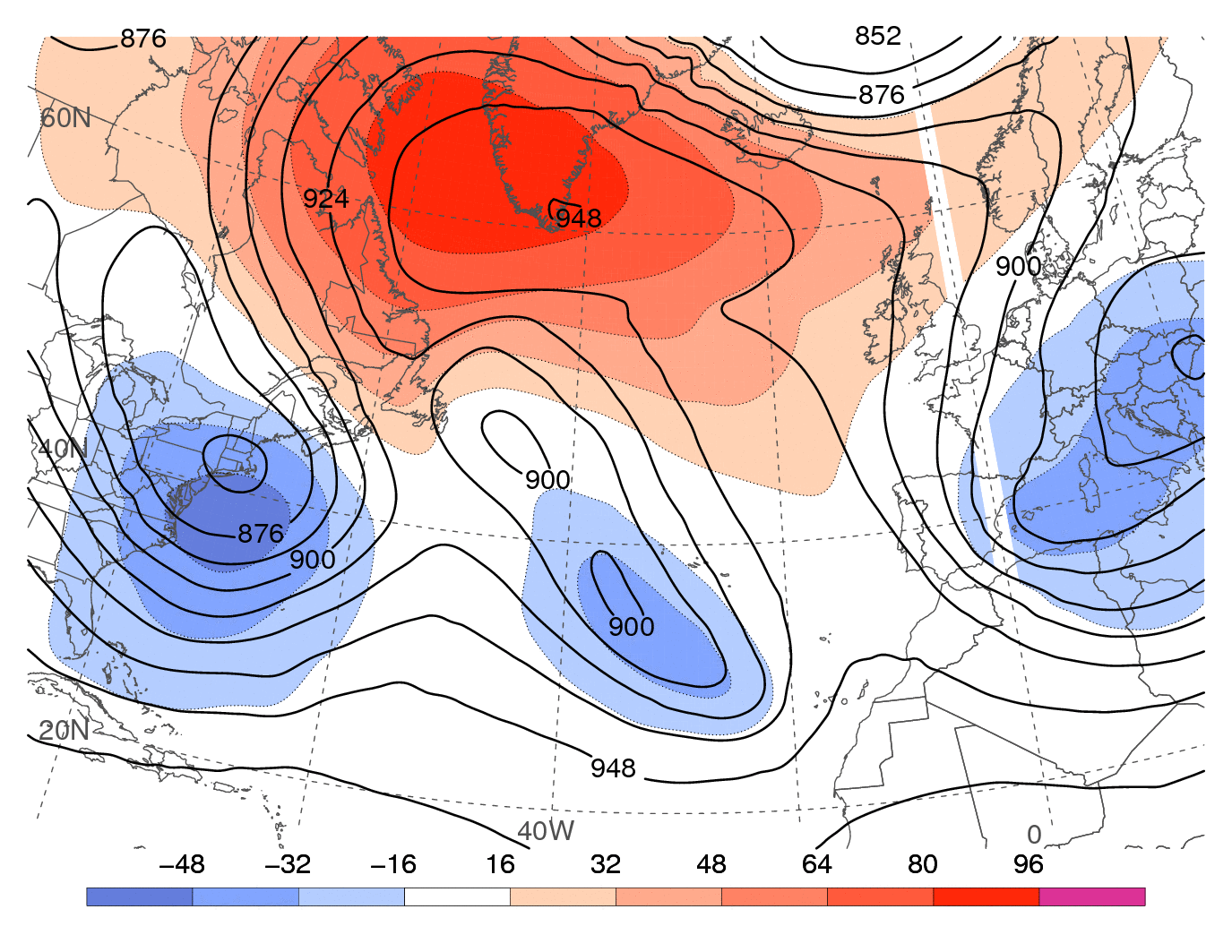 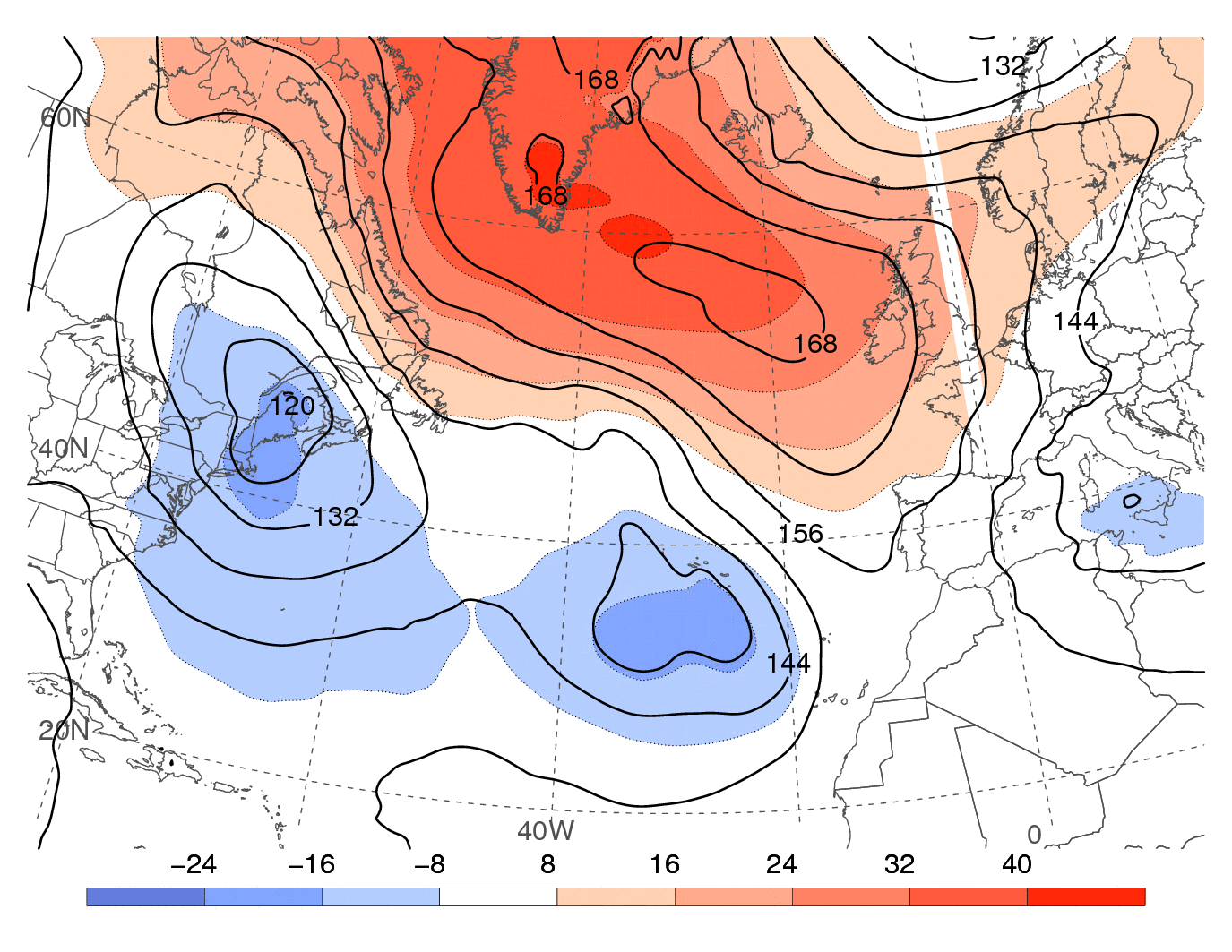 -48   -32    -16     16    32     48     64    80
-24    -16    -8      8     16      2      32    40
dam
dam
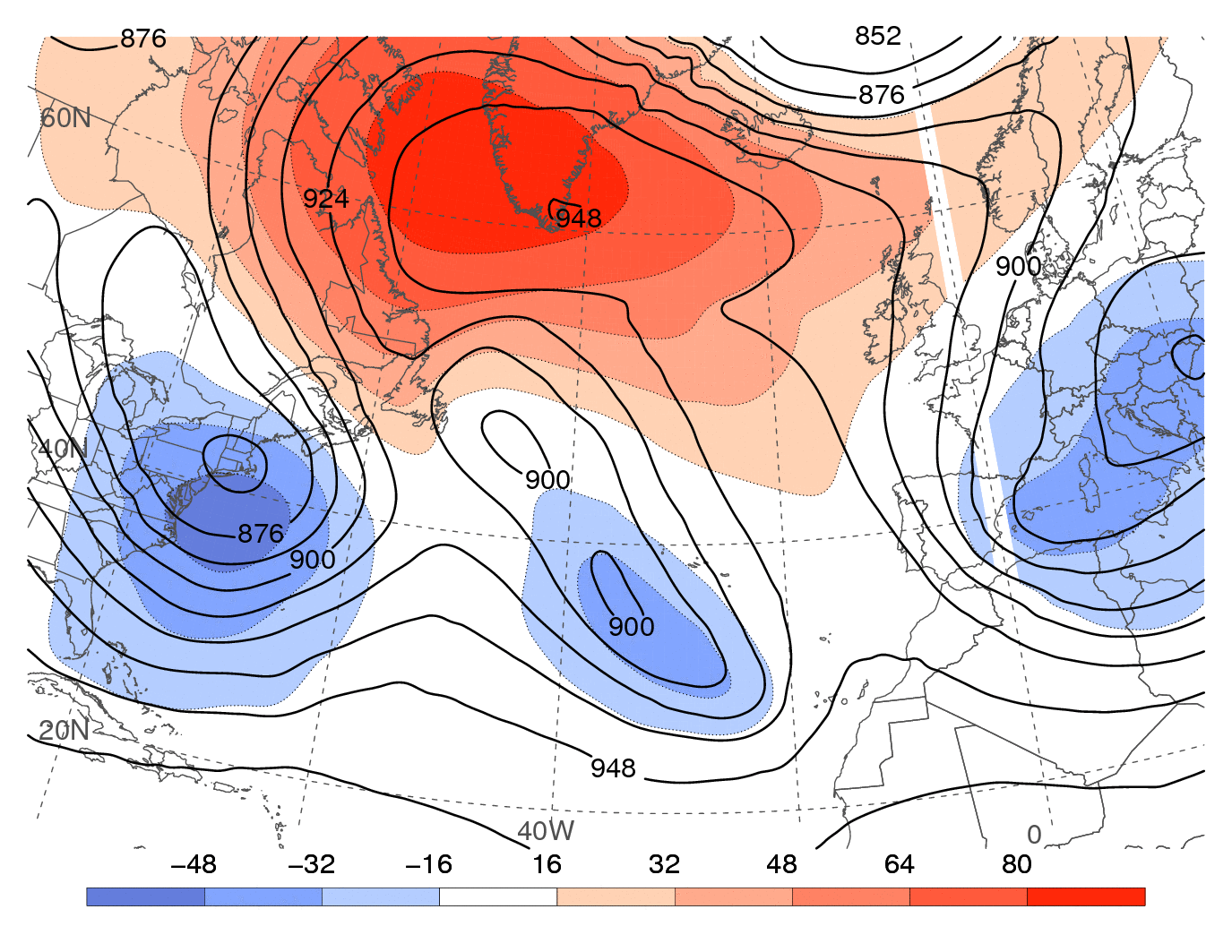 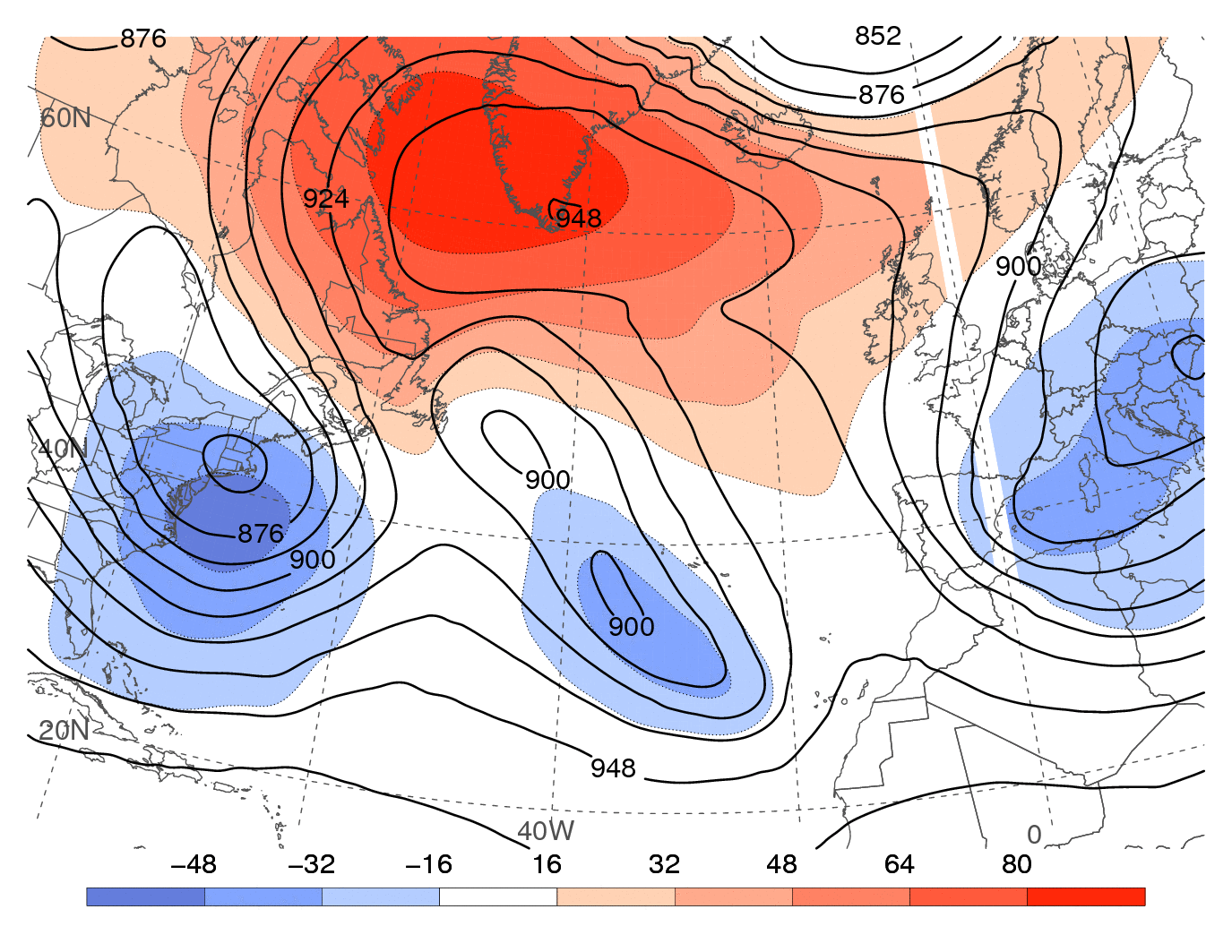 1200 UTC 15 Dec 2010
Winter 2010−2011:  Blocked Flow Pattern
850-hPa TEMP (solid, °C) and 
TEMP ANOM (departure from long-term
climatology, shaded, °C)
1000–500-hPa THICK (dashed, dam),
PRECIP WATER (mm, gray shading), SLP
(solid contours, hPa), and 250-hPa
WND SPEED (m s−1, color shading)
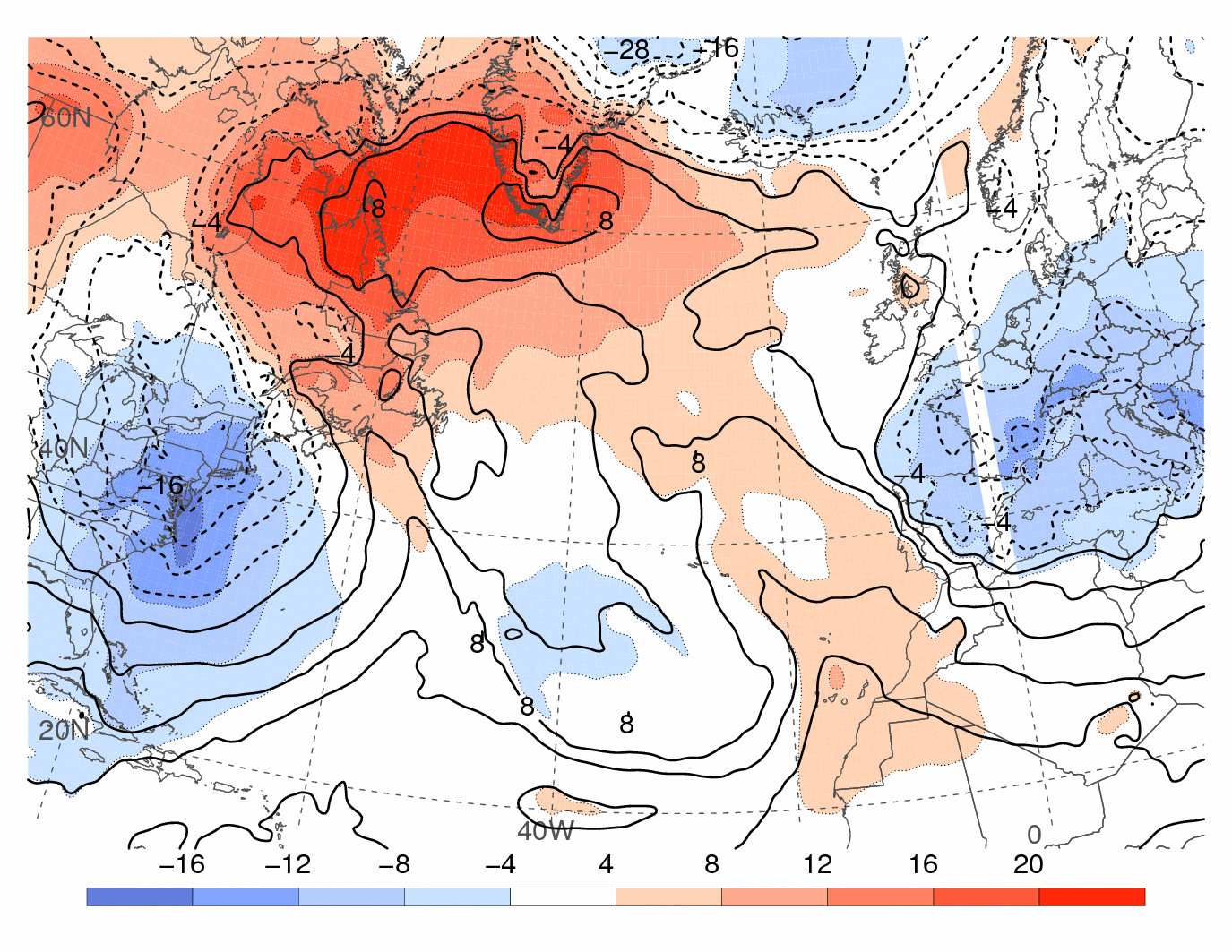 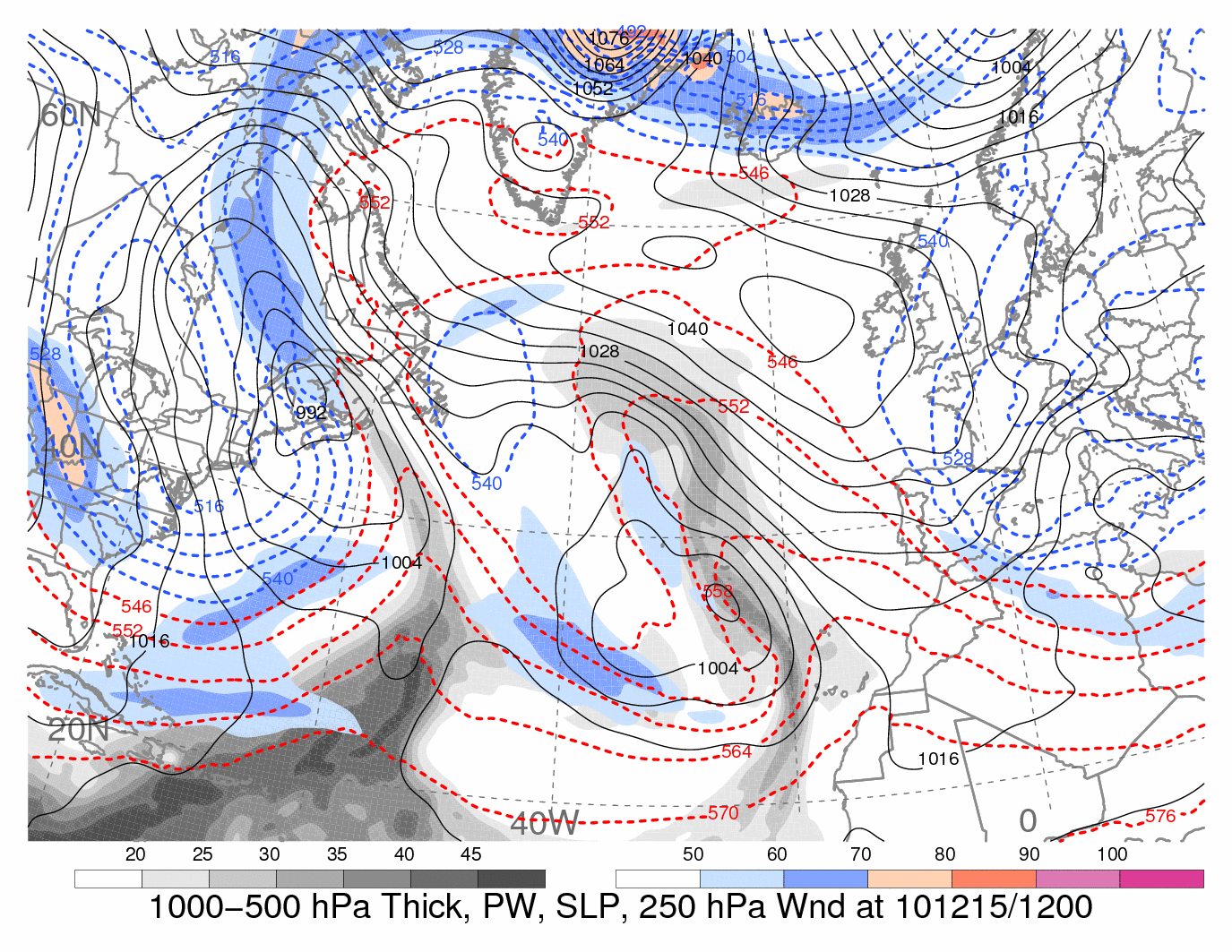 20    25     30    35   40     45
-16   -12    -8     -4     4      8     12     16    20
mm
°C
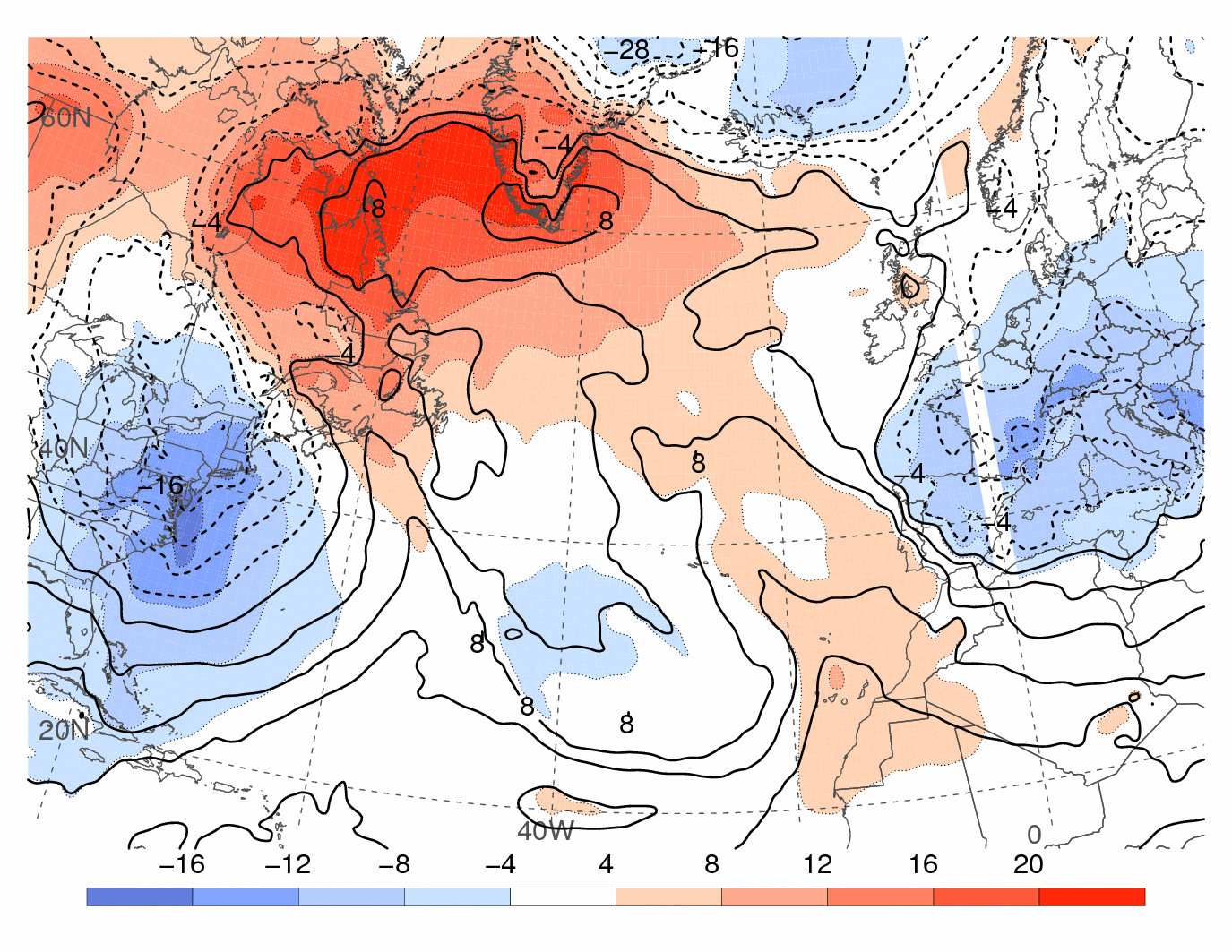 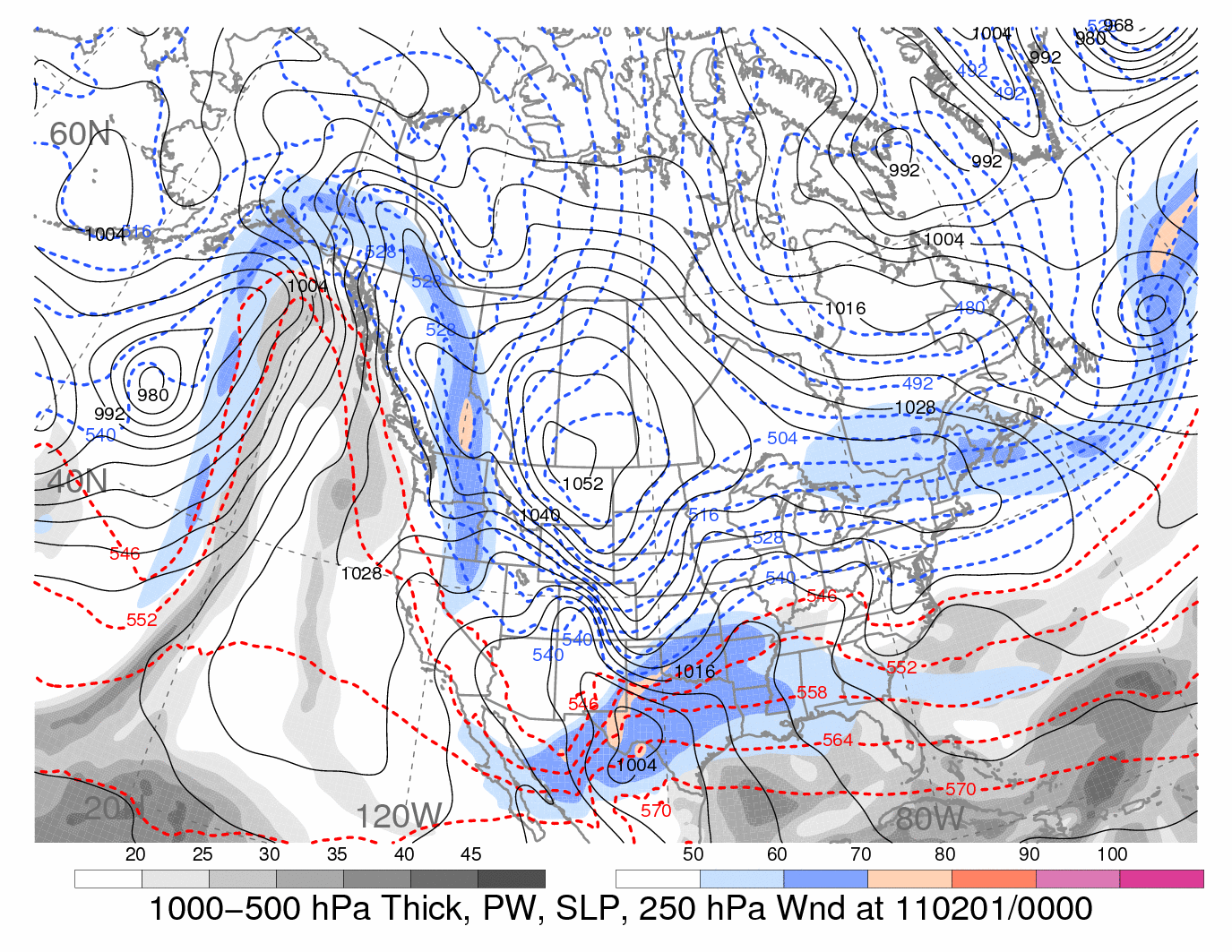 50      60      70      80      90     100
m s−1
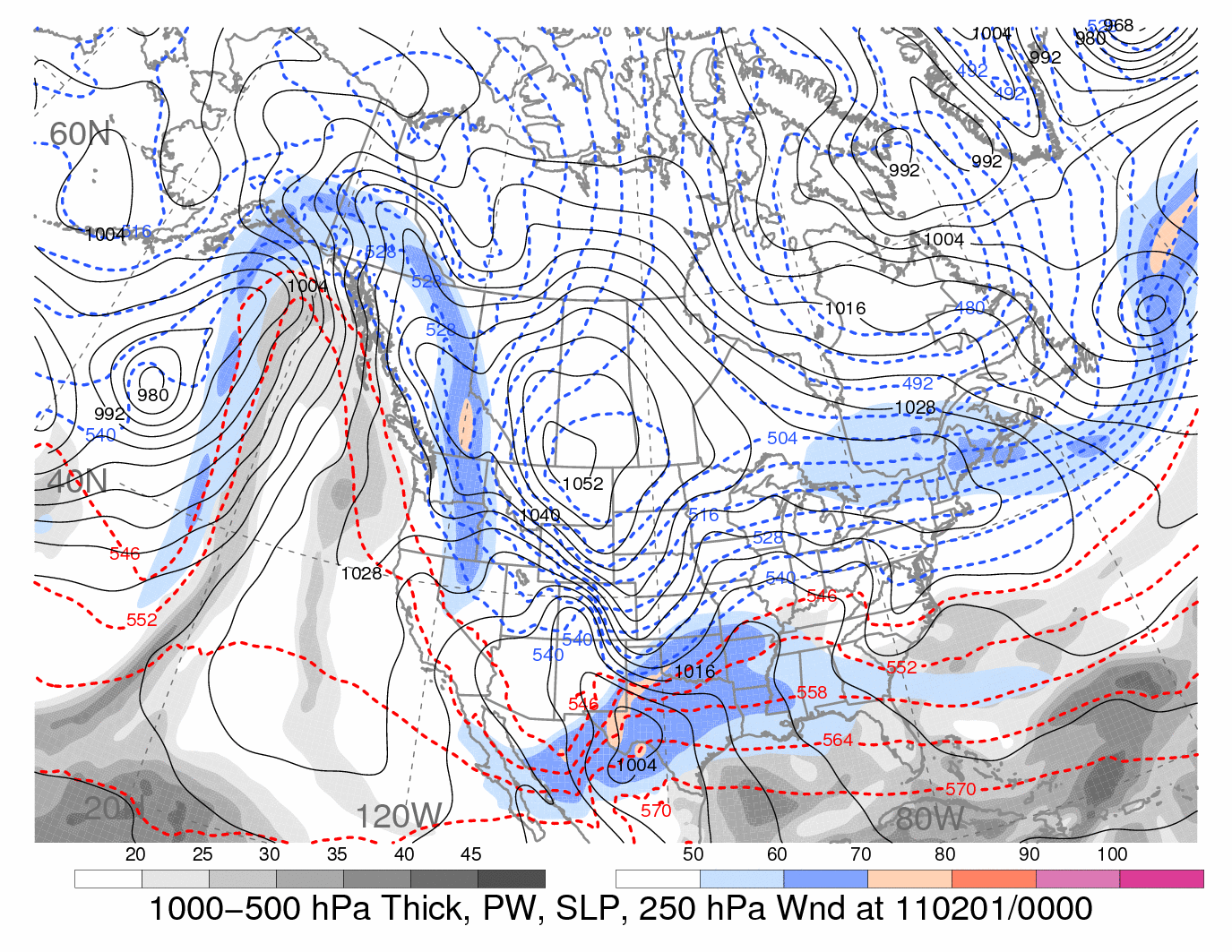 1200 UTC 15 Dec 2010
2010−2011 Regimes: Blocked Flow Pattern
Mild, onshore flow over eastern Canada limits extent of sea ice
Anomalous cold air over northern Europe promotes extensive U.K. snow cover
2 Jan 2011 Sea Ice Extent
24 Dec 2010  Visible Image
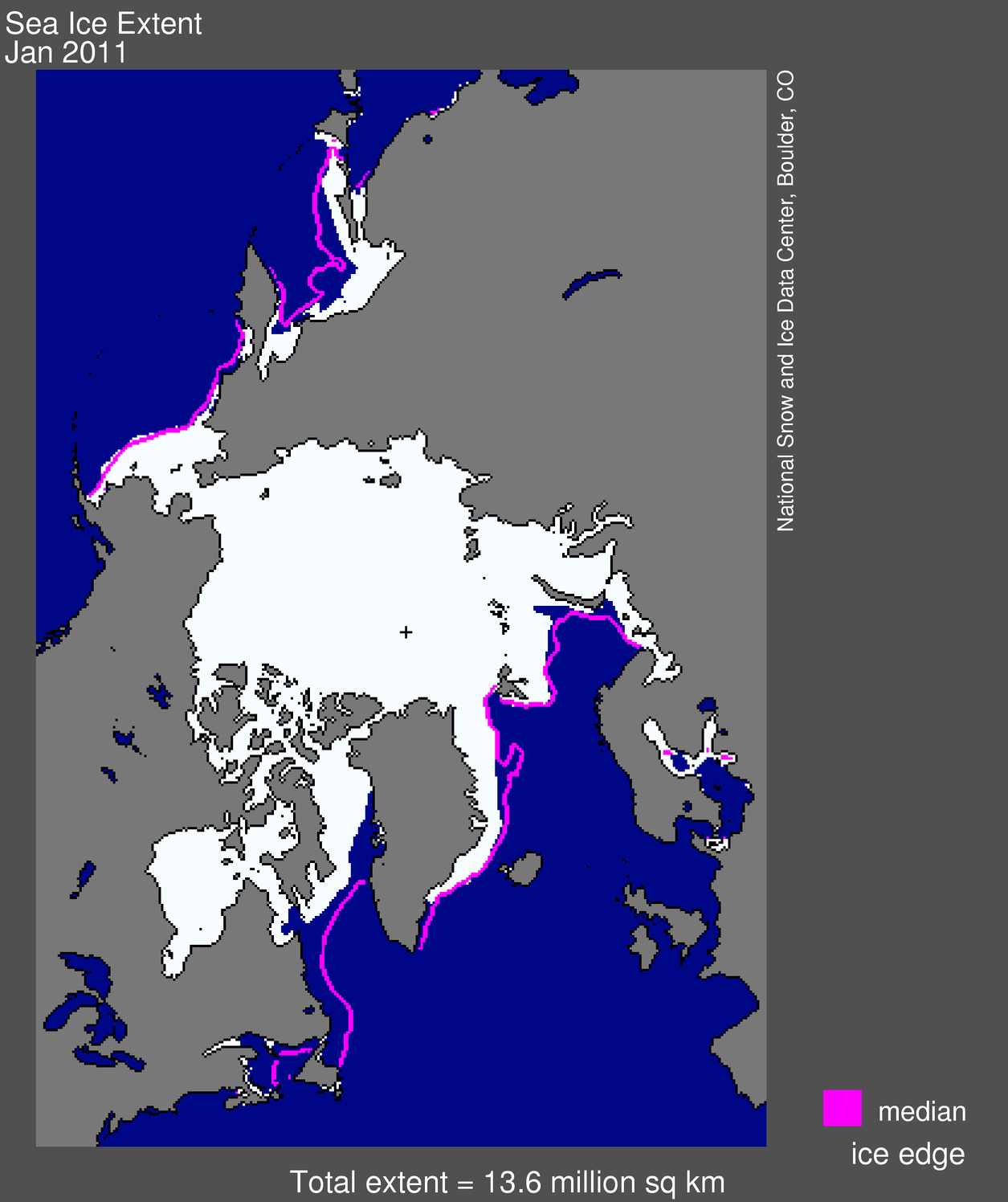 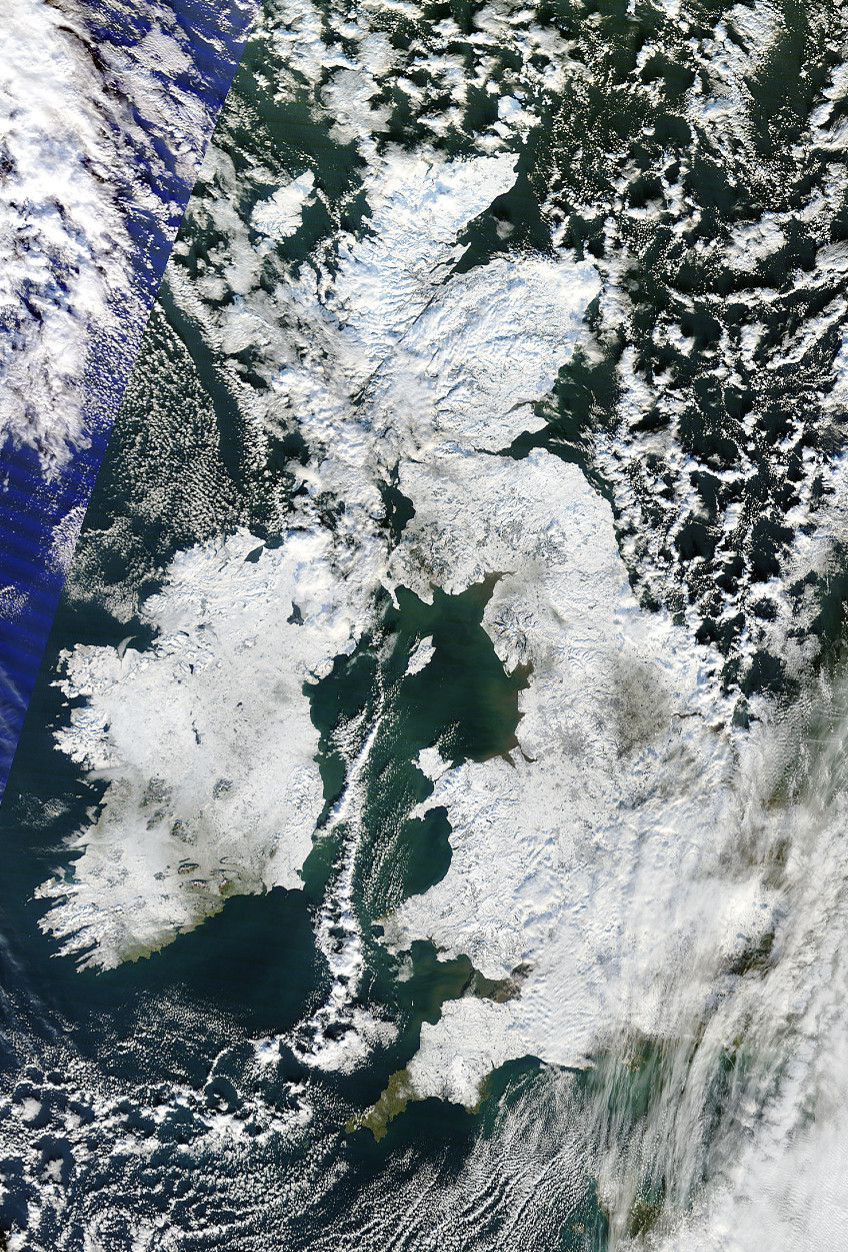 Glasgow
Dublin
London
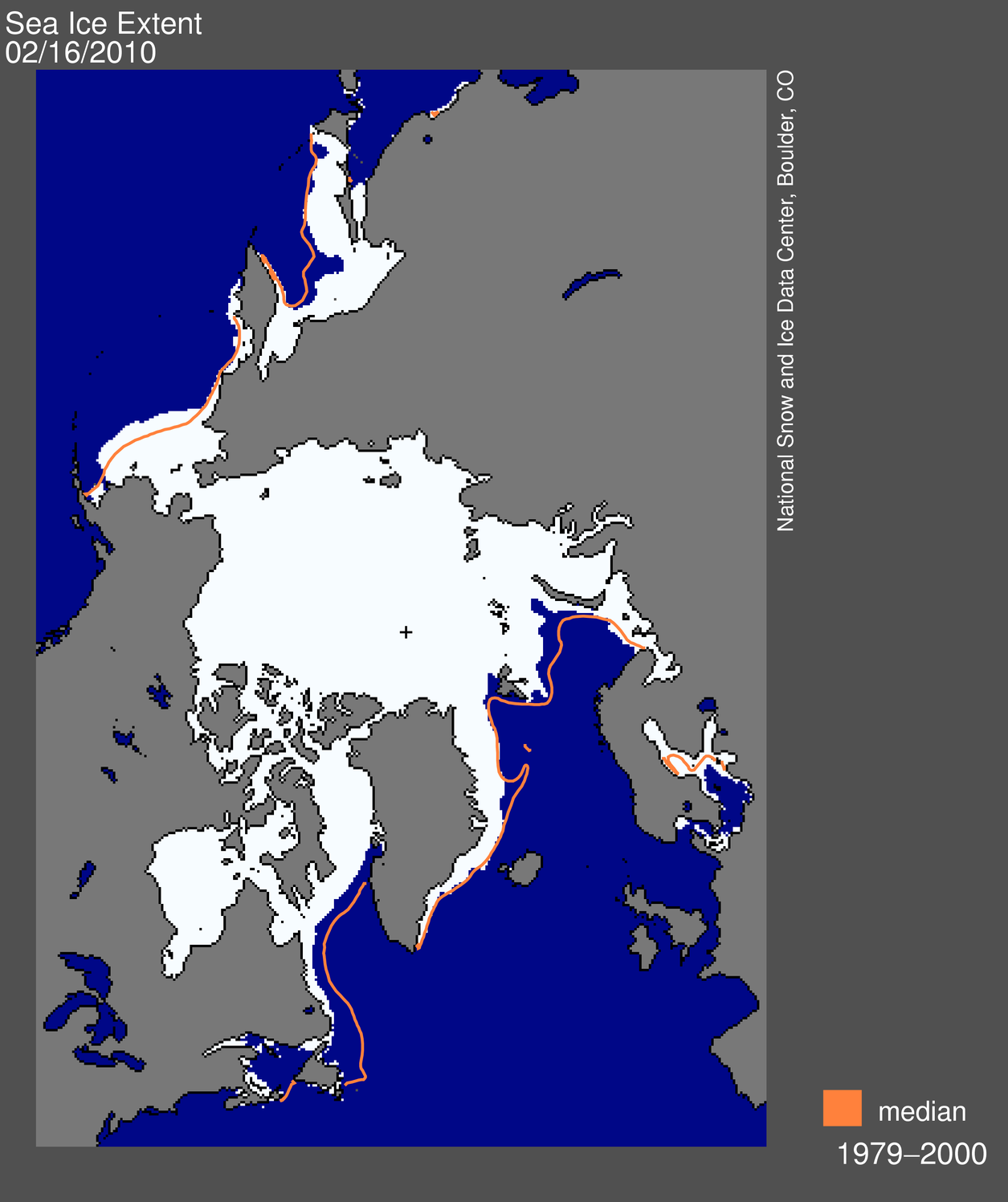 Source: National Snow and Ice Data Center
Source: MODIS Rapid Fire Online Server
Hudson Bay Ice Extent:  26 Nov–28 Jan (2006/07–2010/11)
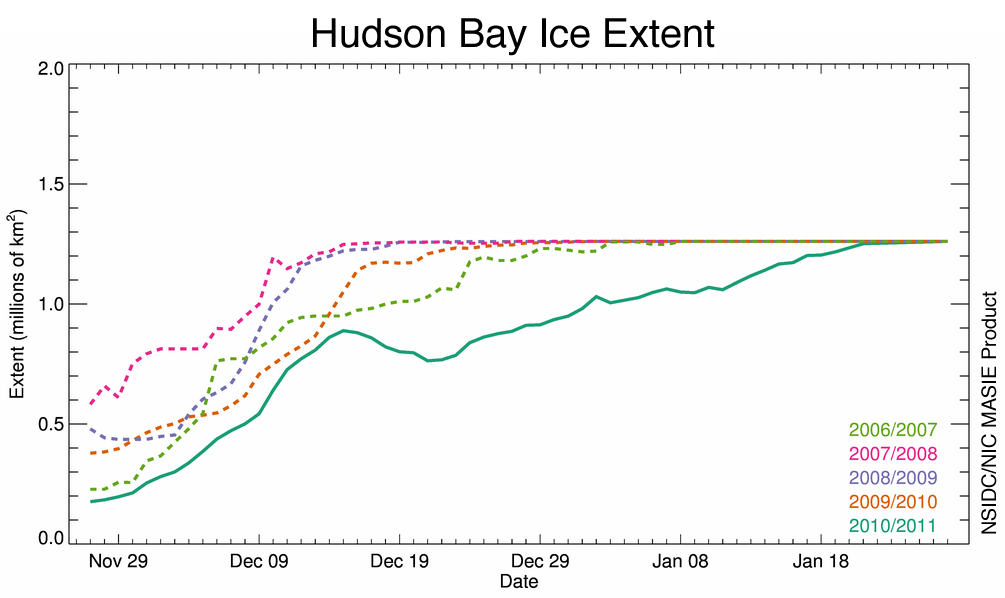 2010/2011
Weather Highlights:  December 2010 through February 2011
Late Jan–Early Feb 2011:  AO−/AO+ and PNA+/PNA− transition
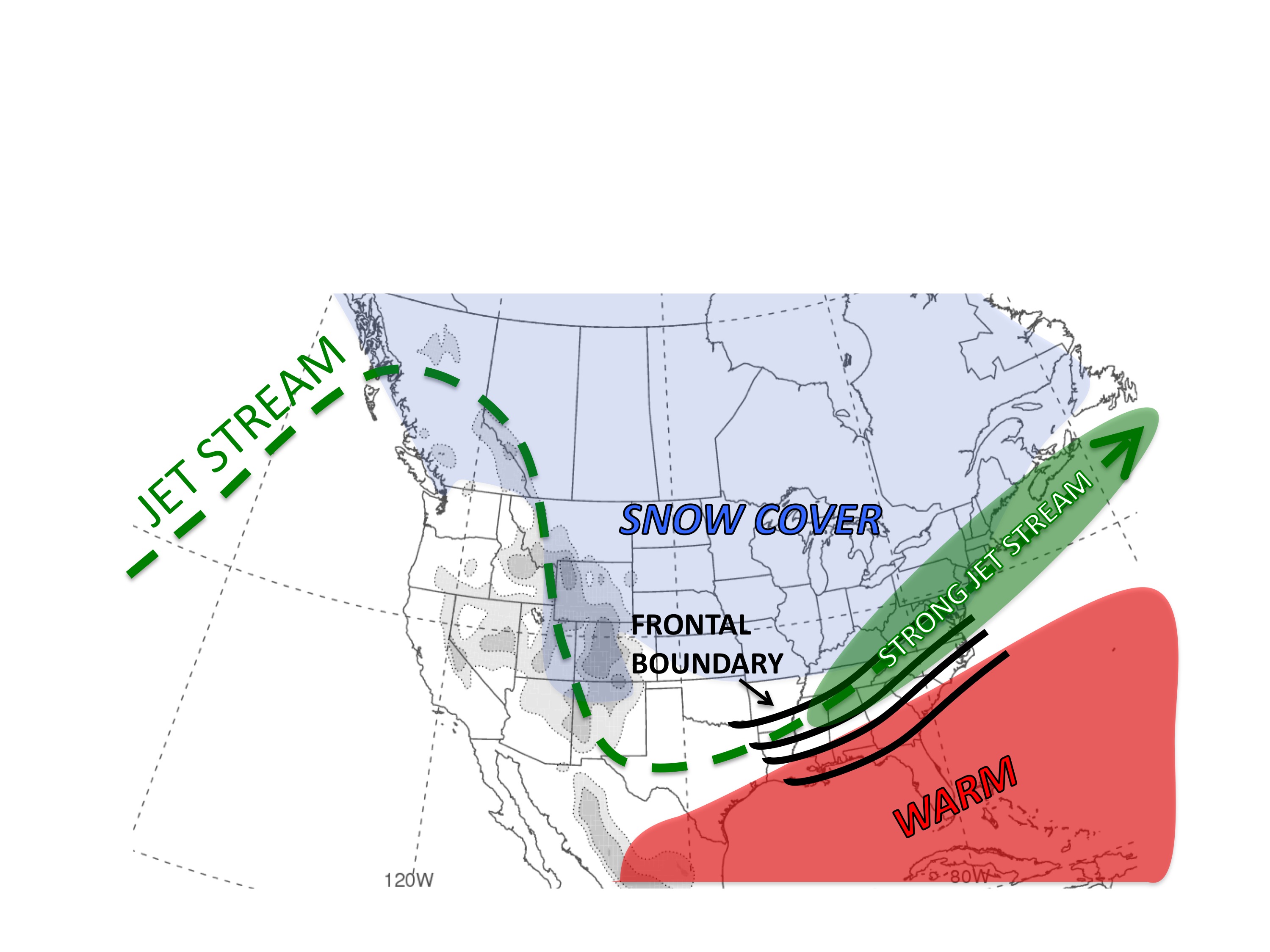 1–3 February 2011 Snowstorm:  0000 UTC 1 Feb
1000–500-hPa THICK (dashed, dam), PRECIP WATER (mm, gray shading), 
SLP (solid contours, hPa), and 250-hPa WND SPEED (m s−1, color shading)
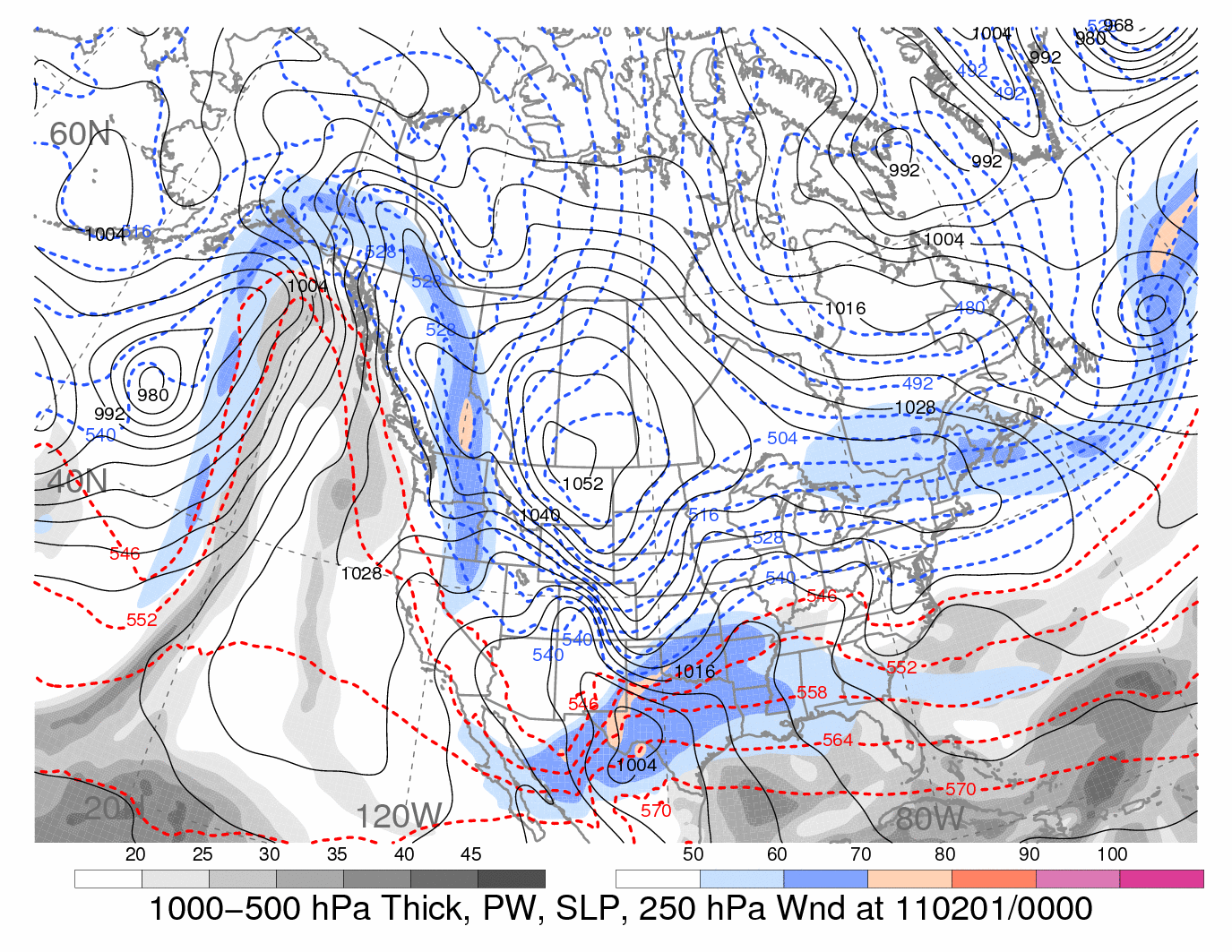 L
m s−1
mm
1–3 February 2011 Snowstorm:  1200 UTC 1 Feb
1000–500-hPa THICK (dashed, dam), PRECIP WATER (mm, gray shading), 
SLP (solid contours, hPa), and 250-hPa WND SPEED (m s−1, color shading)
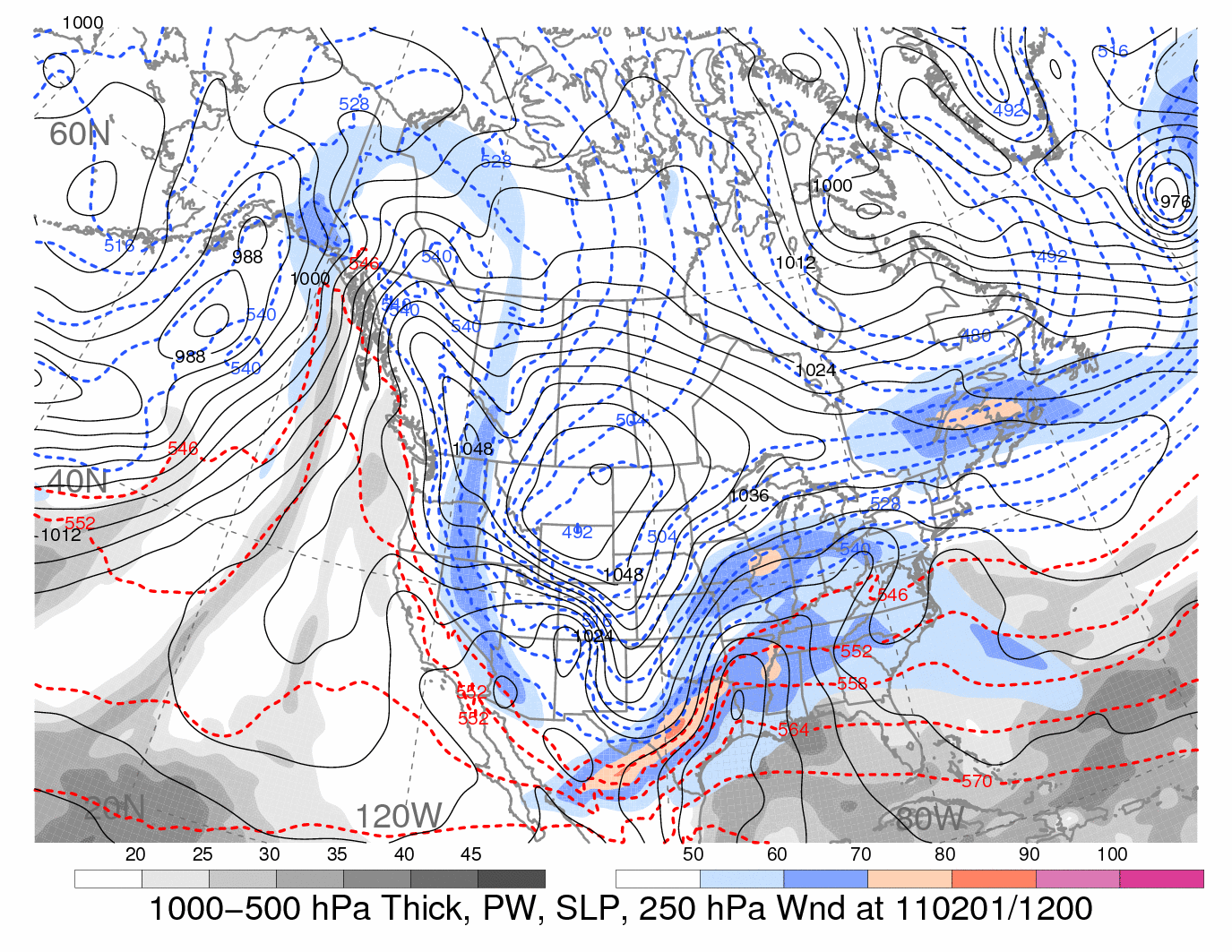 L
m s−1
mm
1–3 February 2011 Snowstorm:  0000 UTC 2 Feb
1000–500-hPa THICK (dashed, dam), PRECIP WATER (mm, gray shading), 
SLP (solid contours, hPa), and 250-hPa WND SPEED (m s−1, color shading)
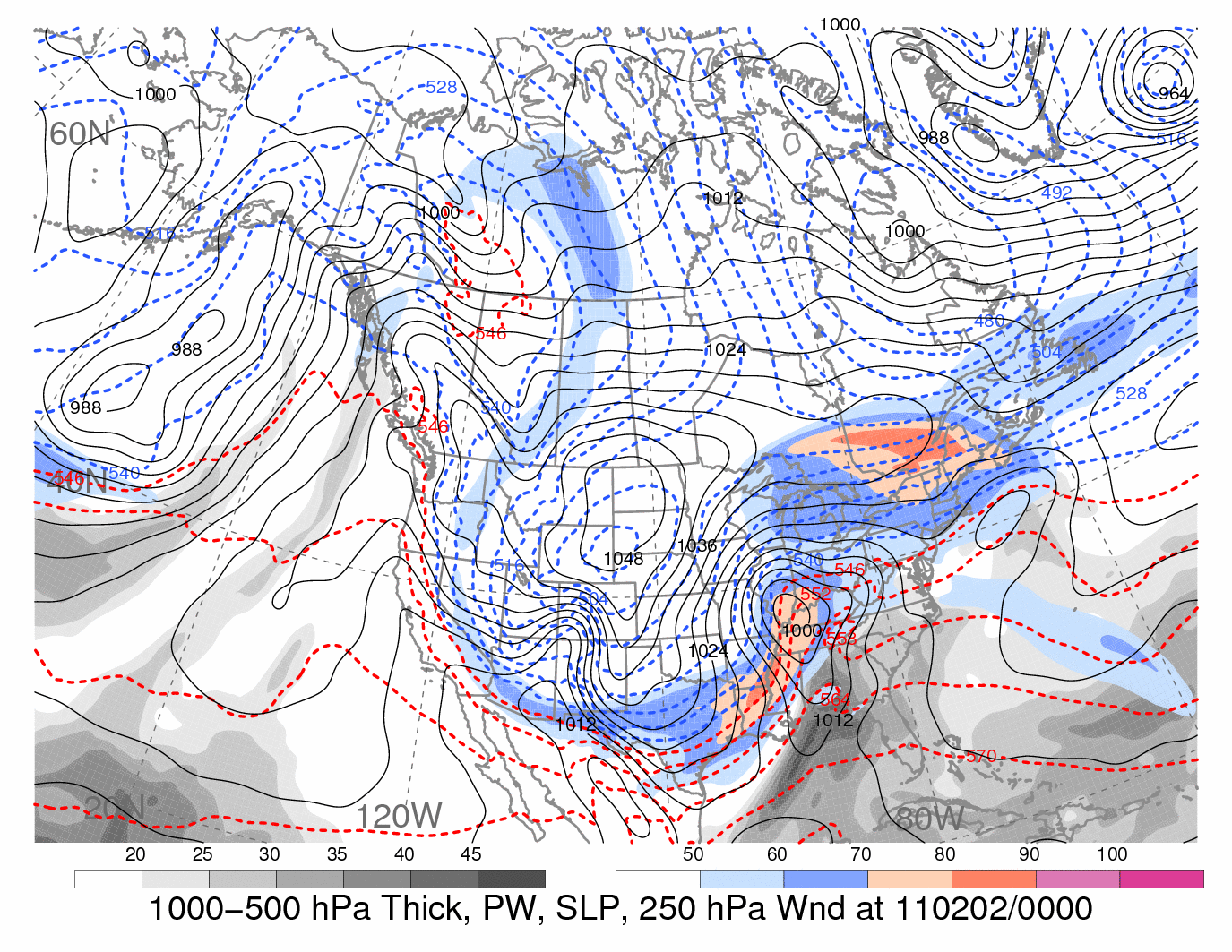 L
m s−1
mm
1–3 February 2011 Snowstorm:  1200 UTC 2 Feb
1000–500-hPa THICK (dashed, dam), PRECIP WATER (mm, gray shading), 
SLP (solid contours, hPa), and 250-hPa WND SPEED (m s−1, color shading)
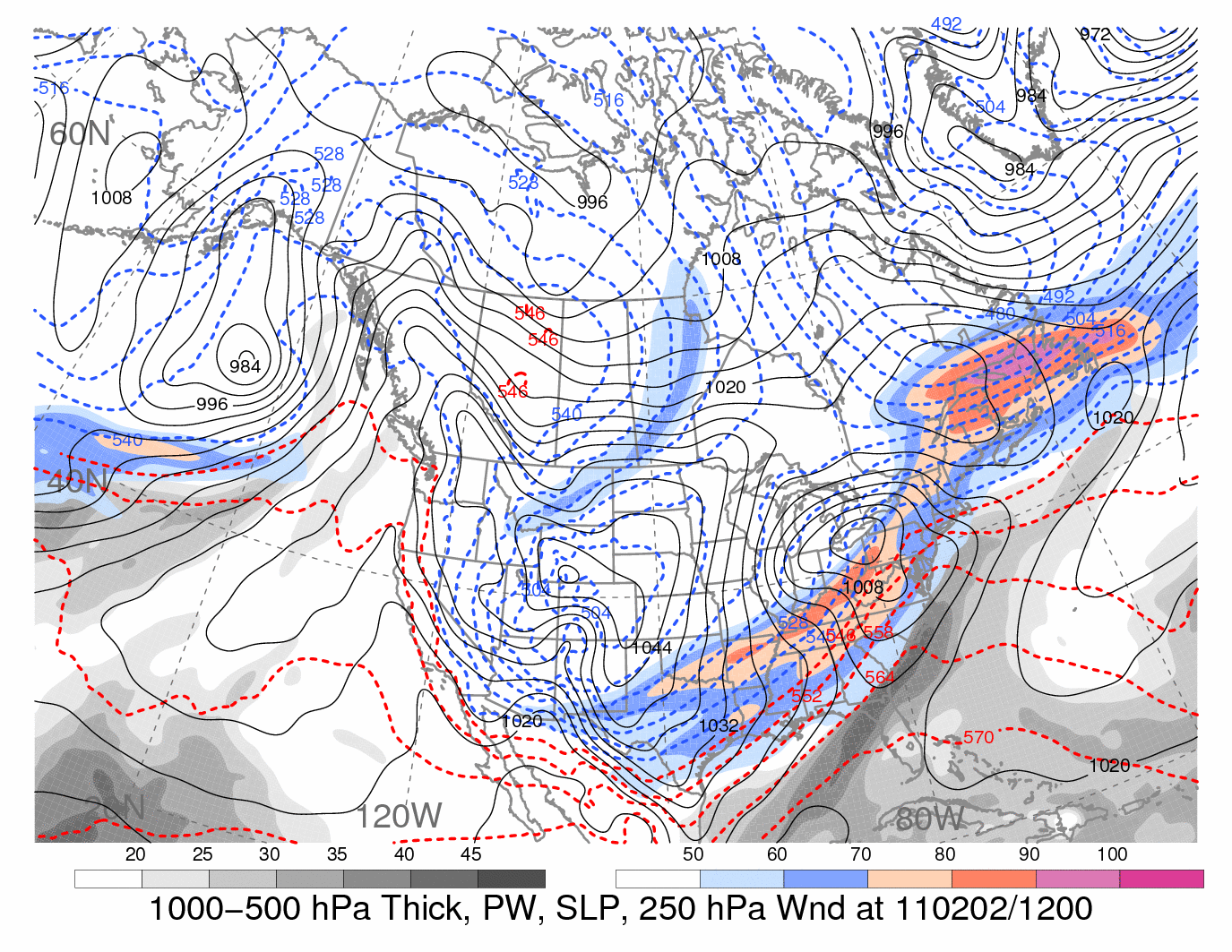 L
m s−1
mm
1–3 February 2011 Snowstorm:  0000 UTC 3 Feb
1000–500-hPa THICK (dashed, dam), PRECIP WATER (mm, gray shading), 
SLP (solid contours, hPa), and 250-hPa WND SPEED (m s−1, color shading)
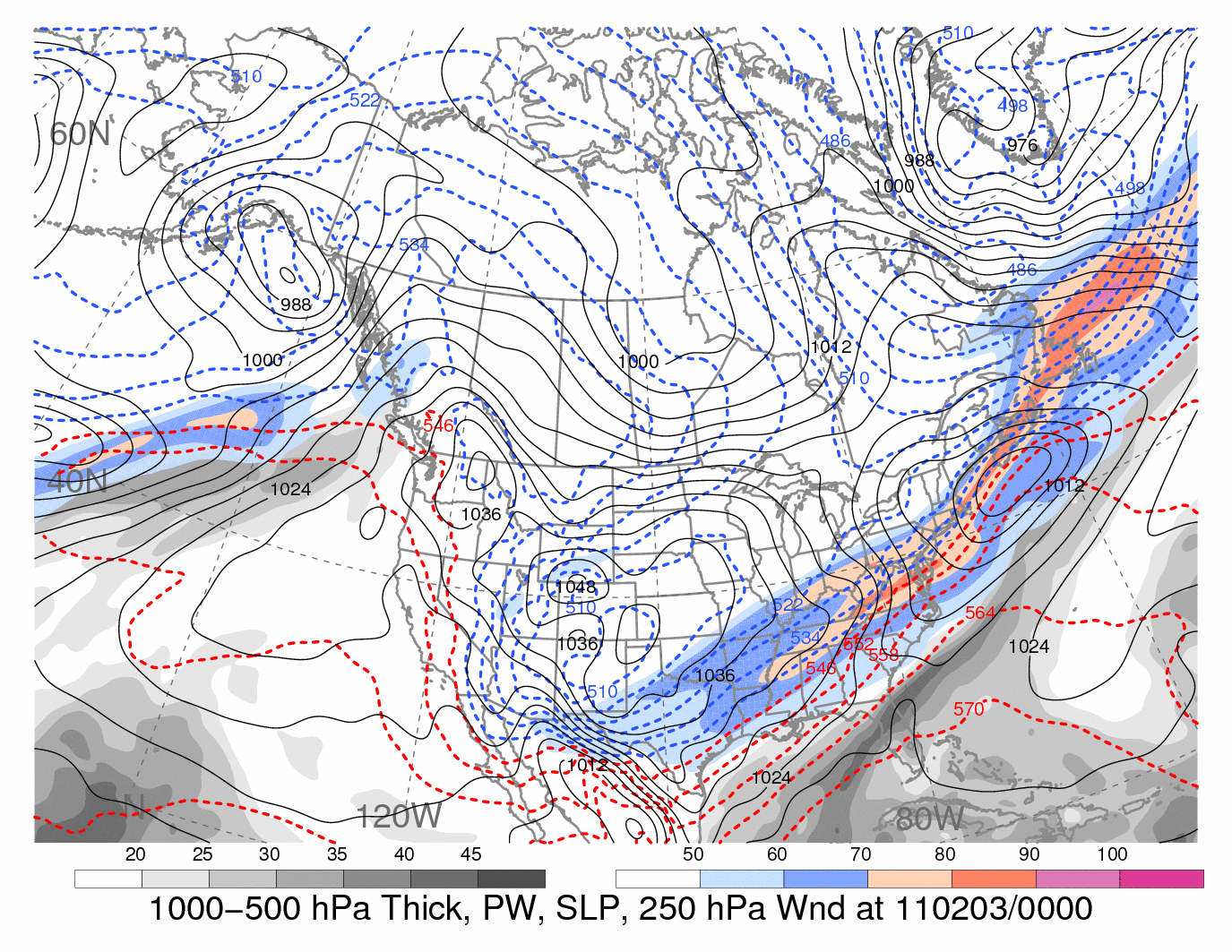 L
m s−1
mm
1–3 February 2011 Snowstorm:  0000 UTC 1 Feb
250-hPa WND (m s−1, color shading), POT VORT (PVU, solid gray), REL HUM (%, gray shading); 300–200-hPa IRROT WND (vectors, m s−1) and 600–400-hPa OMEG (red, every 5 x 10−3 hPa s−1, neg. values only)
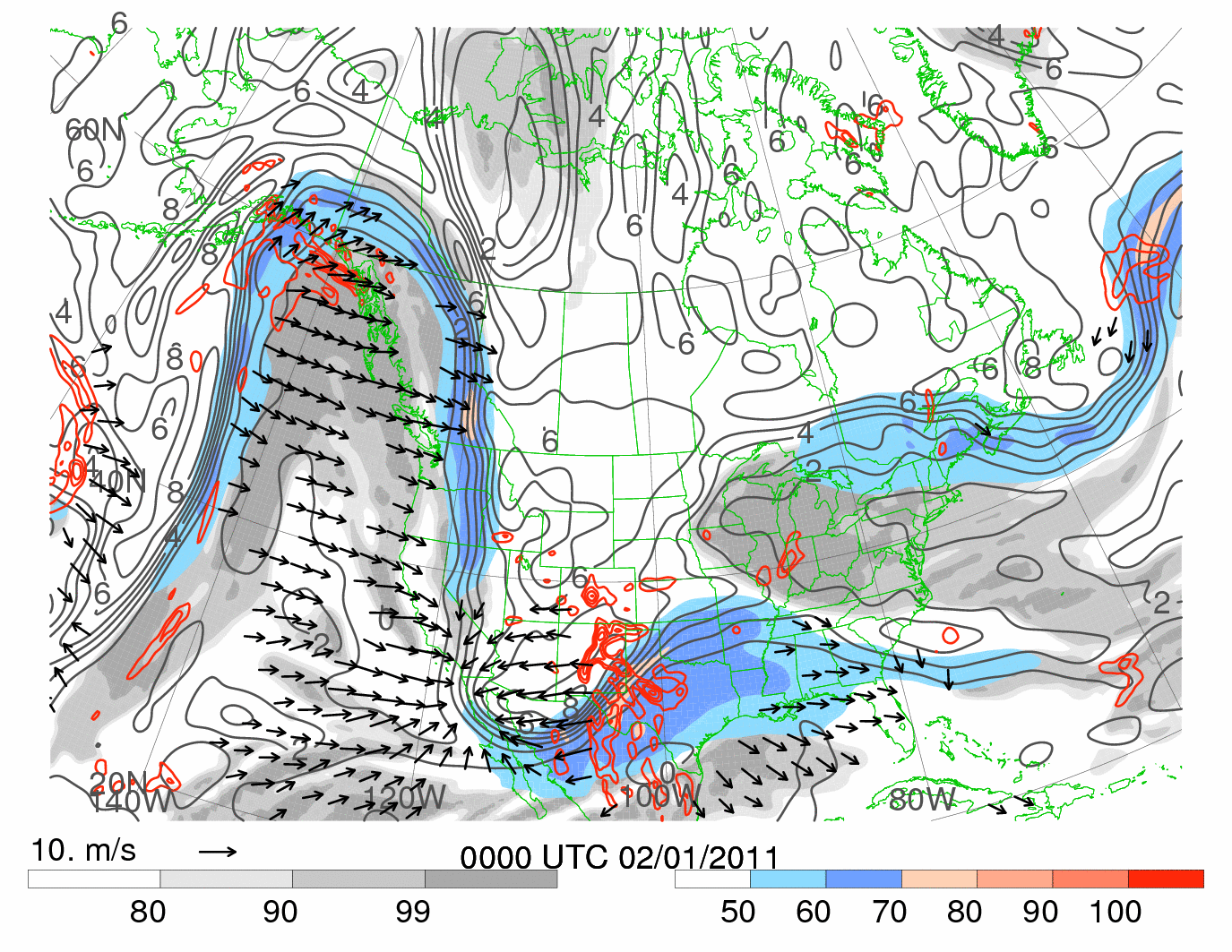 L
m s−1
%
%
%
1–3 February 2011 Snowstorm:  1200 UTC 1 Feb
250-hPa WND (m s−1, color shading), POT VORT (PVU, solid gray), REL HUM (%, gray shading); 300–200-hPa IRROT WND (vectors, m s−1) and 600–400-hPa OMEG (red, every 5 x 10−3 hPa s−1, neg. values only)
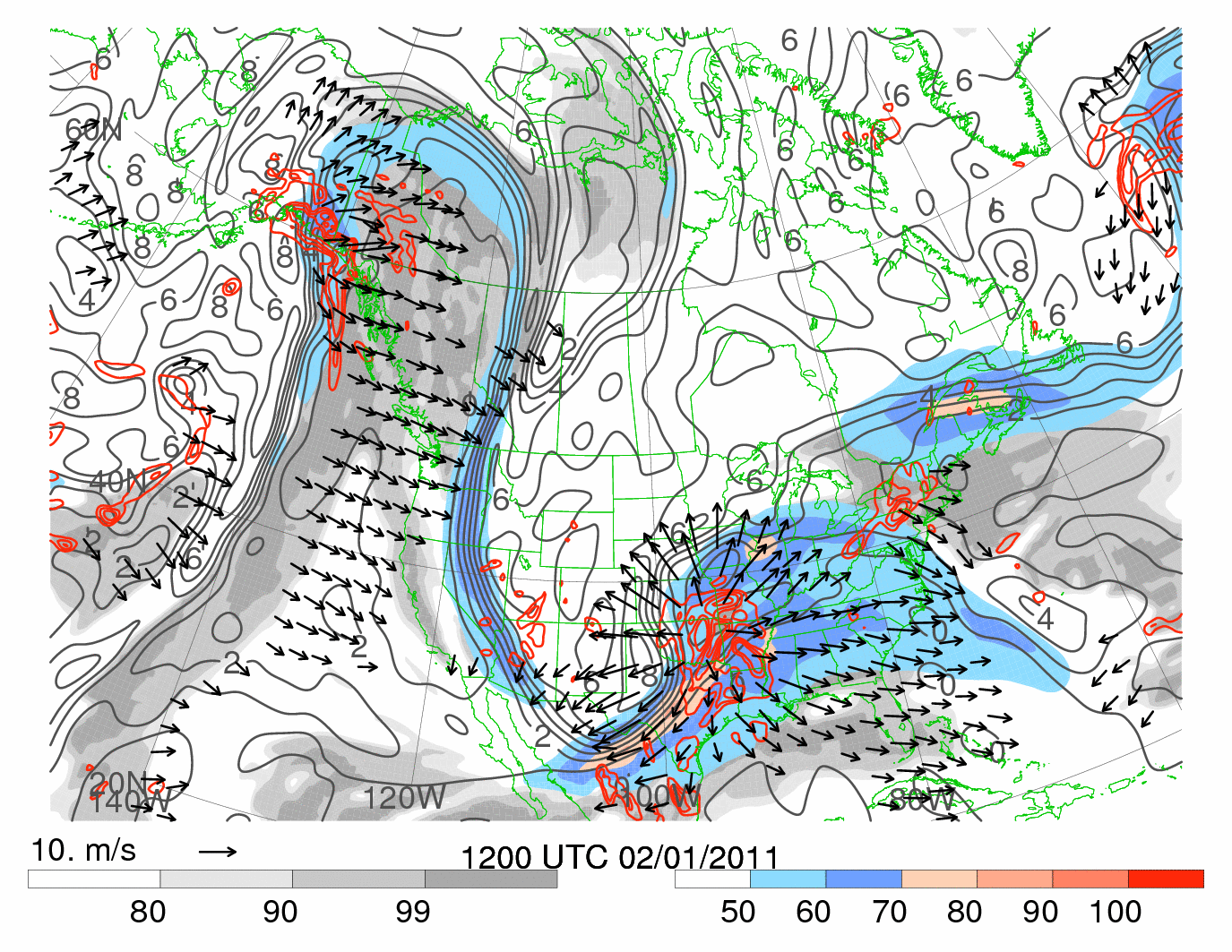 L
m s−1
%
%
%
1–3 February 2011 Snowstorm:  0000 UTC 2 Feb
250-hPa WND (m s−1, color shading), POT VORT (PVU, solid gray), REL HUM (%, gray shading); 300–200-hPa IRROT WND (vectors, m s−1) and 600–400-hPa OMEG (red, every 5 x 10−3 hPa s−1, neg. values only)
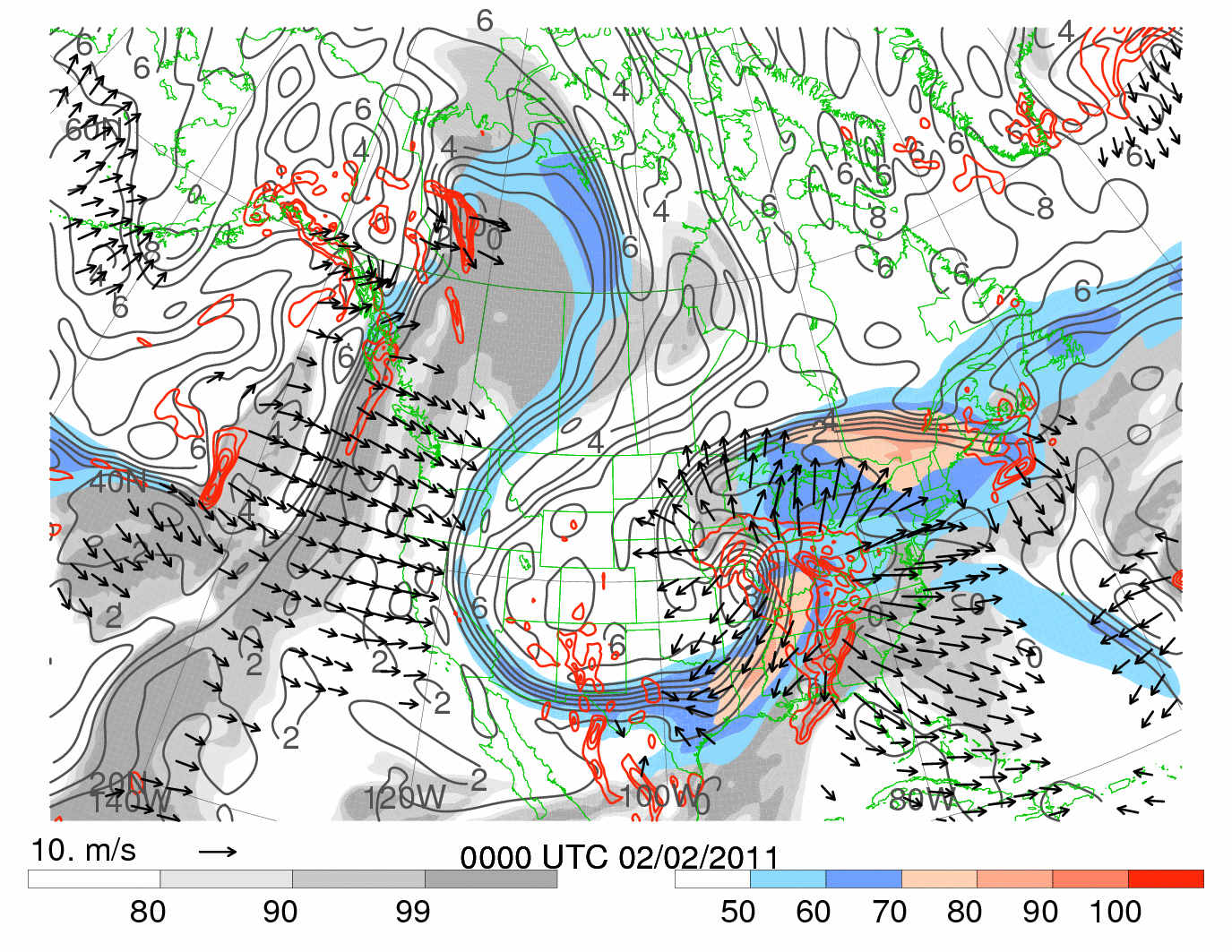 L
m s−1
%
%
%
1–3 February 2011 Snowstorm
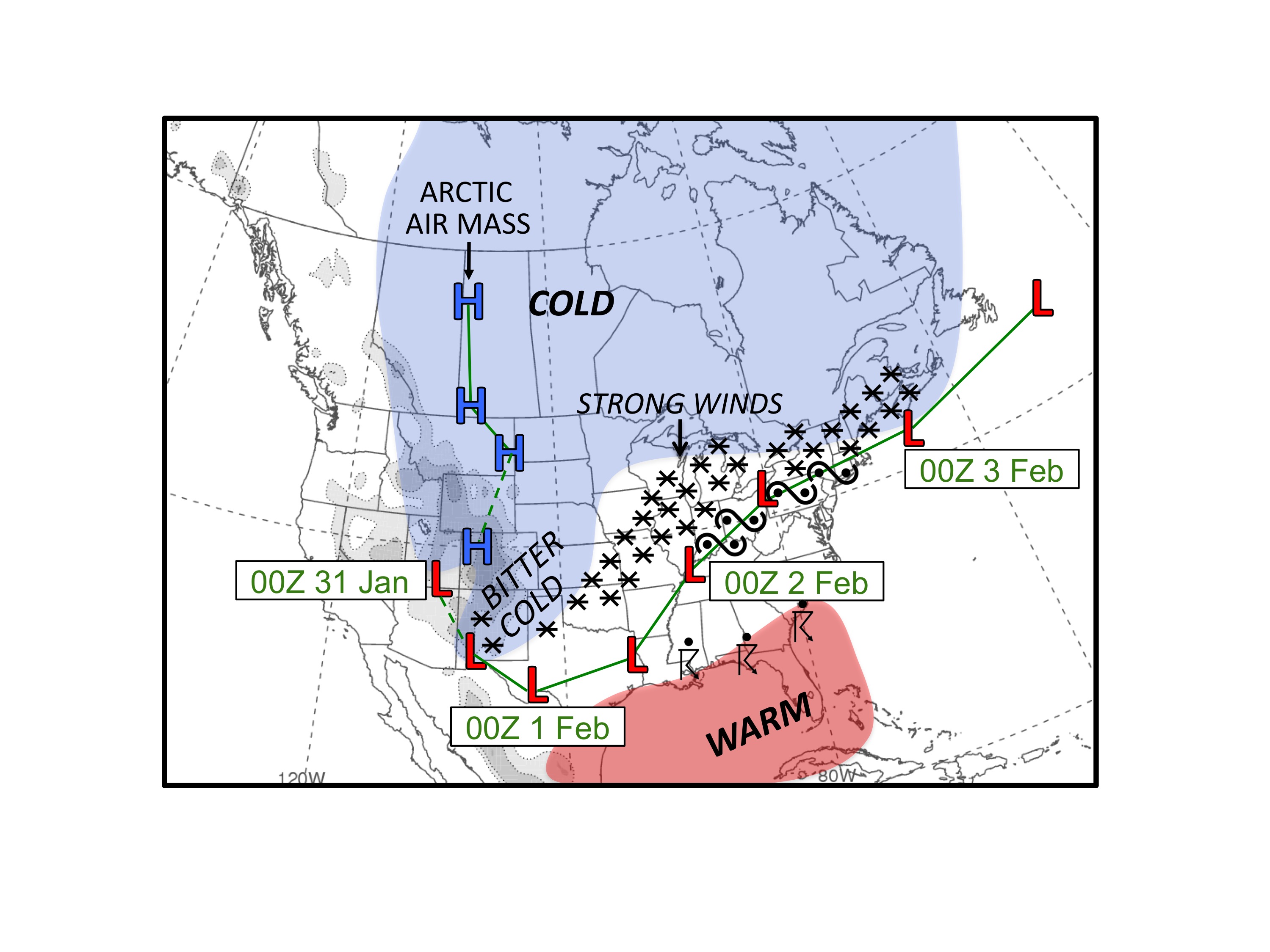 1–3 February 2011 Snowstorm
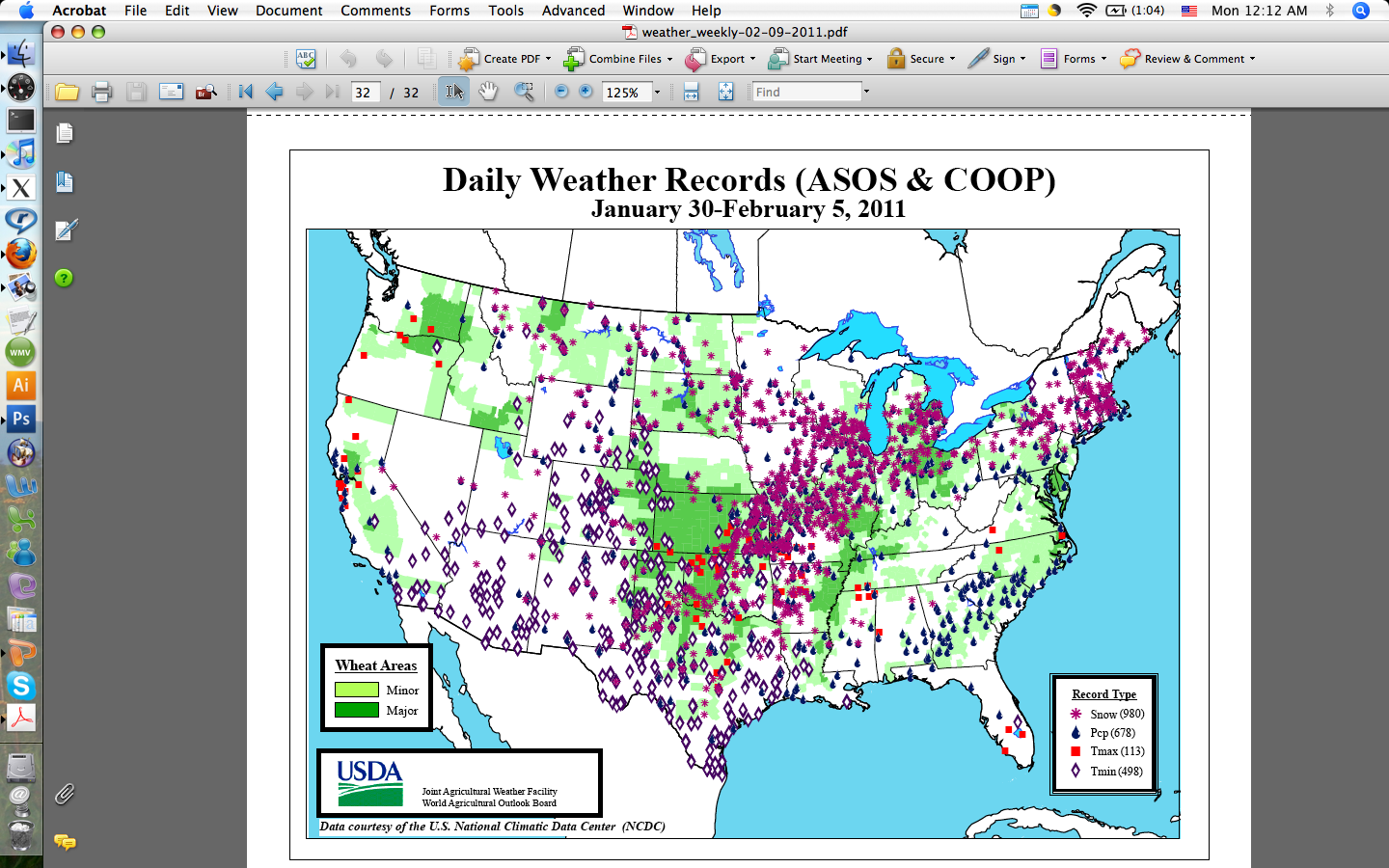 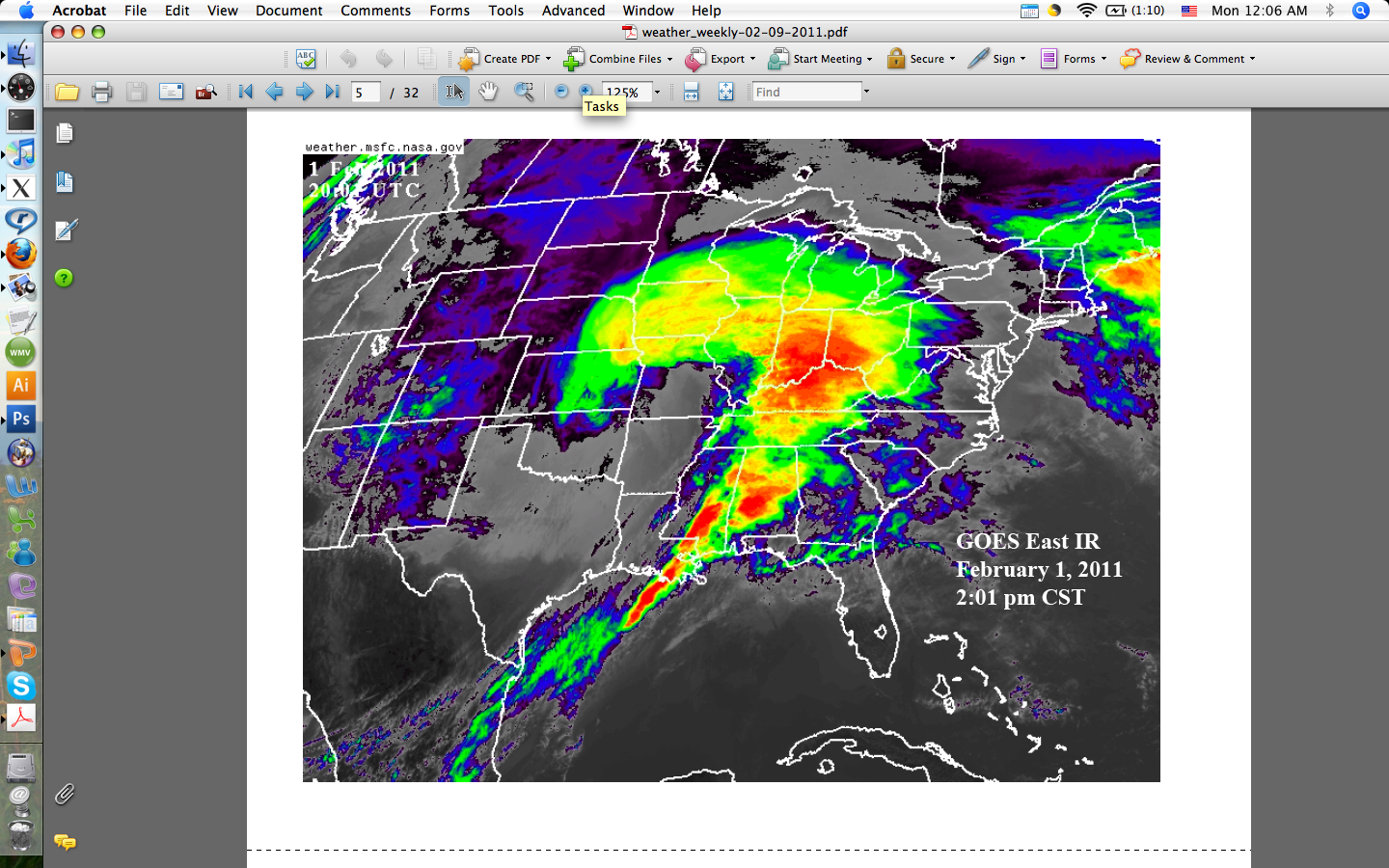 GOES East IR Satellite Image: 3:01 pm EST on 1 Feb 2011
Daily Snow, Precipitation, and Temperature Records for 30 Jan–5 Feb 2011
Images taken from Weekly Weather and Crop Bulletin
Extensive Snow Cover:  January–February 2011
Snow Depth:  27 January 2011
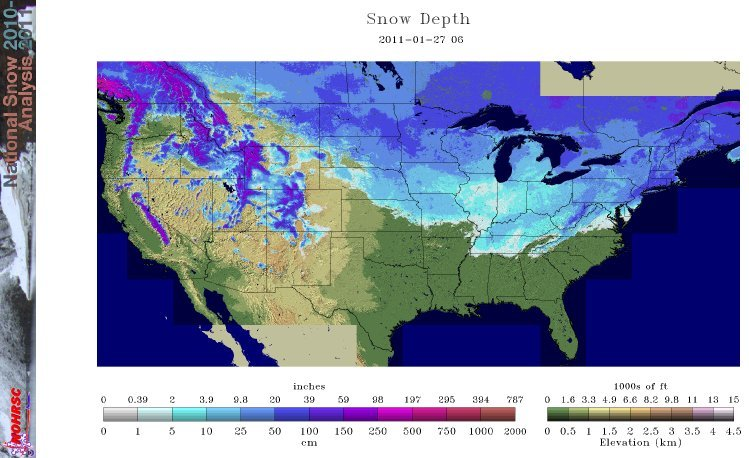 NOAA National Operational Hydrologic Remote Sensing Center
Extensive Snow Cover:  January–February 2011
Snow Depth:  3 February 2011
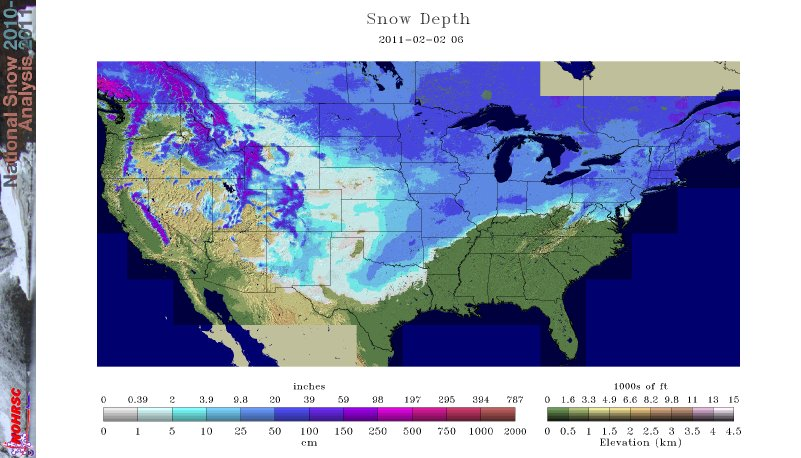 NOAA National Operational Hydrologic Remote Sensing Center
Extensive Snow Cover:  January–February 2011
Snow Depth:  10 February 2011
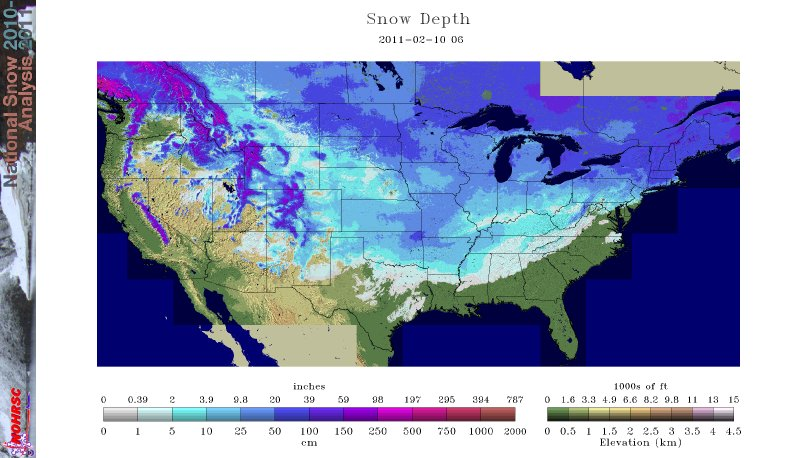 NOAA National Operational Hydrologic Remote Sensing Center
Summary
Extreme winter weather can be related to:
Amplified flow pattern allowing mild Atlantic air to reach eastern Canada and cold air to reach western Europe and the southern U.S.
Cold high pressure systems that deliver cold air to the southern U.S.
Extensive snow cover at lower latitudes east of the Rockies that reinforces frontal boundaries
Frequent storminess along these reinforced frontal boundaries
Contact: bosart@atmos.albany.edu, heathera@atmos.albany.edu, cordeira@atmos.albany.edu
The CONUS Continental “Bomb” of 25-26 October 2010
Cyclone statistics:  High-impact weather
SLP of 955.2 hPa at Bigfork, MN (ASOS) at 2213 UTC 26 Oct
Set MN state record for lowest observed SLP
Record lowest observed SLP between Rockies and Appalachians, breaking record set by Jan 1978 Cleveland Superbomb
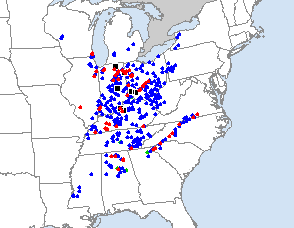 Strong SLP gradient resulted in 55–65 kt wind gusts 
Long-lived squall line was associated with 400+ severe reports on 26 Oct
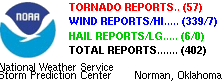 SPC Storm Reports:  26 Oct 2010
Cyclone statistics:  High-impact weather
Weekly Weather and Crop Bulletin
Antecedent conditions:  0000 UTC 24 Oct IR
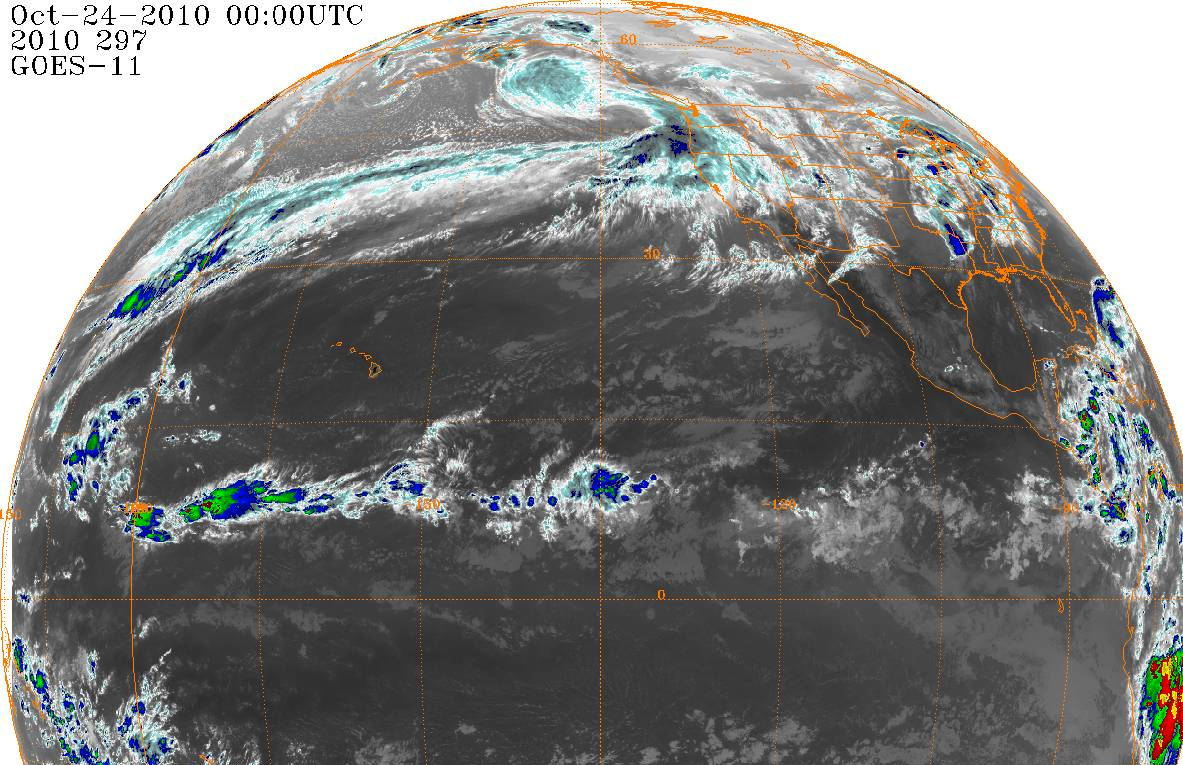 L
CP1
STJ axis
TD-17W remnants
GOES-11 satellite
Antecedent conditions:  96-h trajectories ending 0000 UTC 24 Oct
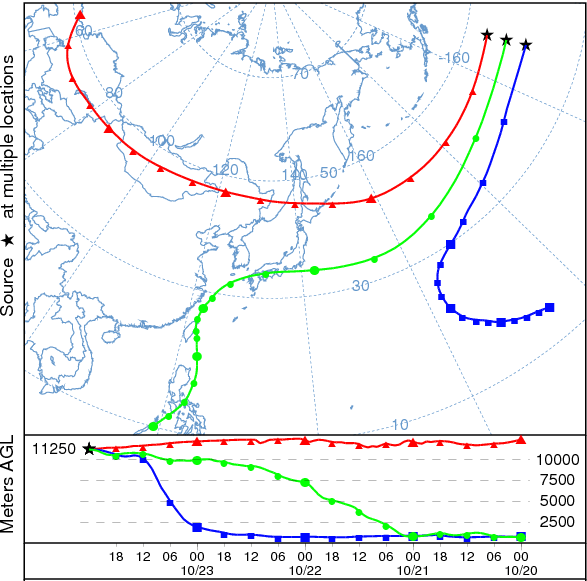 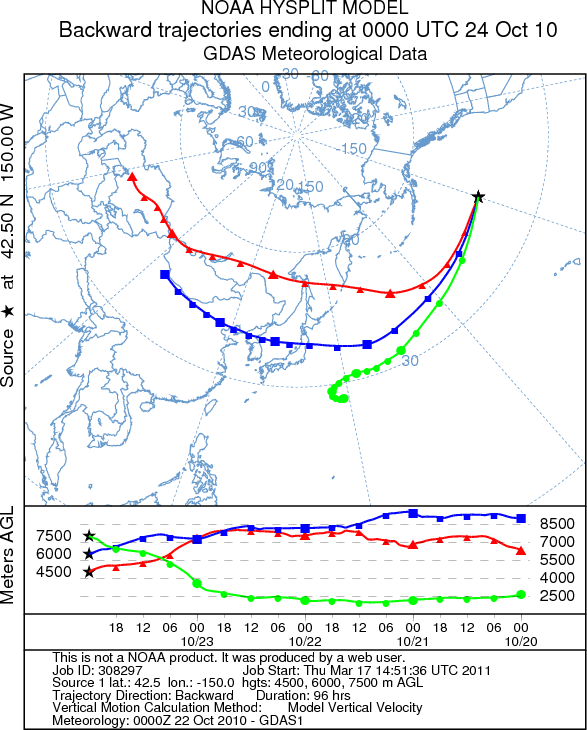 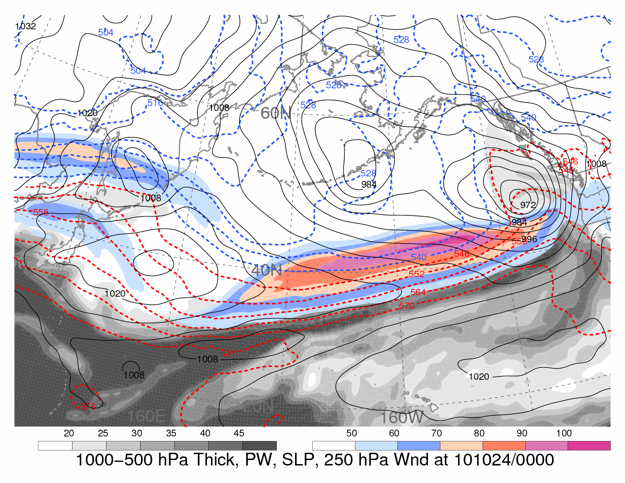 TD-17W at
0000 UTC 
22 Oct
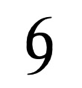 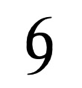 TD-17W  at 
0000 UTC
22 Oct
TC Megi 
at 0000 UTC 20 Oct
TC Megi 
at 0000 UTC 20 Oct
L
TD-17W
remnant low
at 0000 UTC 24 Oct
0000 UTC 23 Oct
0000 UTC 22 Oct
Cyclone evolution:  0000 UTC 25 Oct
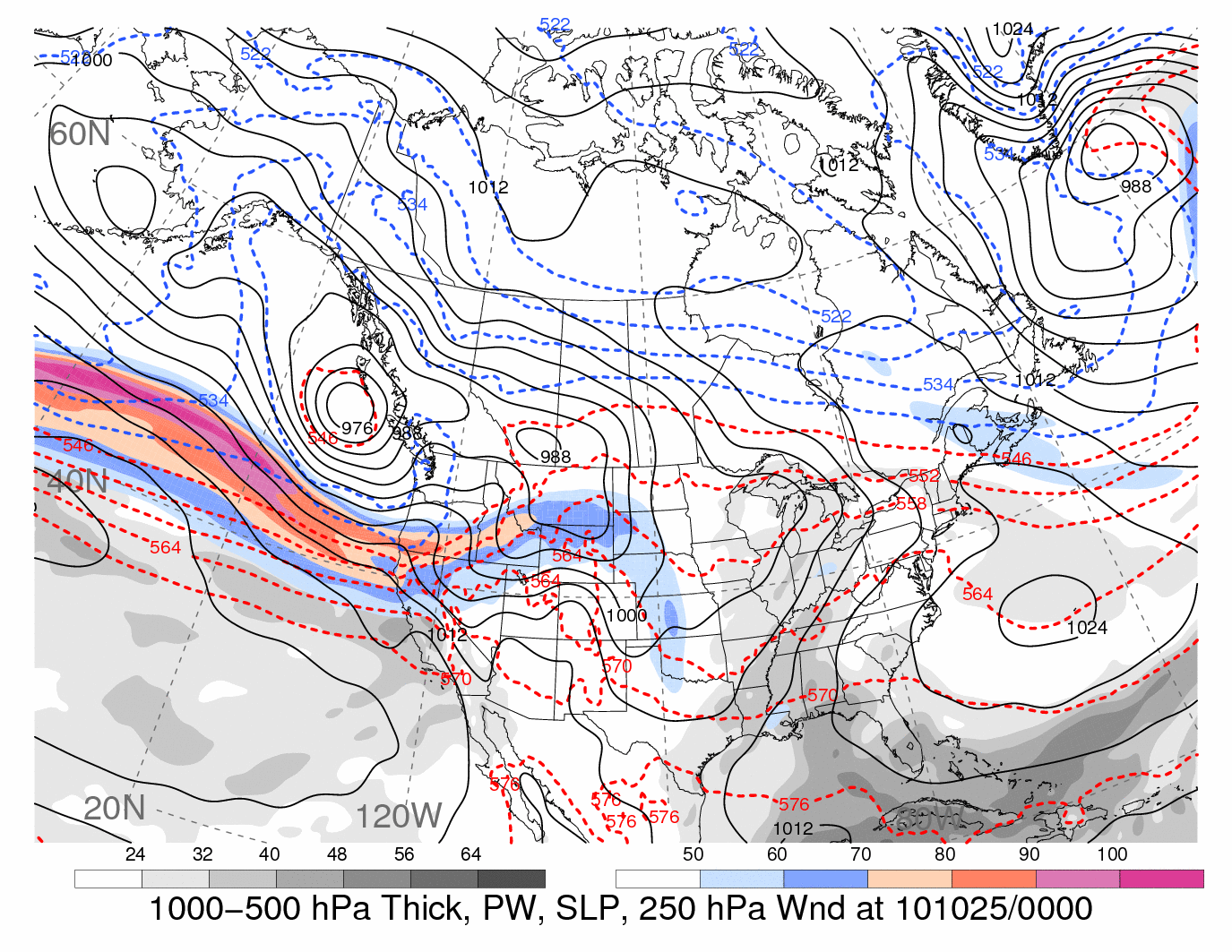 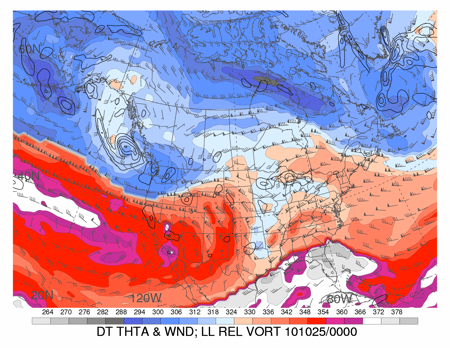 CP1
WP3
L
L
CP1
WP3
250-hPa wind speed (color shading, m s−1), precipitable water (gray shading, mm), SLP (black, hPa) and 1000–500-hPa thickness (dashed, dam)
Cyclone evolution:  0000 UTC 26 Oct
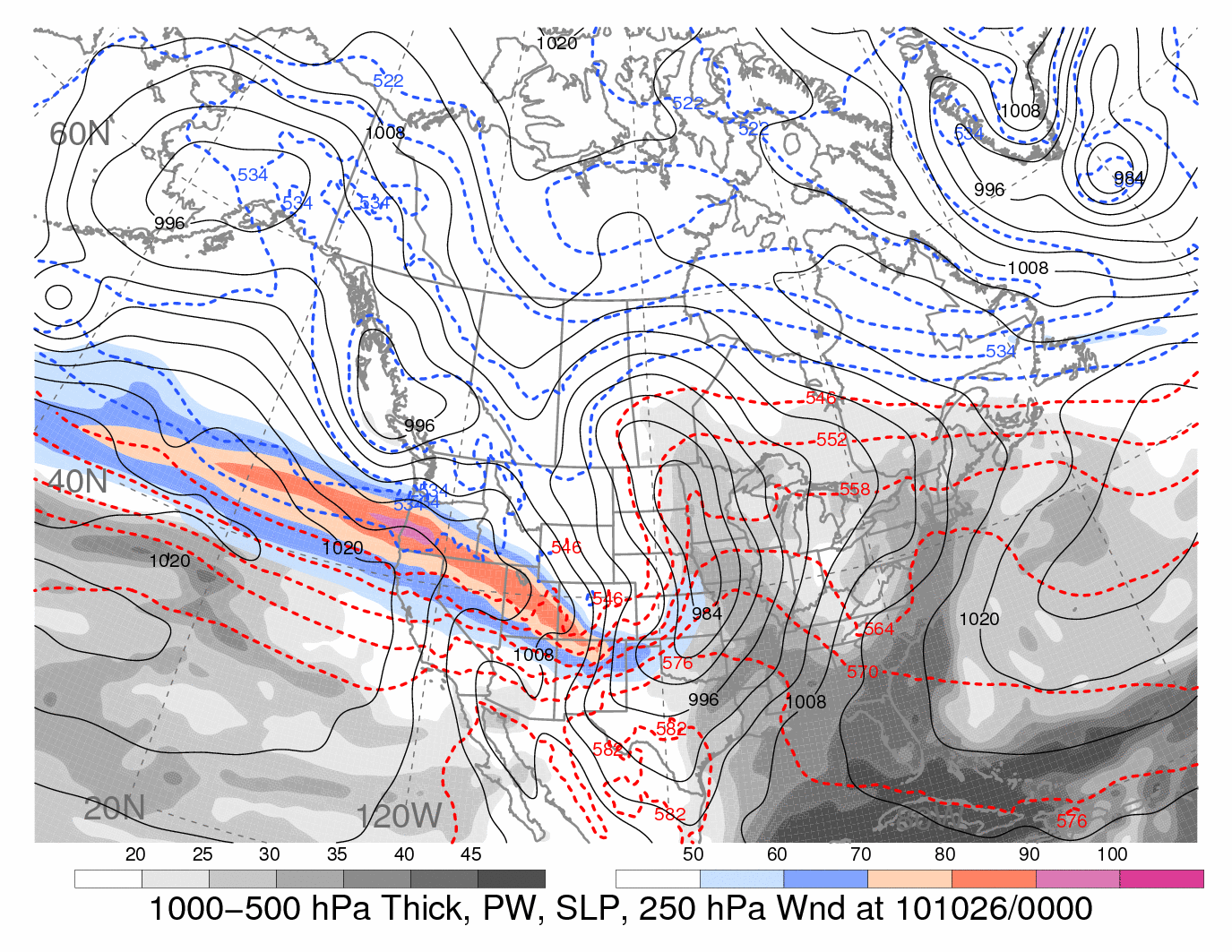 TC Megi: 0000 UTC
                19 Oct
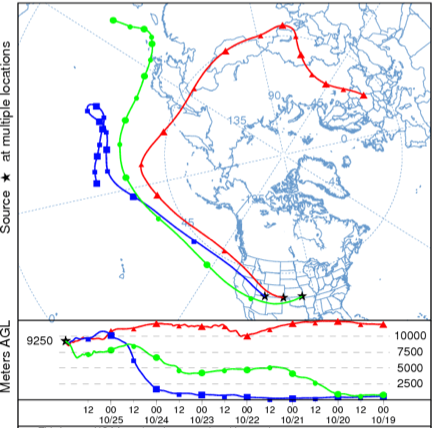 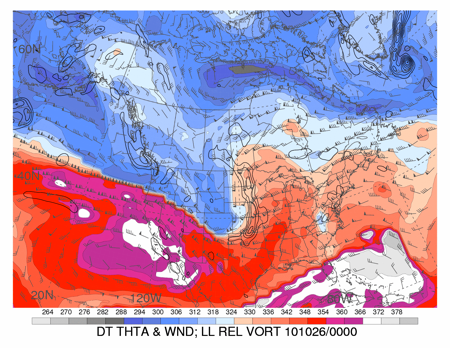 CP1
TD-17W
0000 UTC
22 Oct
WP3
L
CP1
WP3
250-hPa wind speed (color shading, m s−1), precipitable water (gray shading, mm), SLP (black, hPa) and 1000–500-hPa thickness (dashed, dam)
Cyclone evolution:  0000 UTC 27 Oct
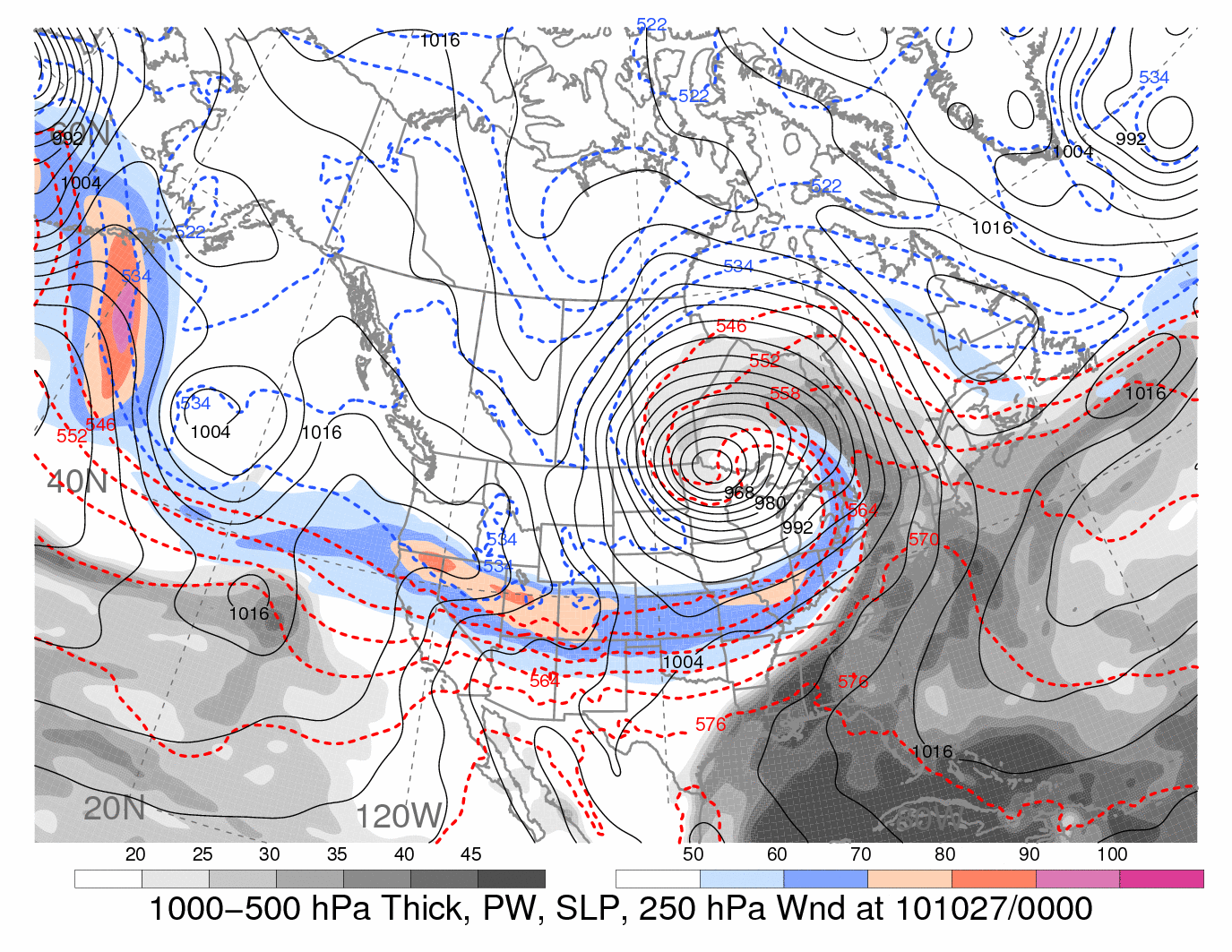 TC Megi
1200 UTC
19 Oct
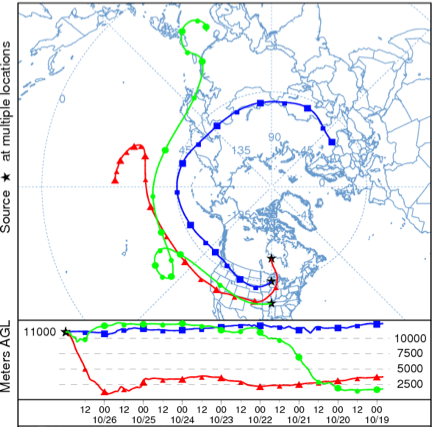 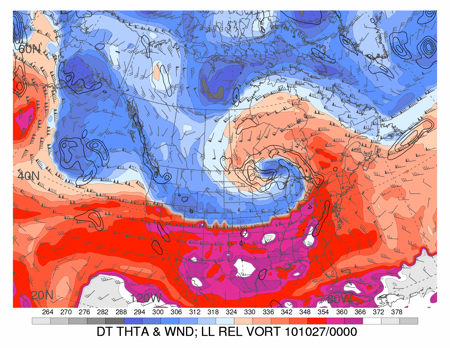 CP1
WP3
TD-17W
0000 UTC
22 Oct
L
CP1
WP3
250-hPa wind speed (color shading, m s−1), precipitable water (gray shading, mm), SLP (black, hPa) and 1000–500-hPa thickness (dashed, dam)
Cyclone evolution:  Irrotational wind, jet – 0000 UTC 27 Oct
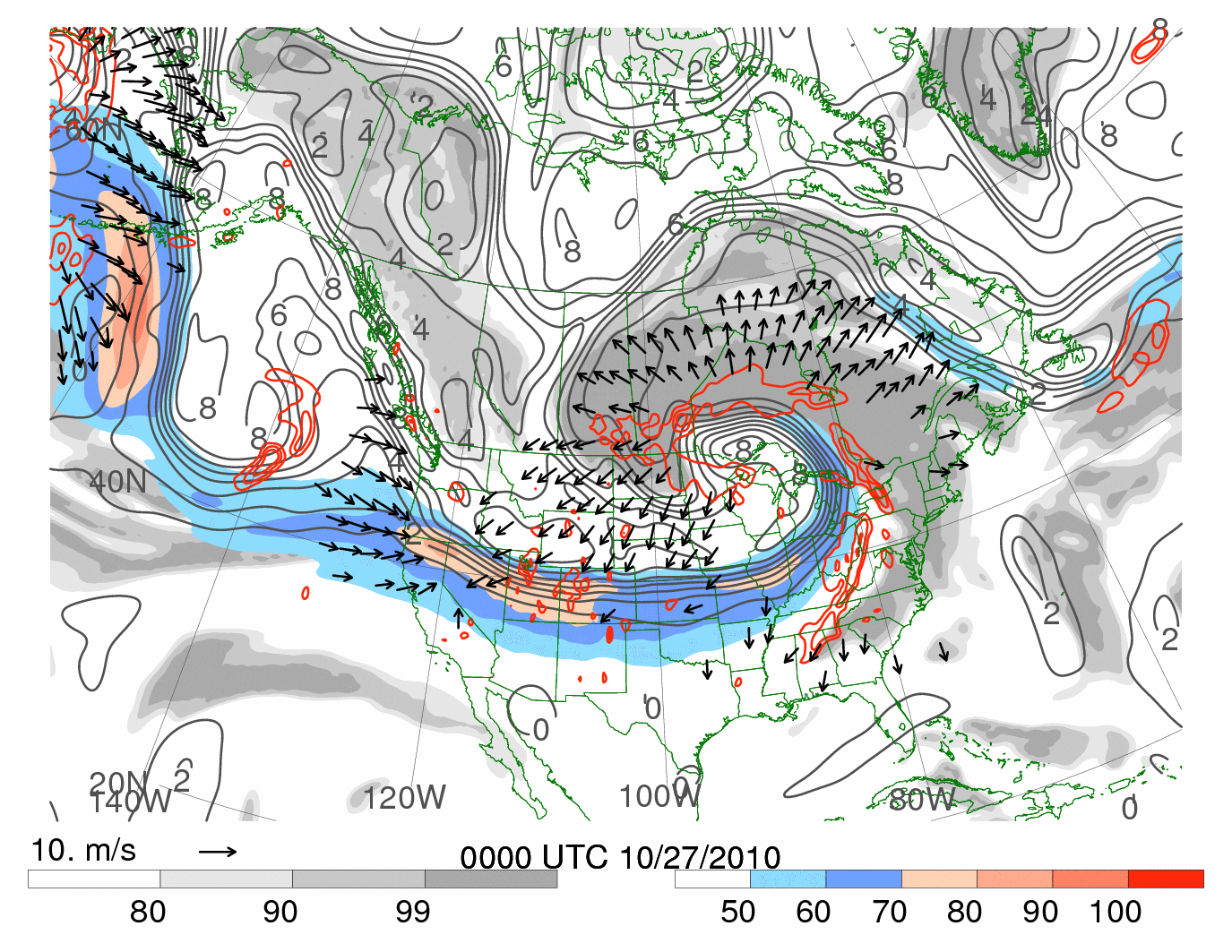 L
250-hPa WND (m s−1, color shading), PV (PVU, gray), REL HUM (%, gray shading); 300–200-hPa IRROT WND (vectors, m s−1), 600–400-hPa OMEG (red, every 5 x 10−3 hPa s−1, neg. values only)
A Comparison of the  CONUS bomb of 25-26 October 2010 with the “Cleveland Superbomb” of 25-26 January 1978
Comparison with 1978 Superbomb:  850 hPa
0000 UTC 26 October 2010
0000 UTC 26 January 1978
H
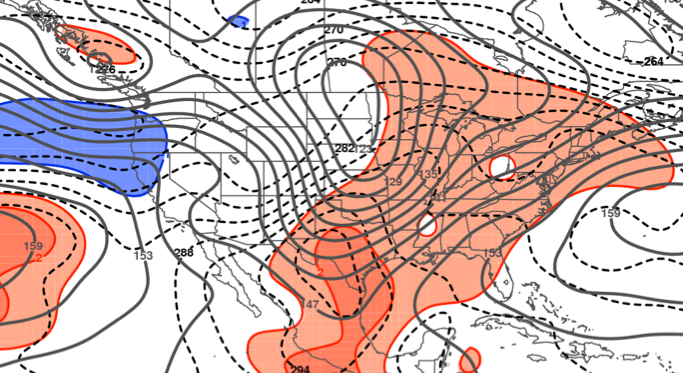 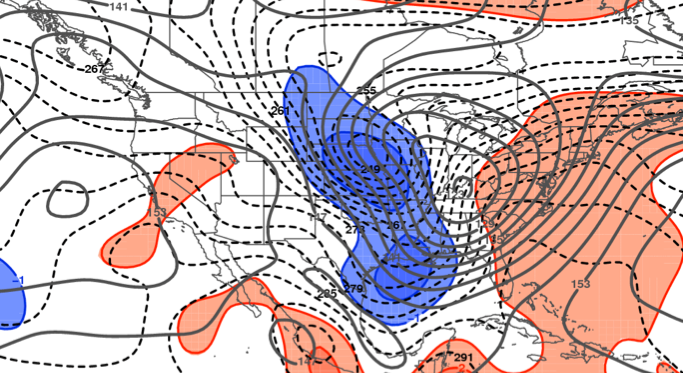 L
L
H
1200 UTC 26 October 2010
1200 UTC 26 January 1978
H
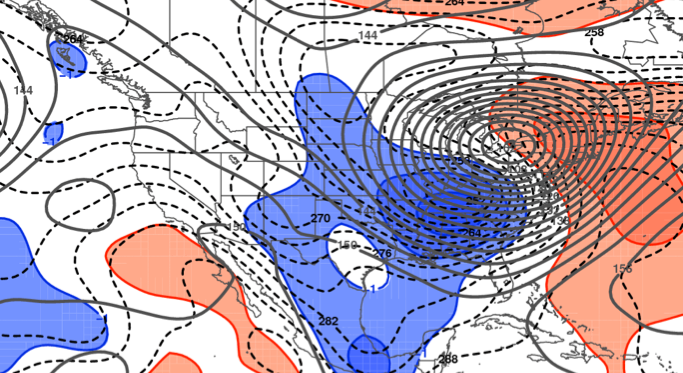 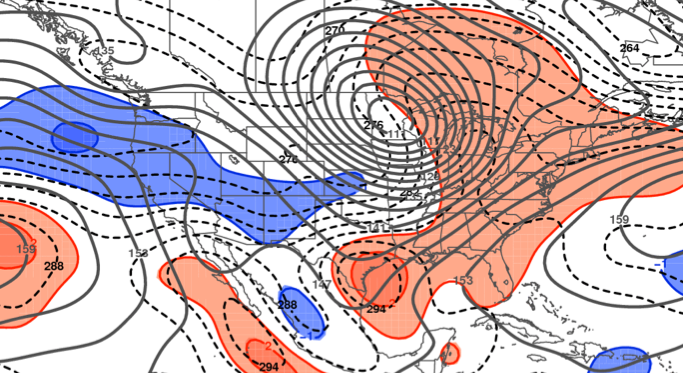 L
L
H
2.5° NCEP–NCAR  reanalysis
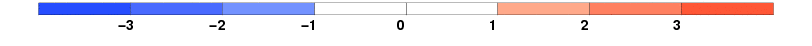 SD
850-hPa temp. (K, dashed), std. temp. anomaly (SD, shaded), and geo. height (dam, solid)
Comparison with 1978 Superbomb:  250-hPa
0000 UTC 26 October 2010
0000 UTC 26 January 1978
H
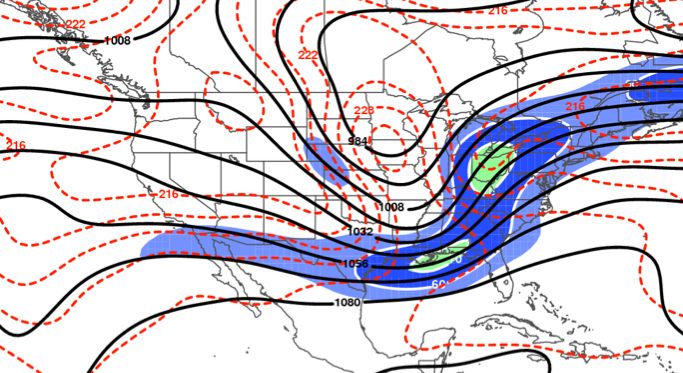 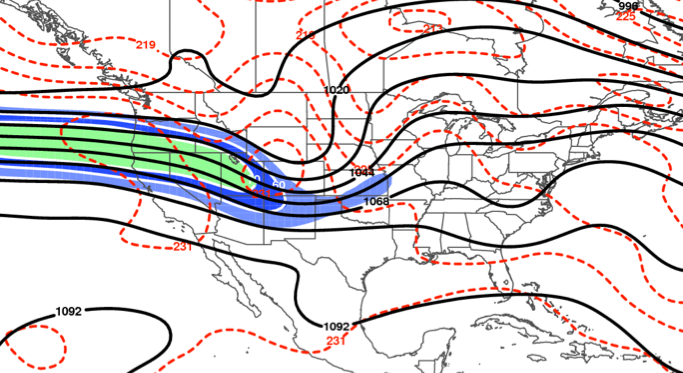 L
L
H
1200 UTC 26 October 2010
1200 UTC 26 January 1978
H
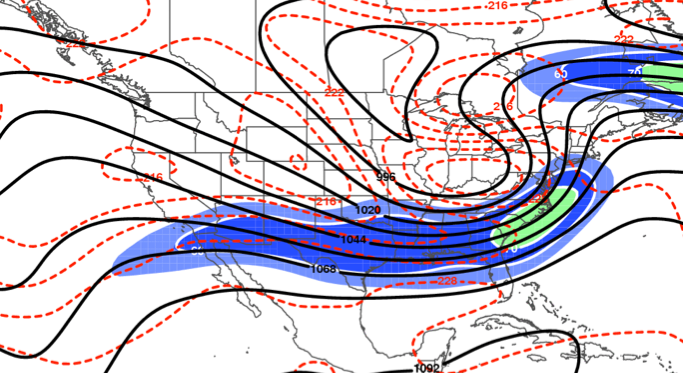 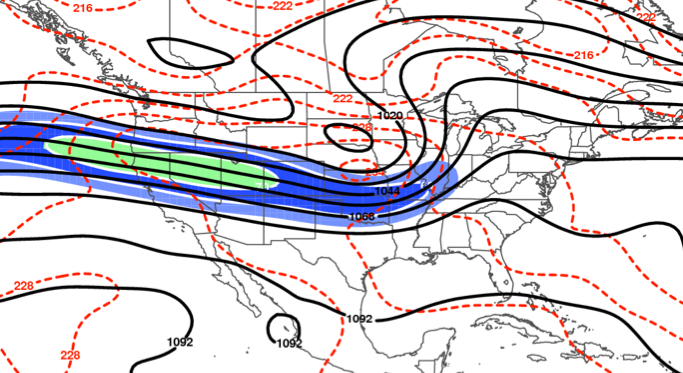 L
L
H
2.5° NCEP–NCAR  reanalysis
m s−1
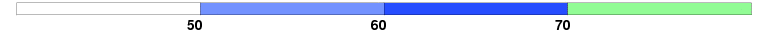 250-hPa temp. (K, dashed), geo. height (dam, solid), and wind speed (m s−1, shaded)
Comparison with 1978 Superbomb:  Static stability
0000 UTC 26 October 2010
0000 UTC 26 January 1978
H
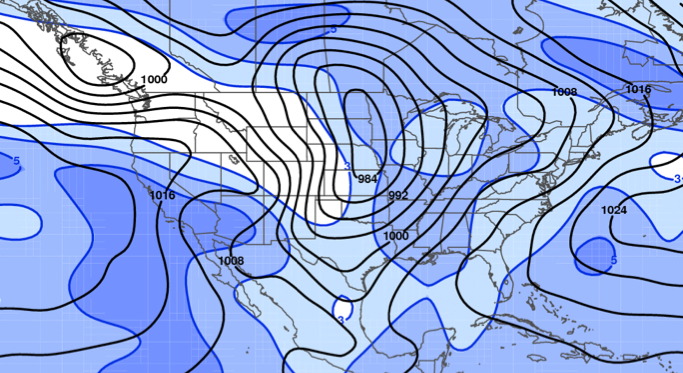 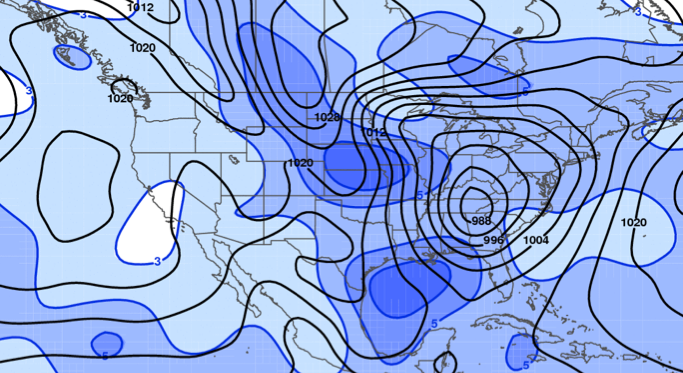 L
L
H
1200 UTC 26 October 2010
1200 UTC 26 January 1978
H
H
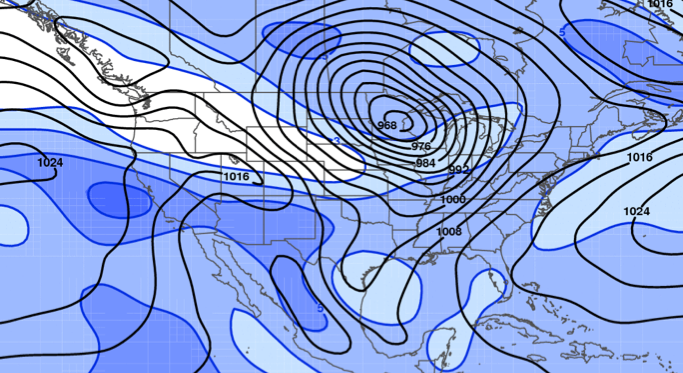 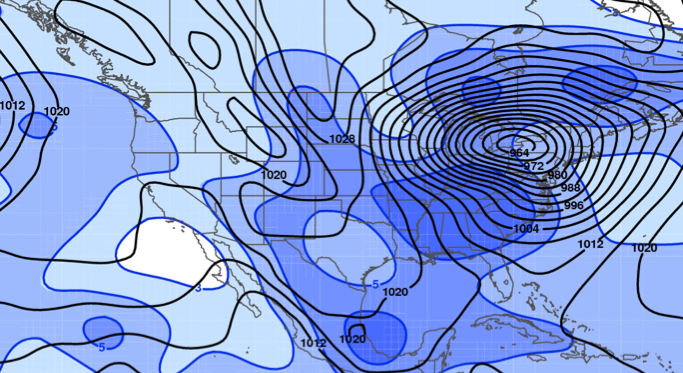 L
L
H
2.5° NCEP–NCAR  reanalysis
10−4 K Pa−1
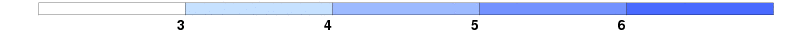 850−500-hPa static stability parameter (10−4 K Pa−1) and sea level pressure (hPa)
Conclusions
Strong Pacific STJ originated from juxtaposition of TC/TD-related warm pools and trough-related cold pools
Pacific frontal zone was a focus for deep ascent, increased baroclinicity, and a strengthened STJ
TC/TD related diabatic outflow strengthened the PV gradient and STJ from Asia eastward across the Pacific
STJ entrance & exit region dynamics governed the structure & evolution of the surface cyclone from the Pacific to the Midwest
Oct 2010 intense Midwest cyclone featured a strong STJ, modest low-level baroclinicity, and relatively low stability 
Jan 1978 intense Ohio Valley cyclone featured coupled jets, strong baroclinicity, and relatively high stability